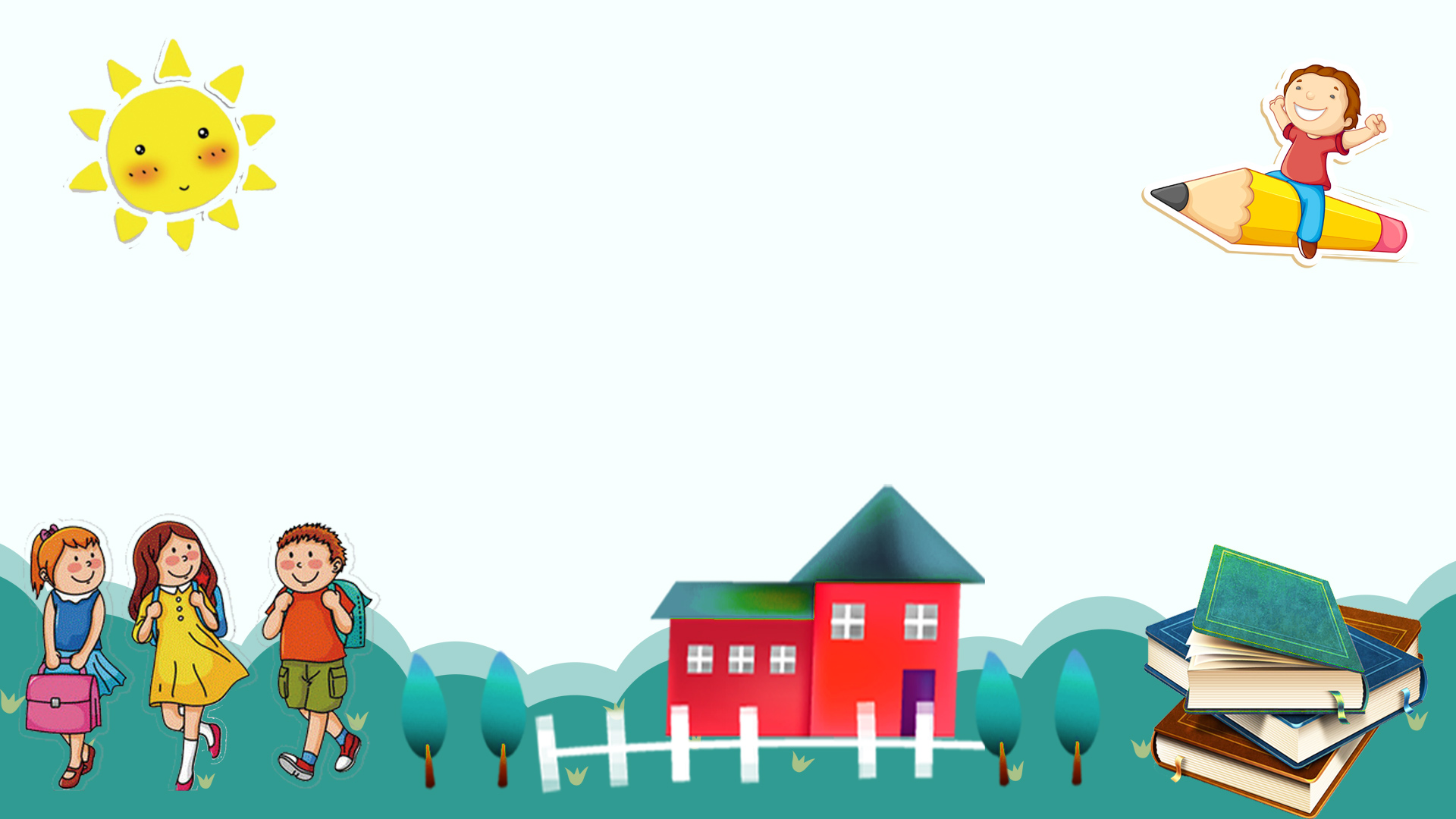 B.VIẾT
Tiết 39-40
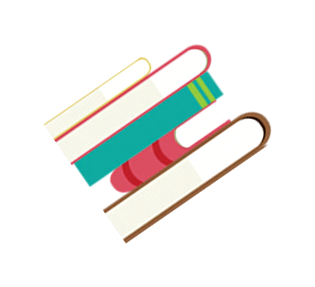 VIẾT BÀI VĂN PHÂN TÍCH 
ĐẶC ĐIỂM NHÂN VẬT 
TRONG MỘT TÁC PHẨM VĂN HỌC
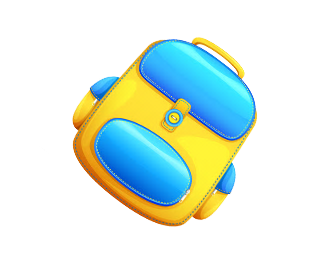 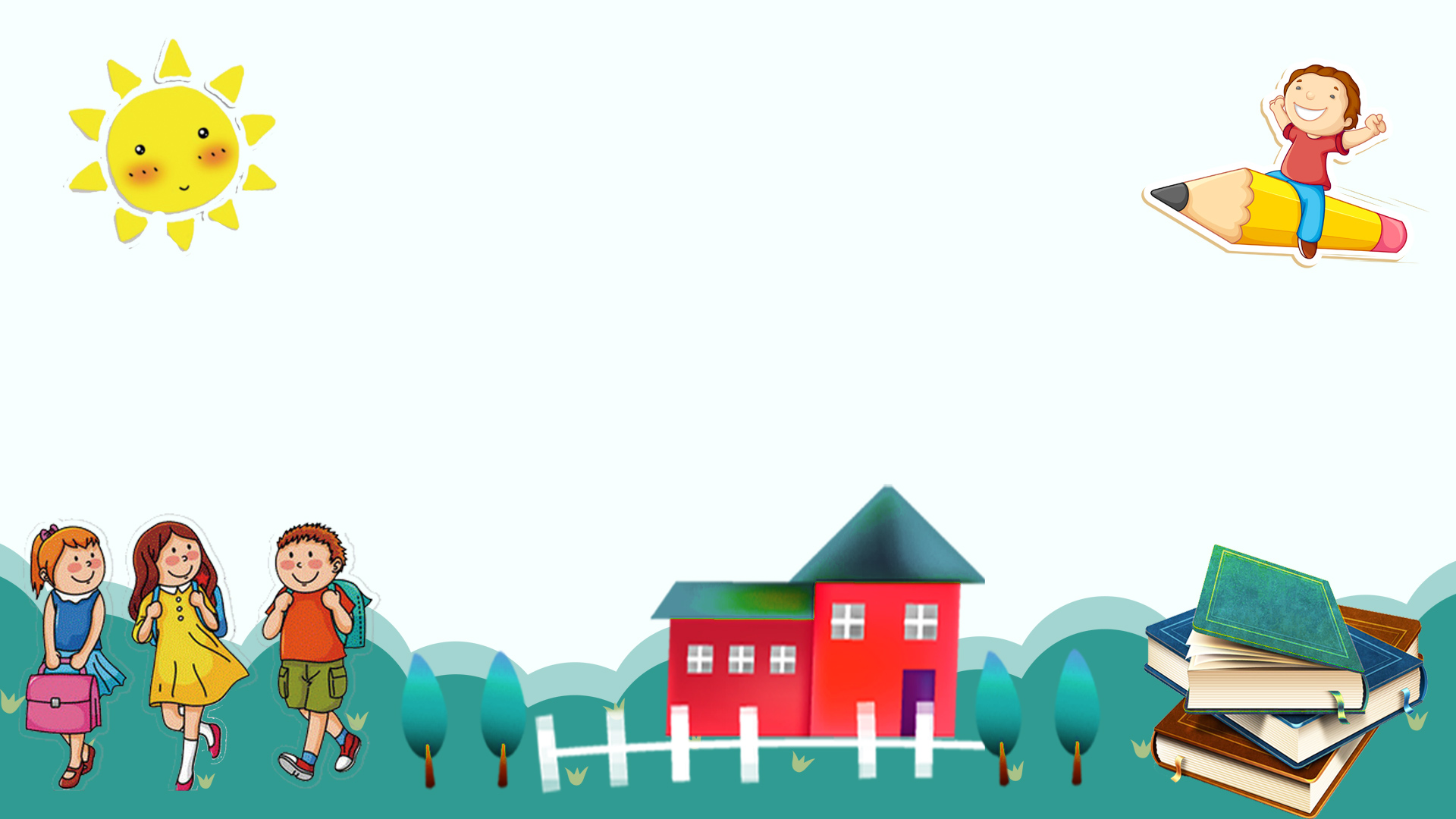 Hoạt động khởi động
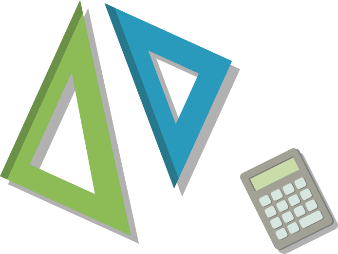 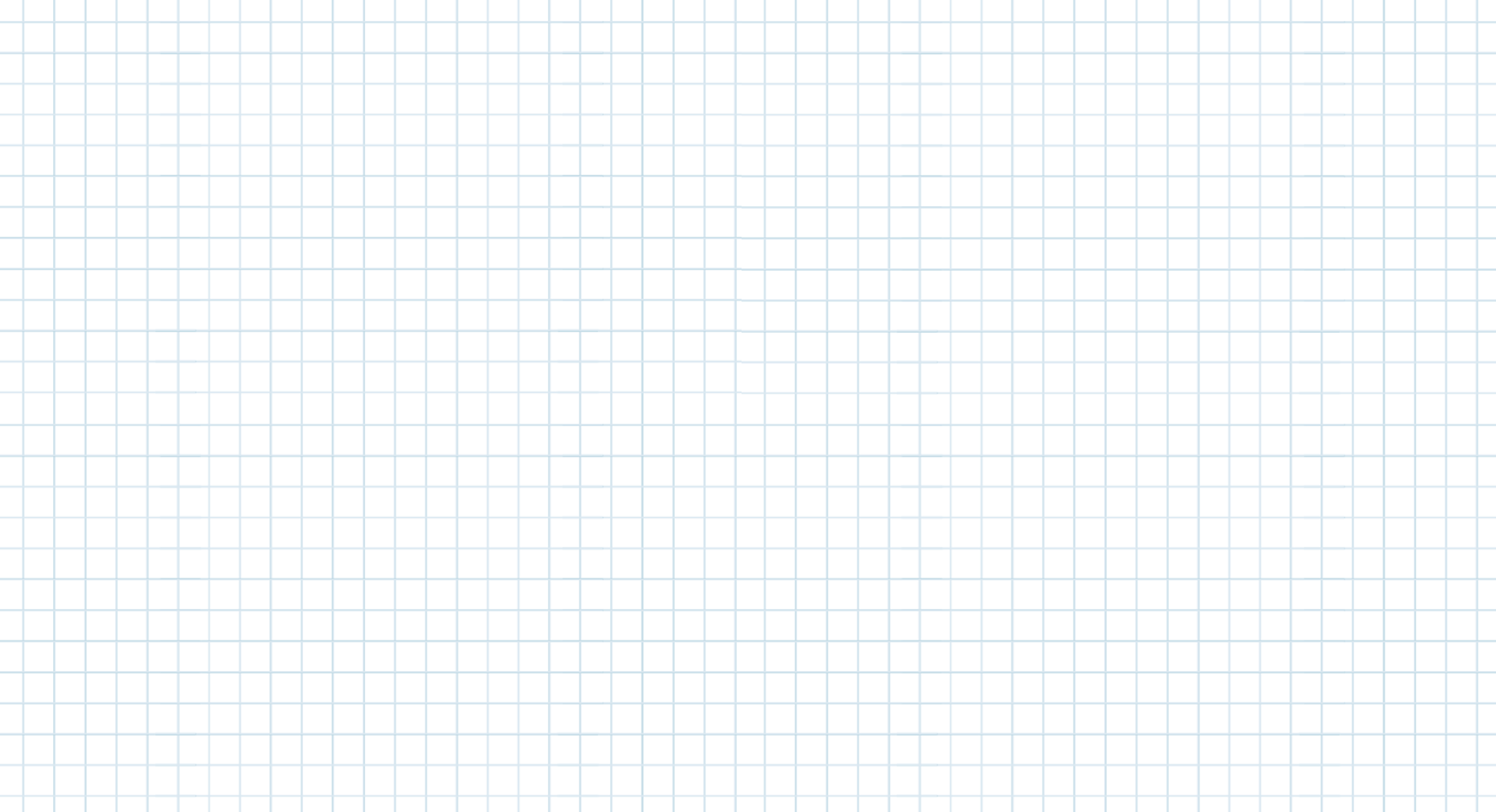 Hãy kể tên nhân vật trong các văn bản truyện mà em đã học hoặc đã đọc.
Ai nhanh hơn
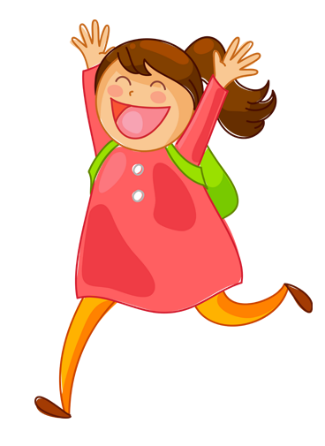 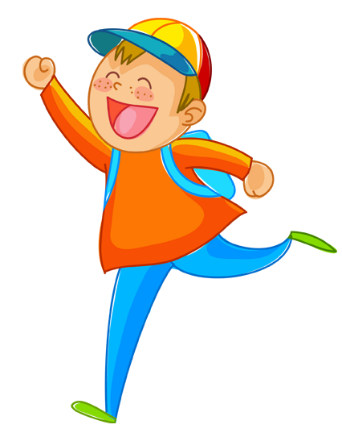 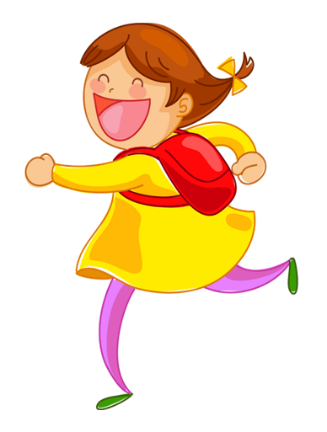 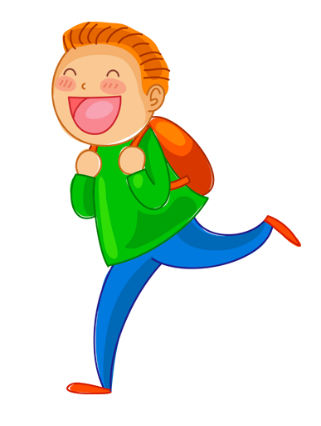 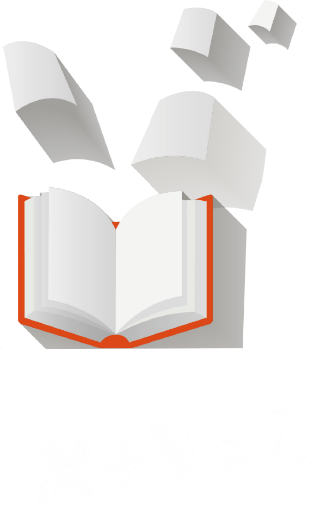 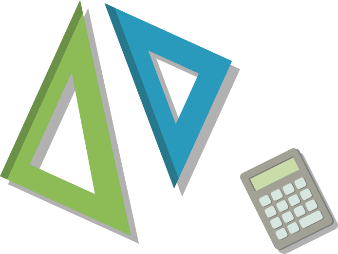 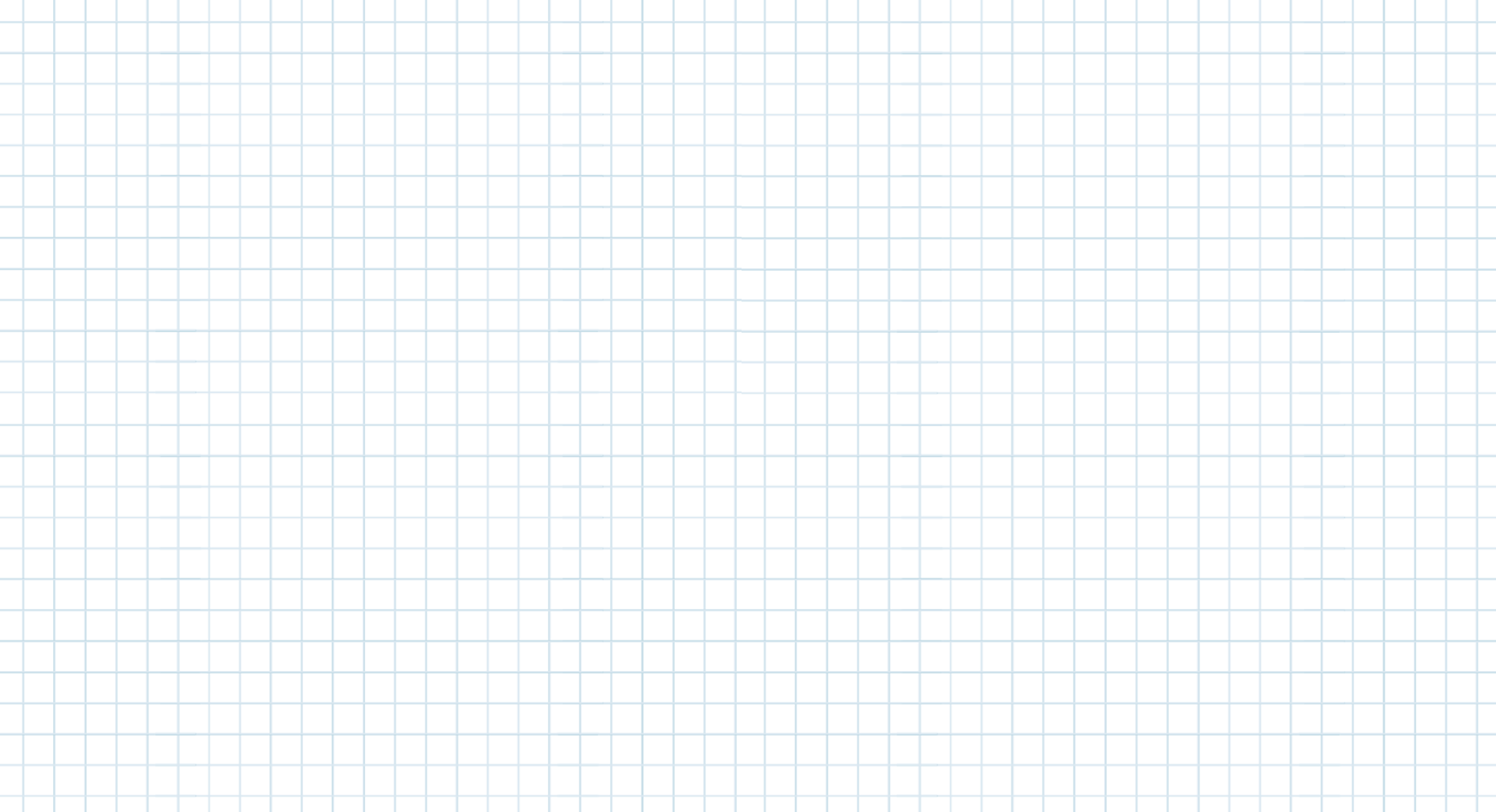 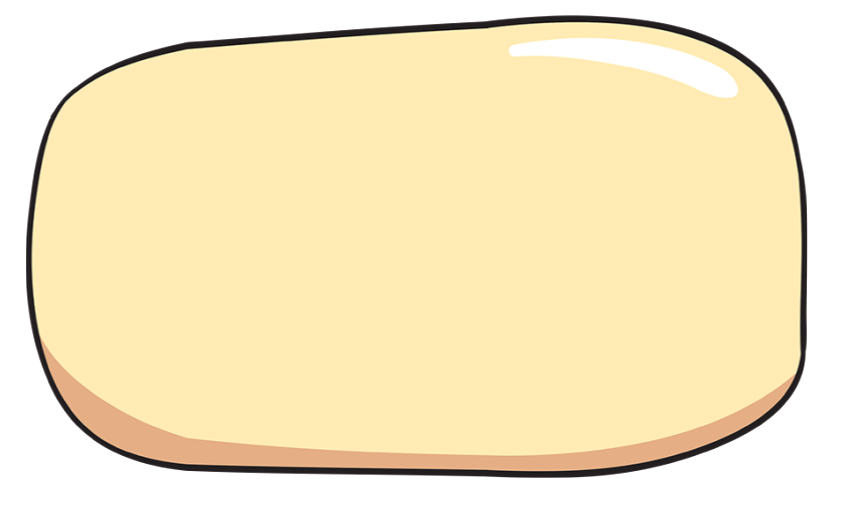 Một số nhân vật văn học:
Em bé thông minh, chú lính chì dũng cảm, Giôn-xi, cụ Bơ –mơn, Cô bé bán diêm, cậu bé Lợi (Tuổi thơ tôi), nhân vật Sơn, Lan, Hiên (Gió lạnh đầu mùa)…
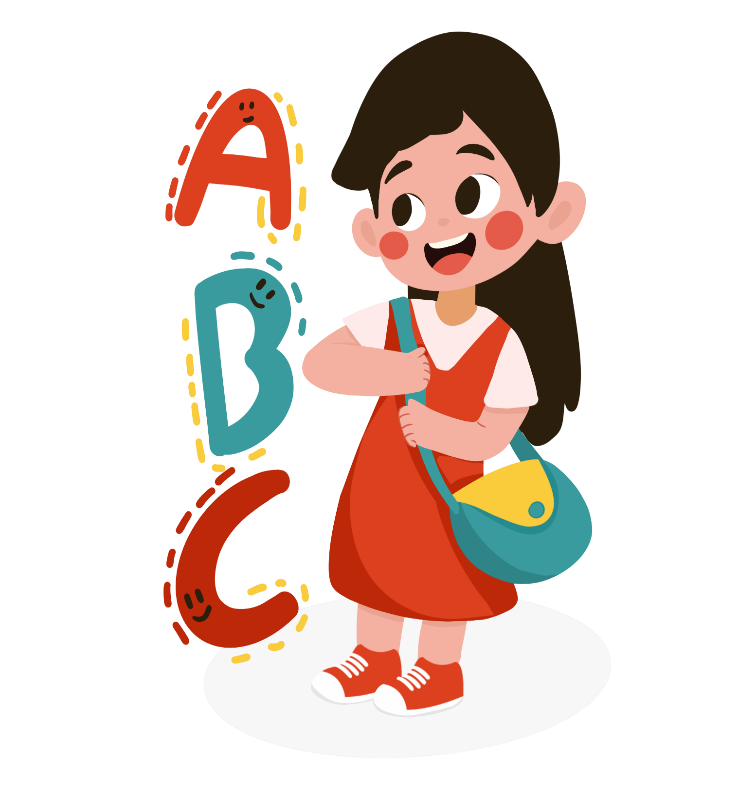 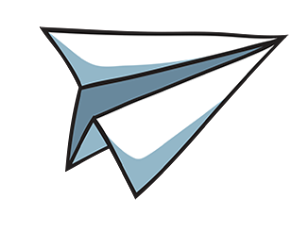 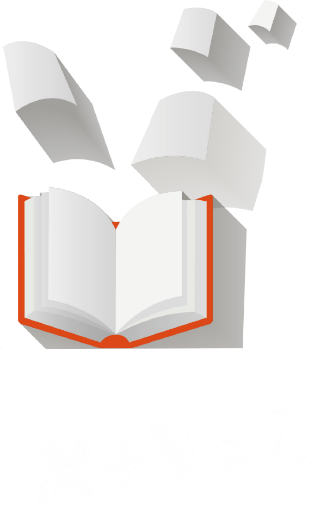 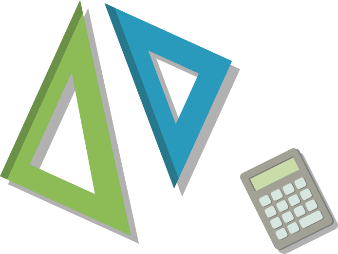 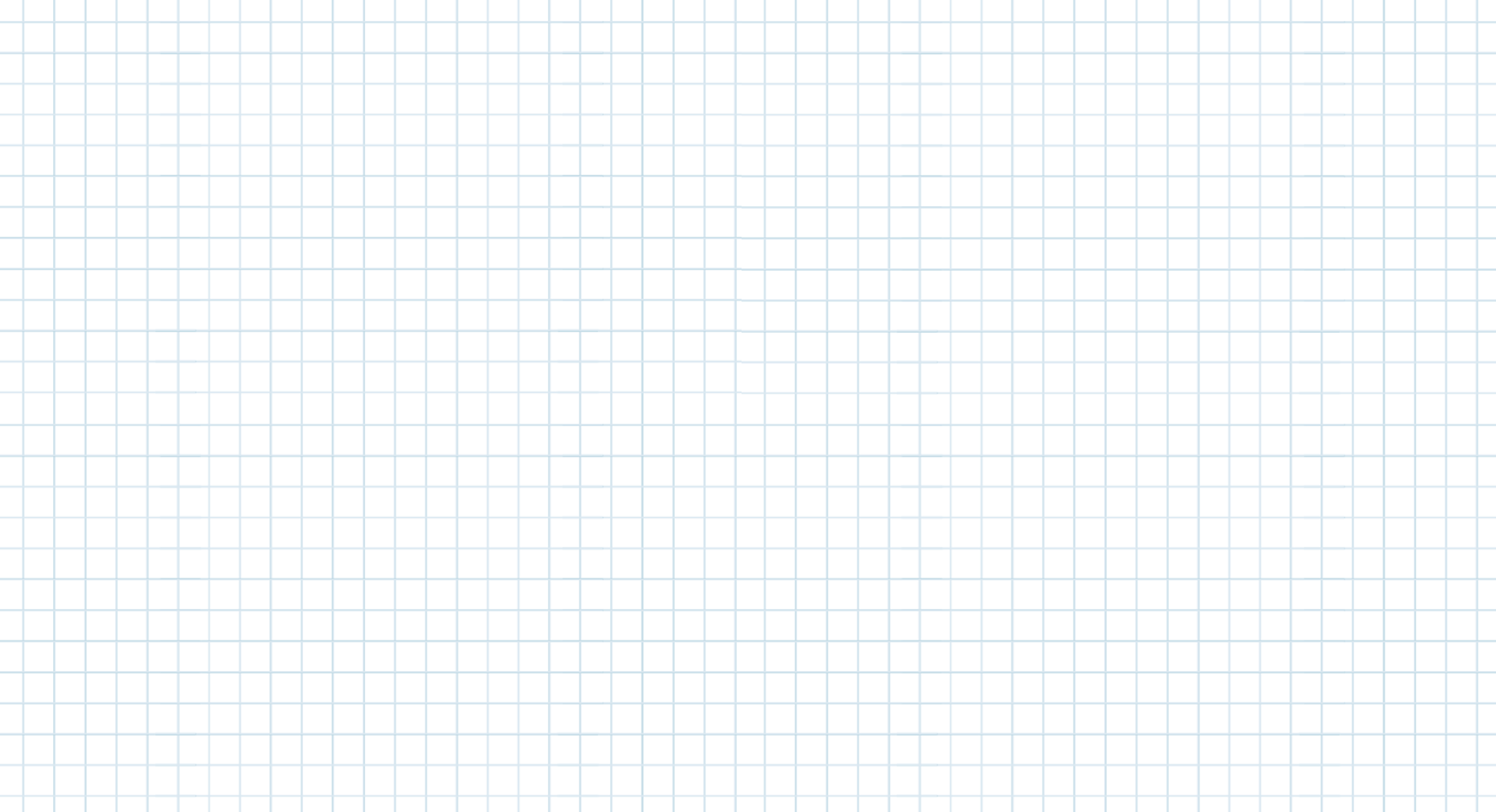 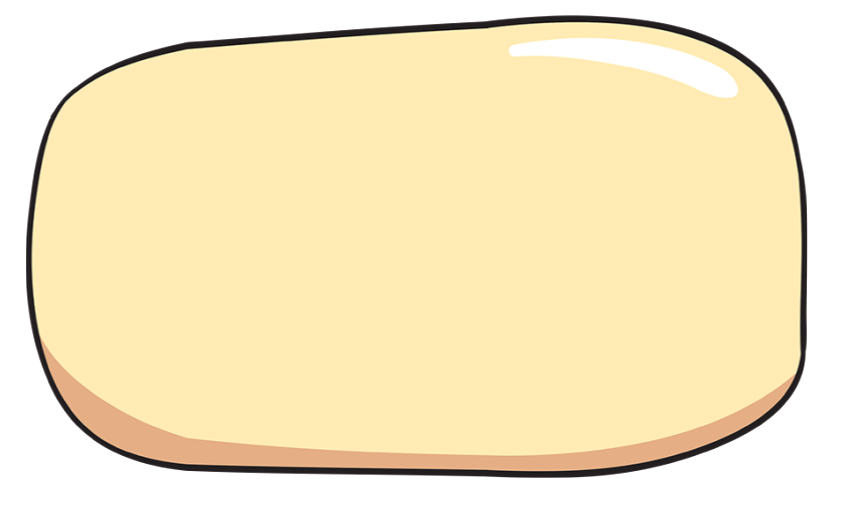 Sau khi đọc xong một tác phẩm truyện chắc hẳn có nhân vật để lại cho em ấn tượng sâu sắc.Vậy muốn chia sẻ với các bạn ý kiến, quan điểm của em về đặc điểm nhân vật ấy thì em chia sẻ bằng cách nào?
 Bài học hôm nay sẽ giúp em trả lời câu hỏi ấy.
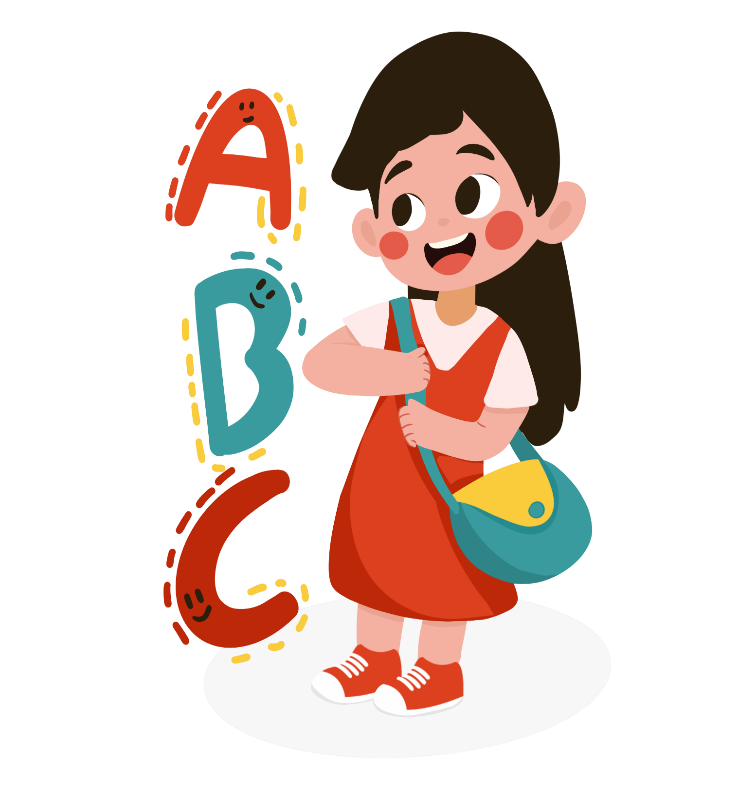 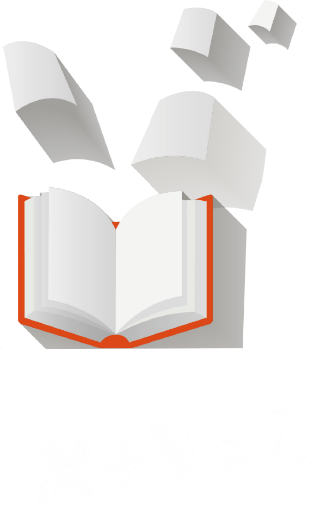 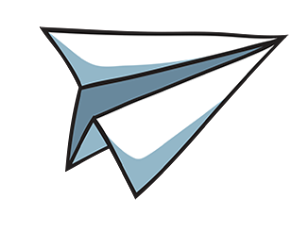 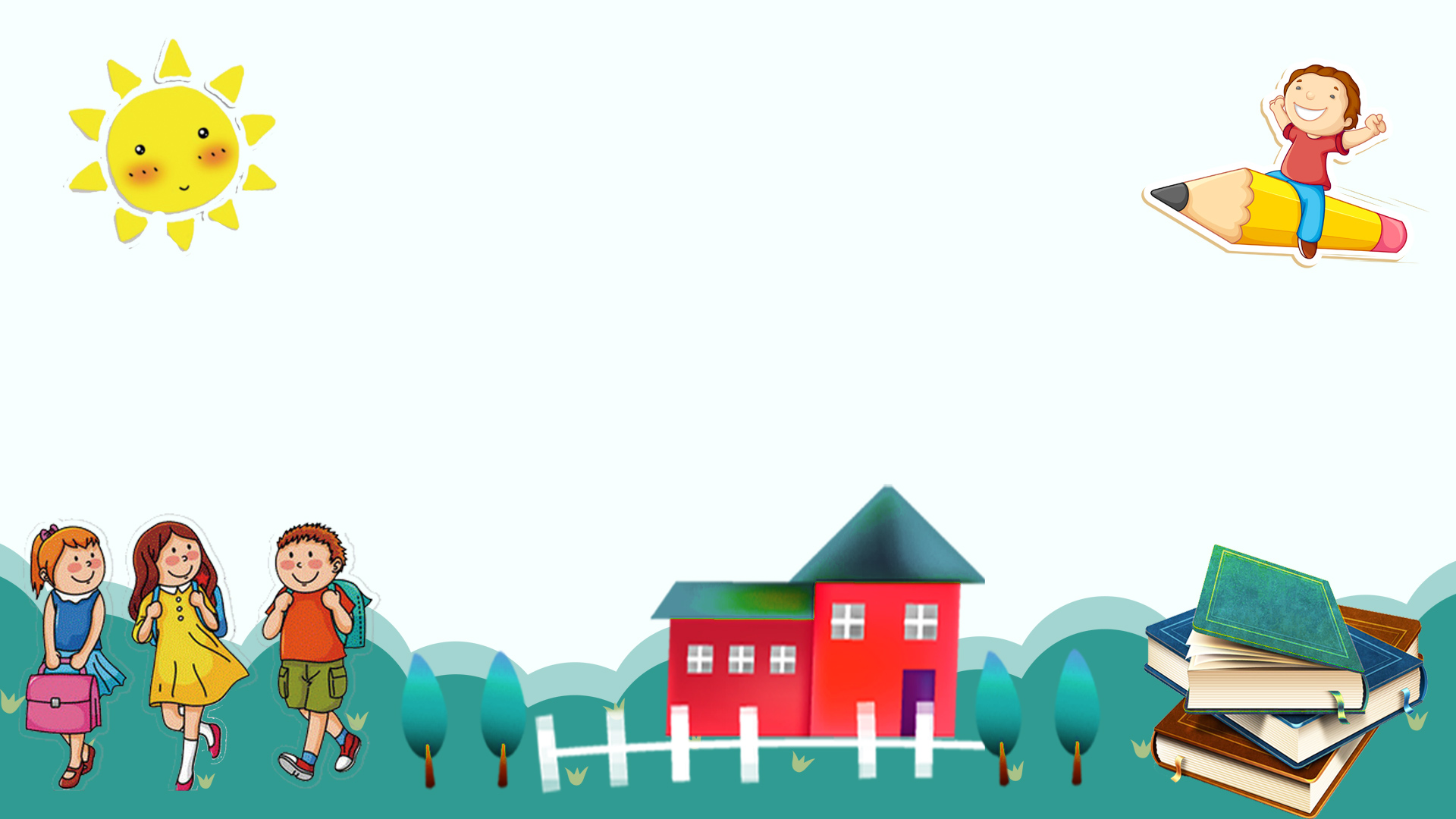 Hình thành kiến thức
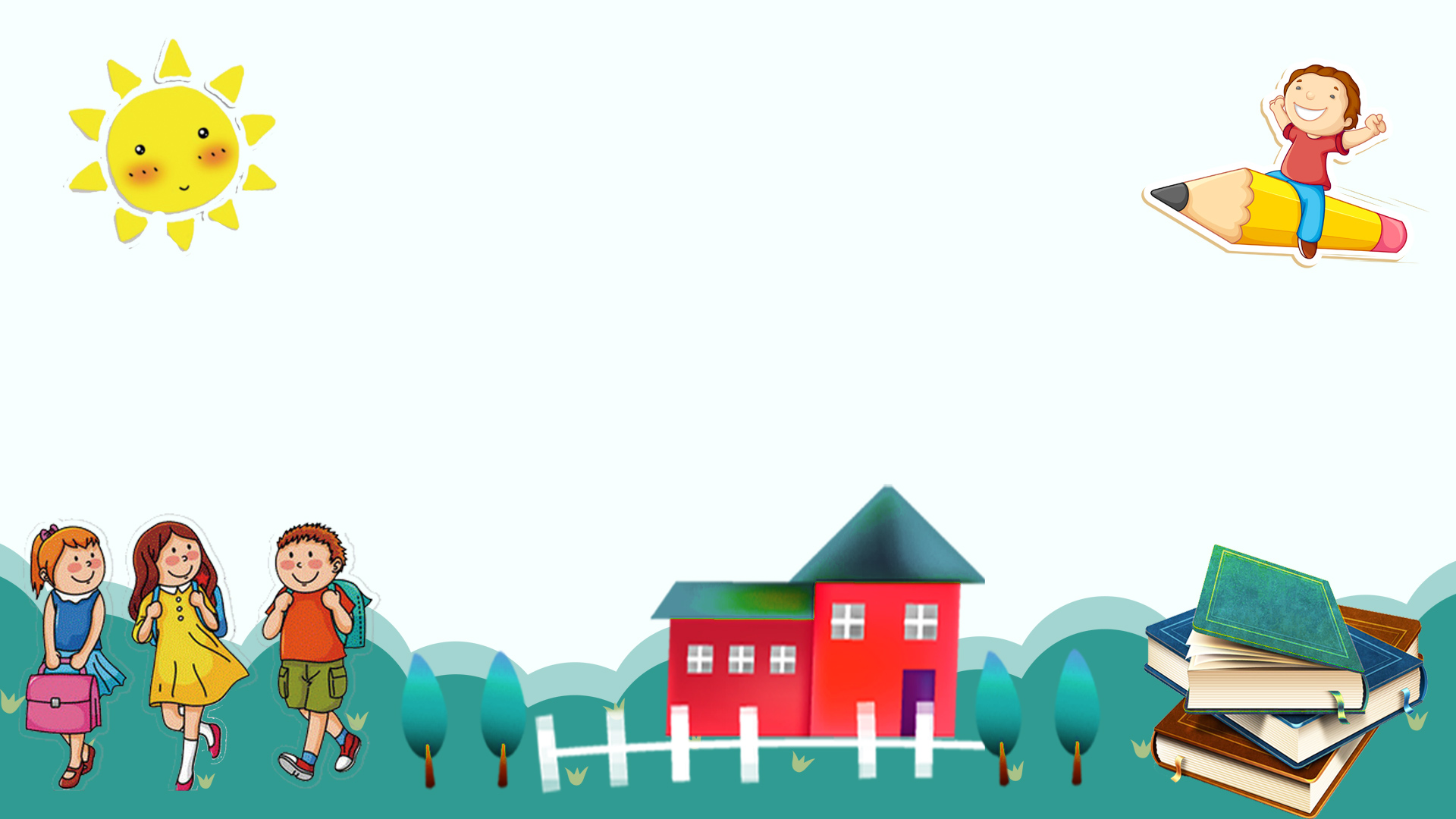 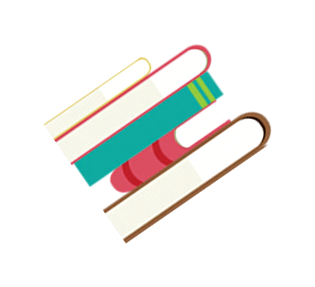 I. Tìm hiểu yêu cầu kiểu bài phân tích đặc điểm nhân vật:
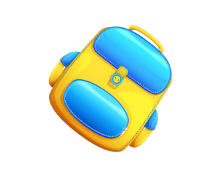 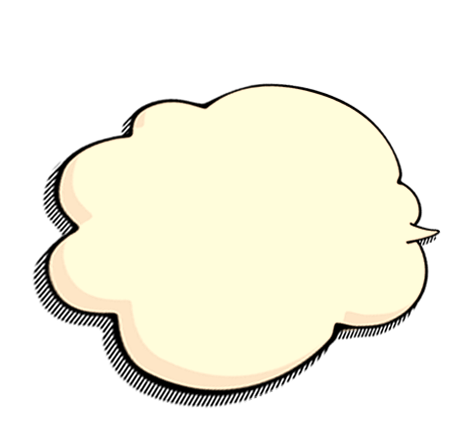 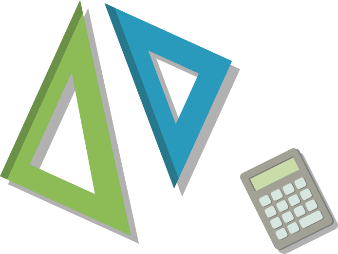 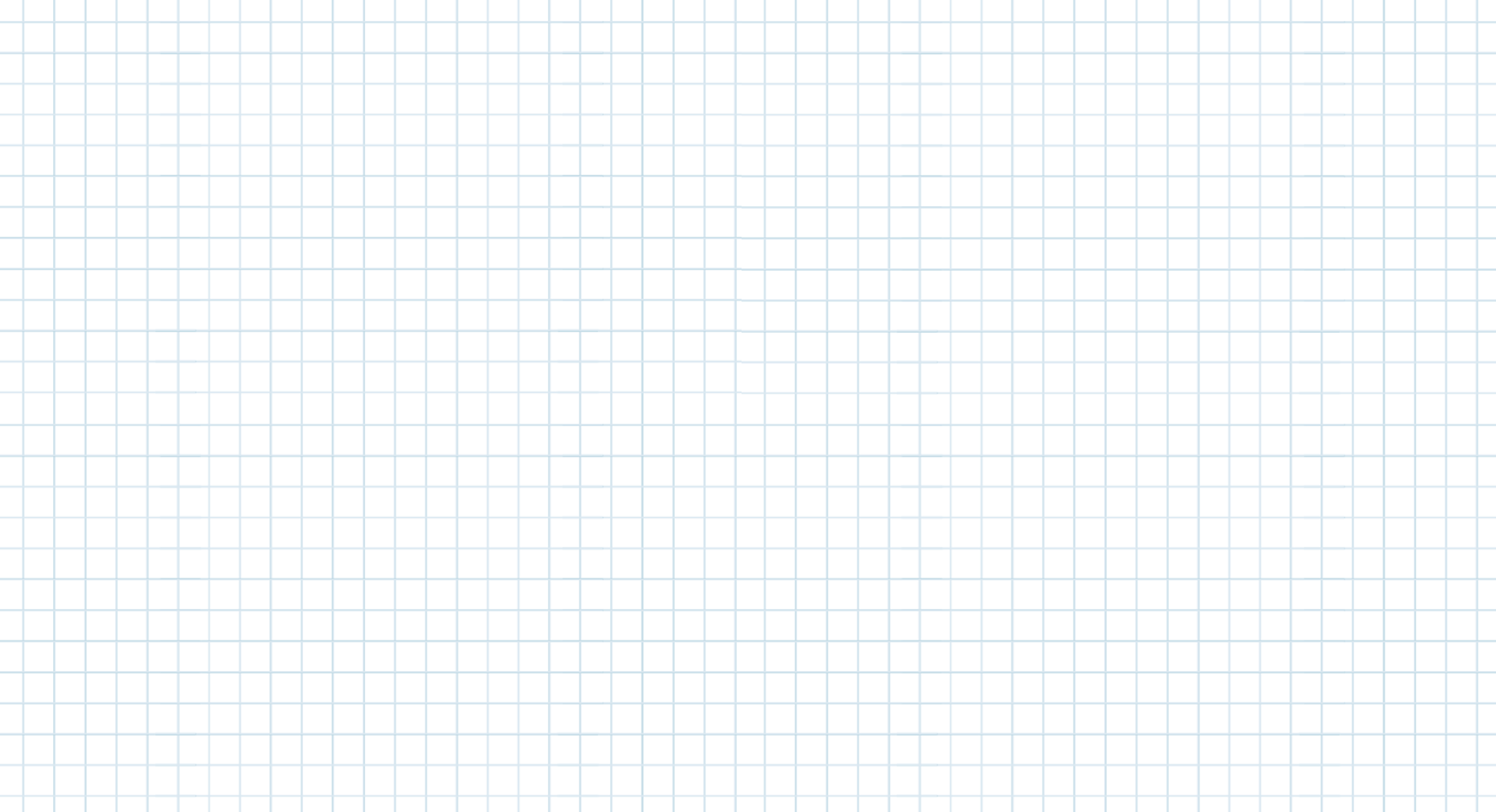 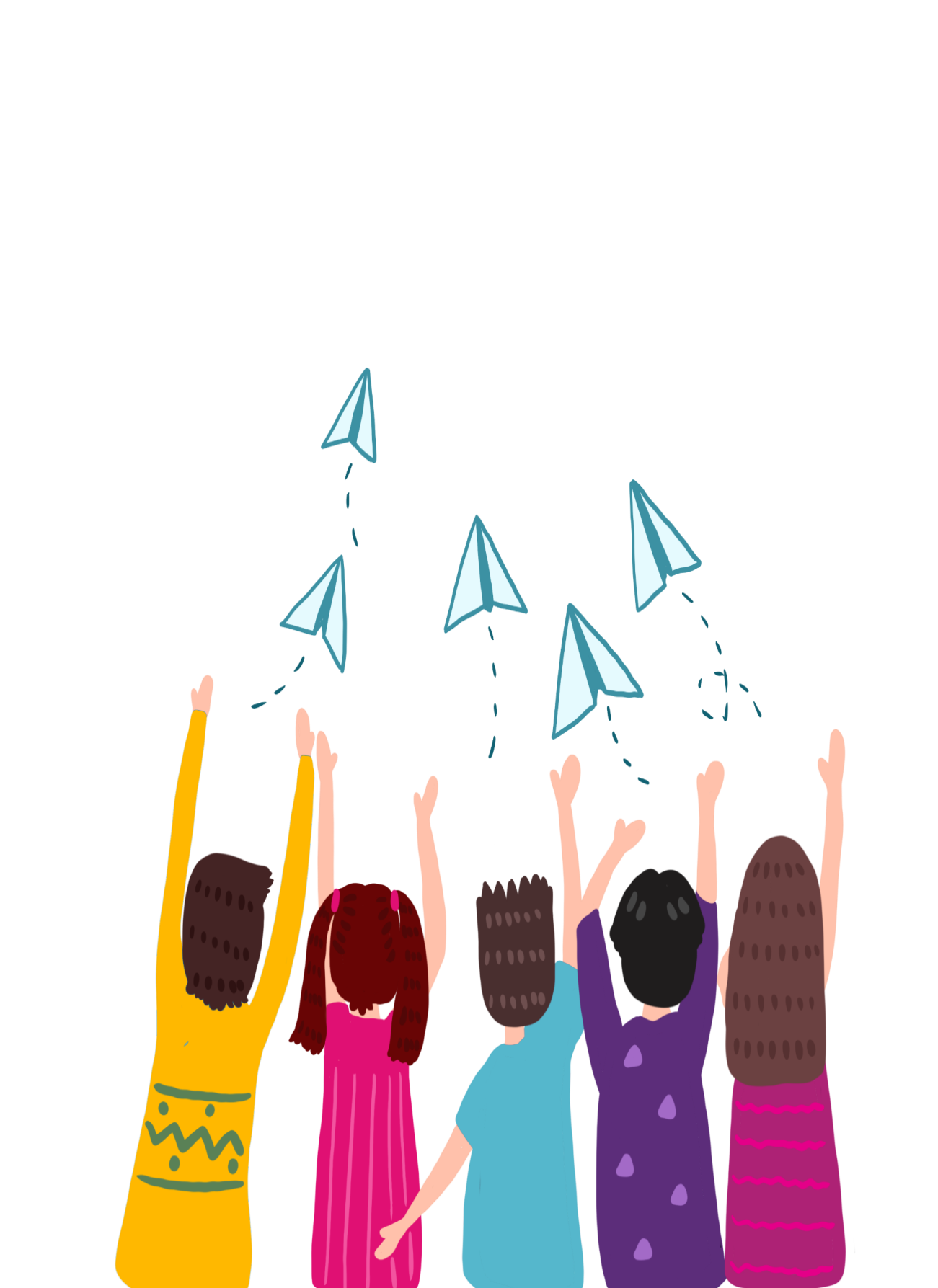 Thế nào là bài văn phân tích đặc điểm nhân vật trong một tác phẩm văn học ?
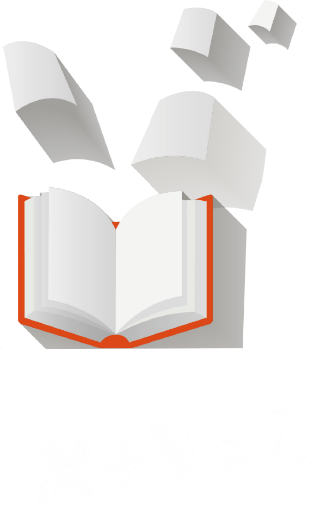 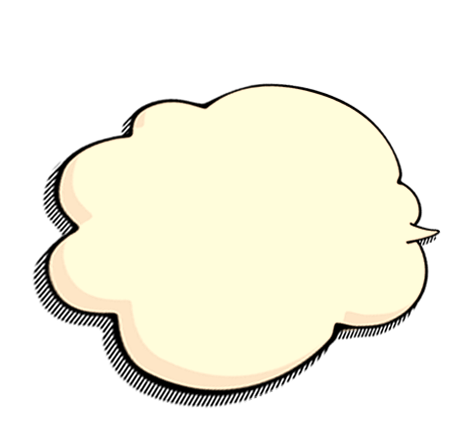 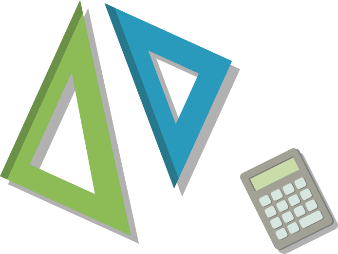 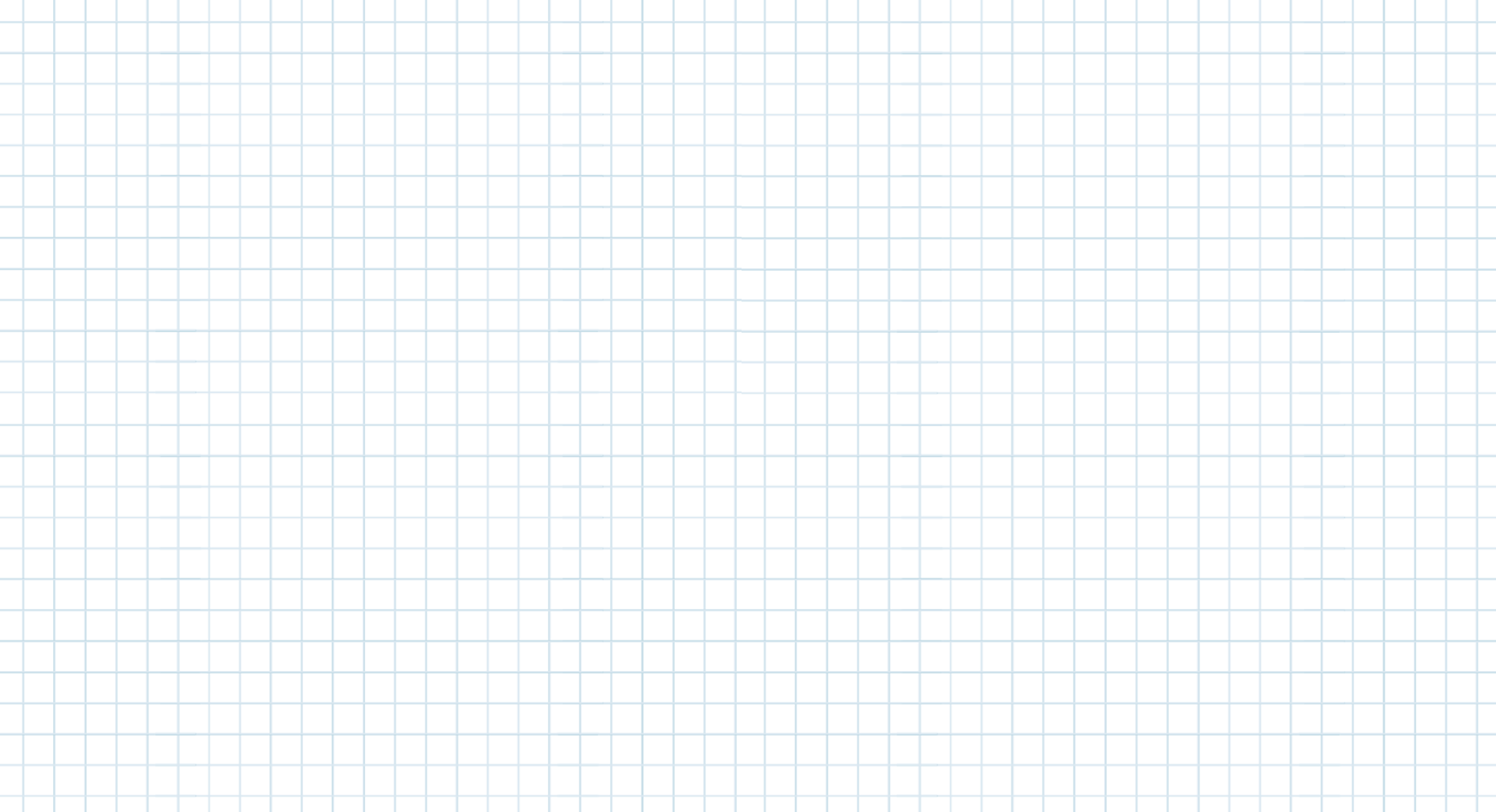 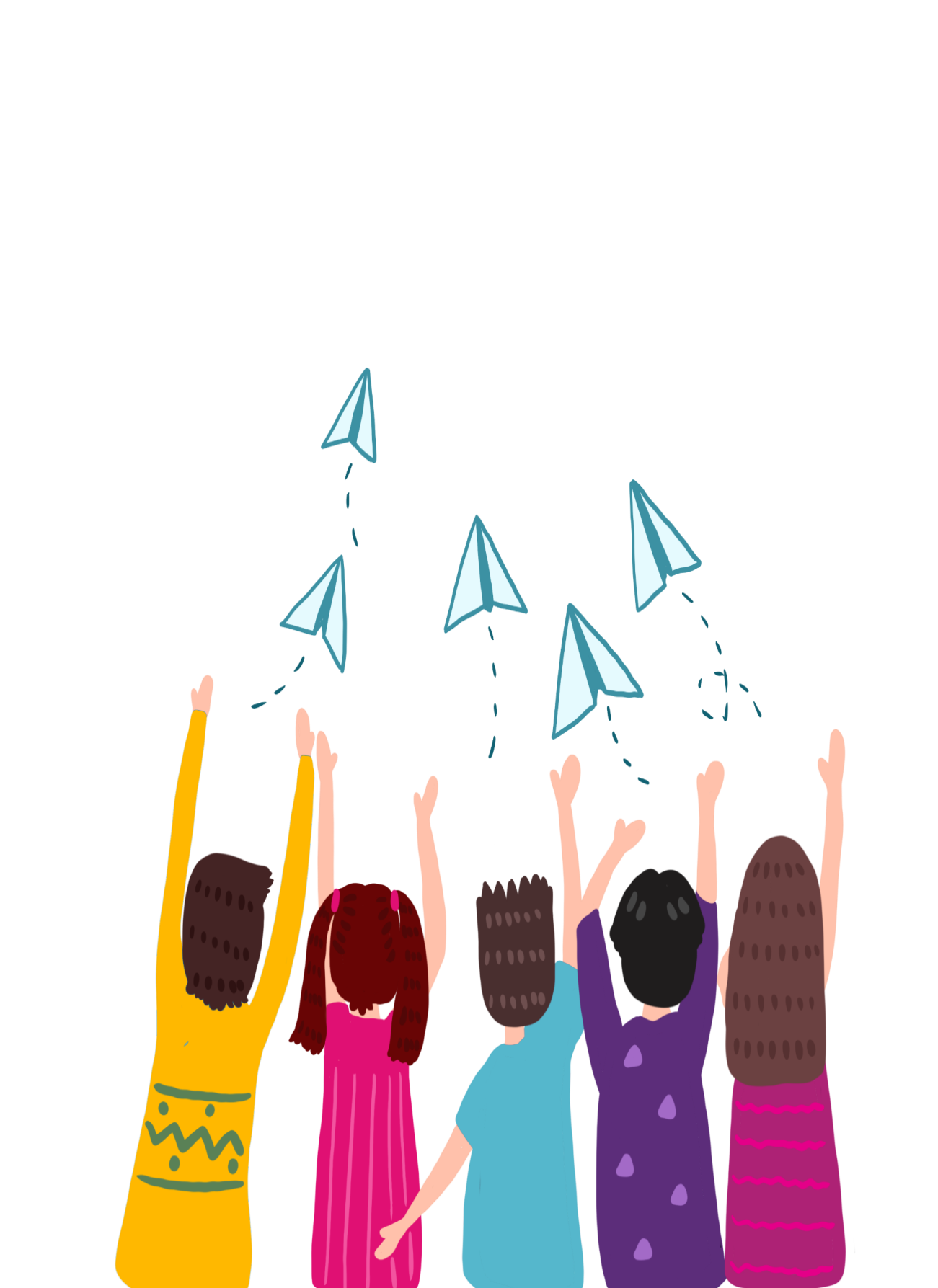 1. Bài văn phân tích đặc điểm nhân vật trong một tác phẩm văn học: thuộc thể loại nghị luận văn học. Trong đó, người viết đưa ra ý kiến bàn về đặc điểm của nhân vật.
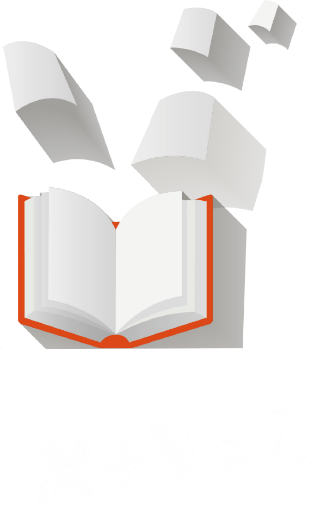 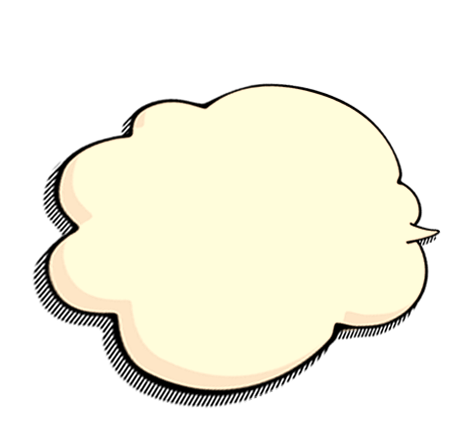 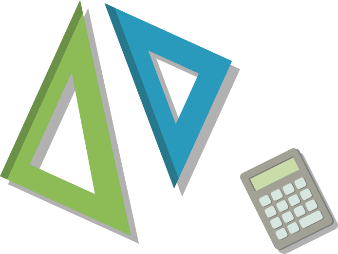 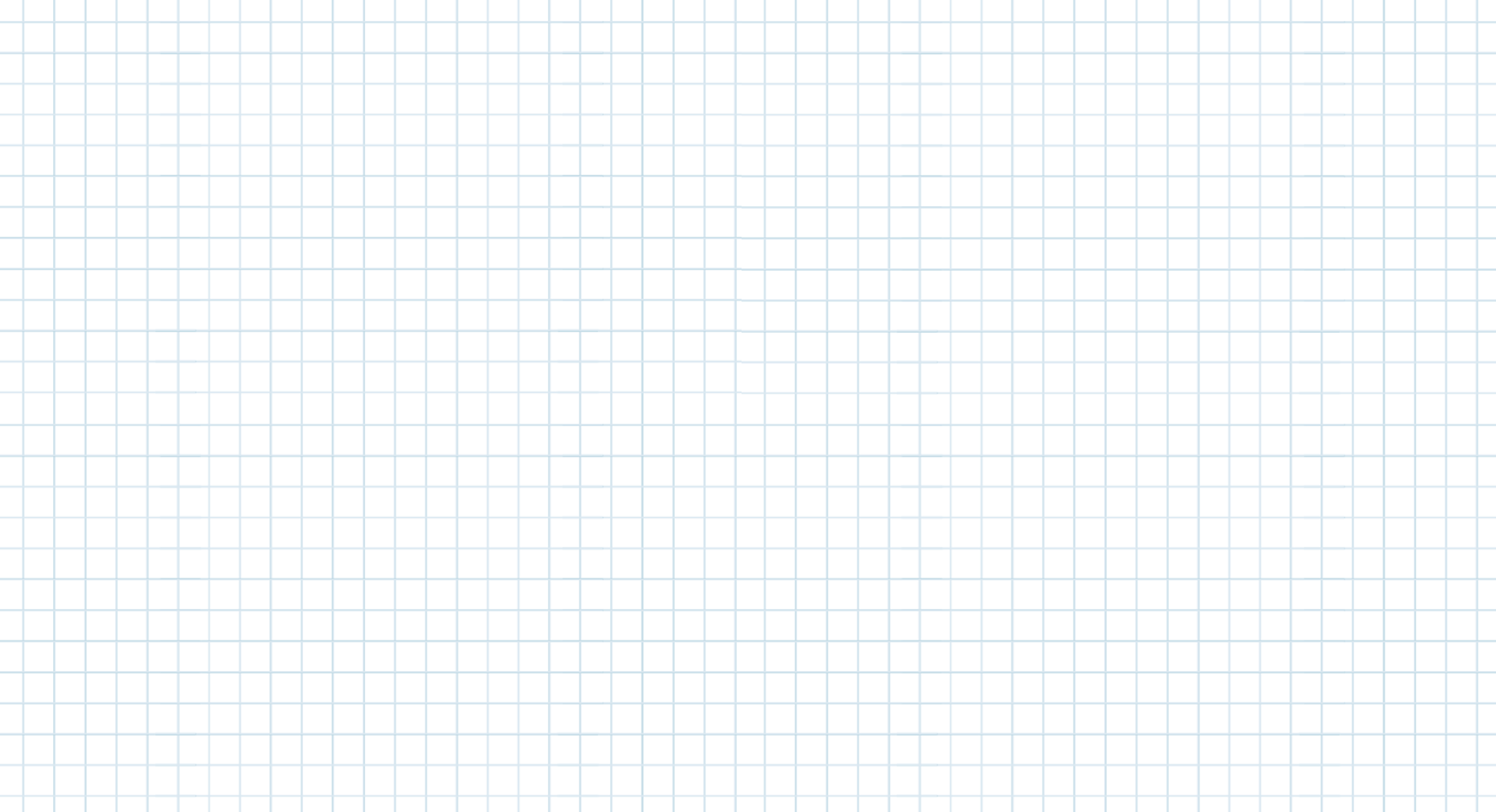 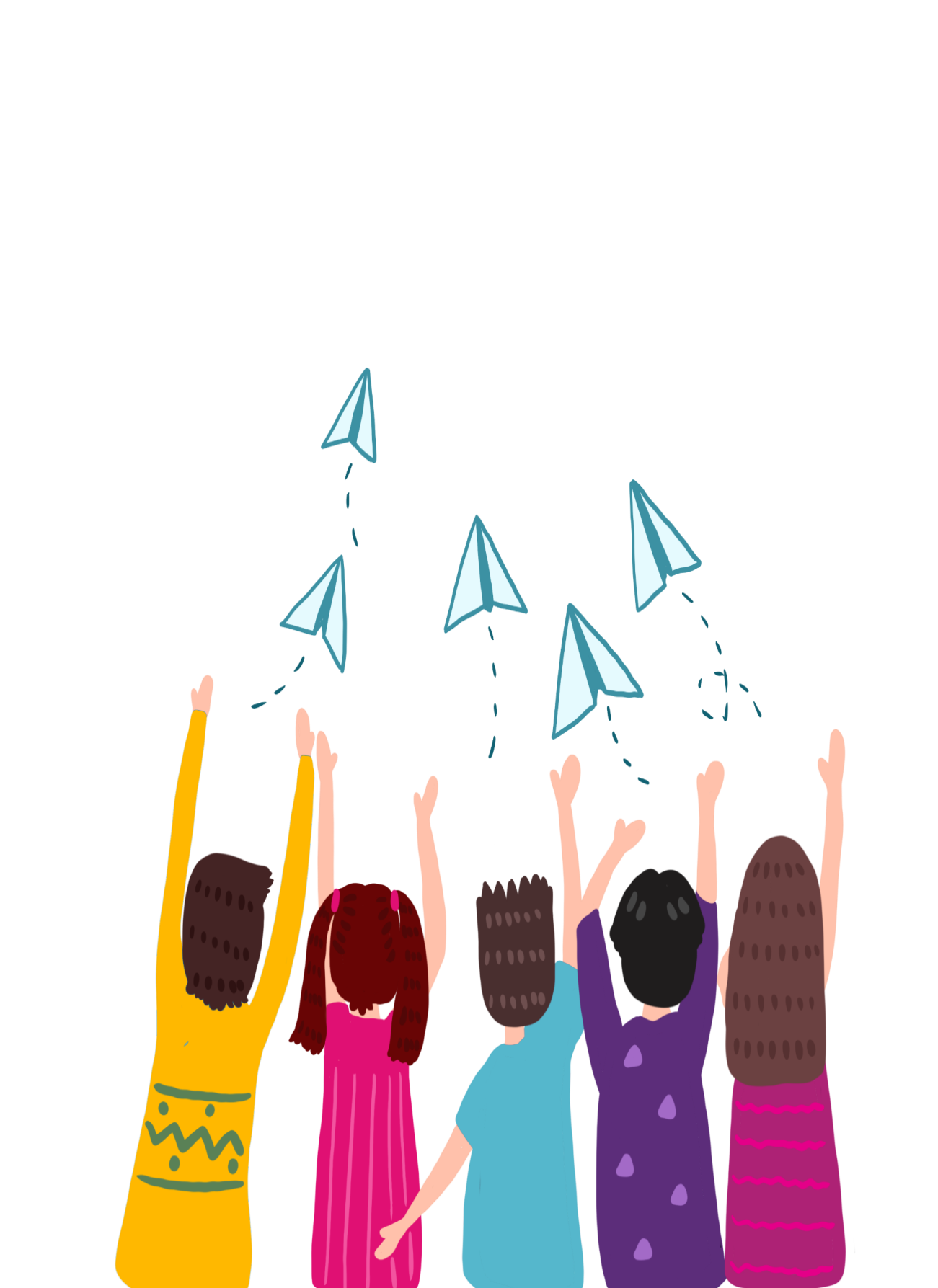 Em hãy cho biết khi viết bài văn phân tích đặc điểm nhân vật văn học cần đảm bảo những yêu cầu nào?
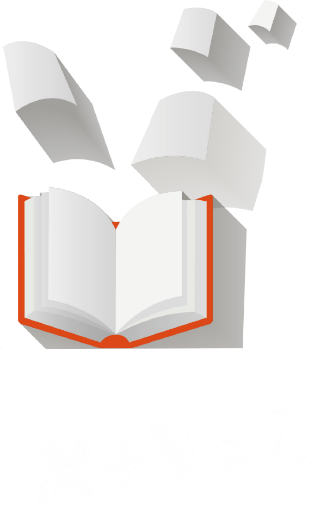 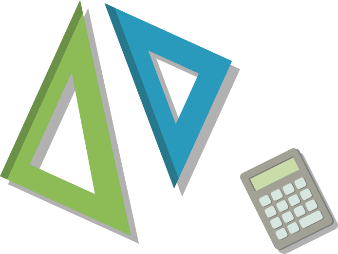 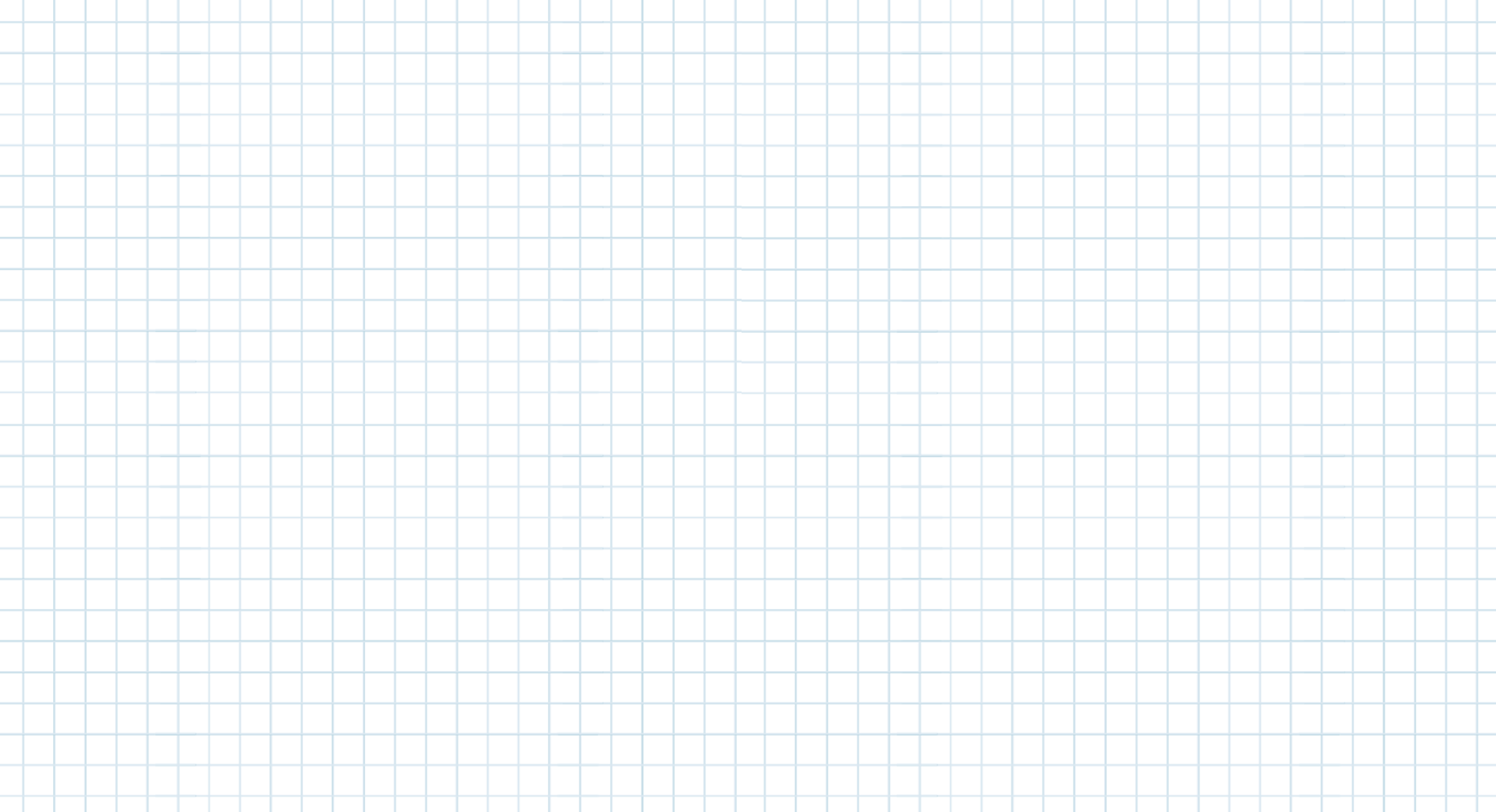 2.Yêu cầu kiểu bài : (SGK/ 67)
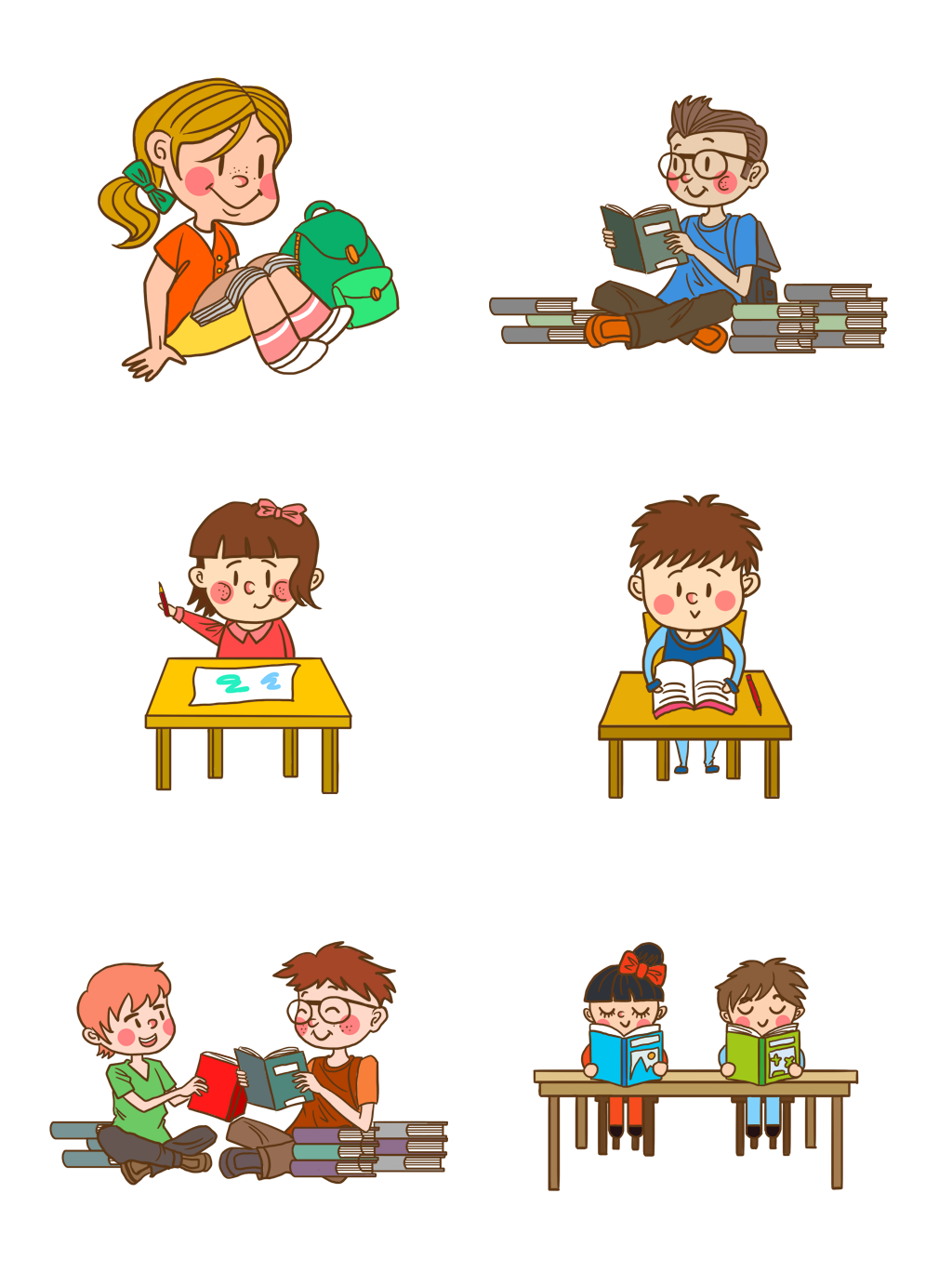 c. Đưa ra lí lẽ rõ ràng, thuyết phục để làm sáng tỏ ý kiến.
d. Đưa ra bằng chứng là các chi tiết, sự việc, lời nói, trích dẫn từ văn bản để làm sáng tỏ lí lẽ.
b. Trình bày được ý kiến của người viết về các đặc điểm nhân vật.
e. Bố cục bài viết đảm bảo các phần
(Xem trang sau)
a. Giới thiệu được nhân vật cần phân tích.
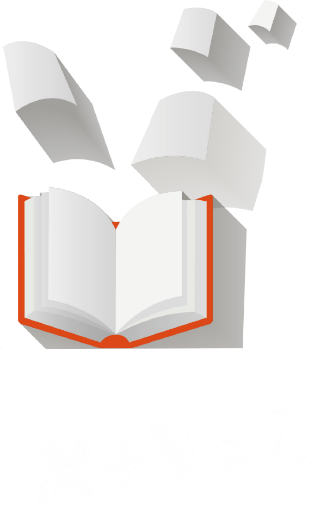 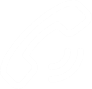 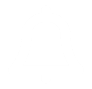 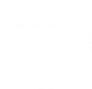 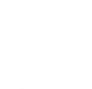 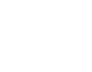 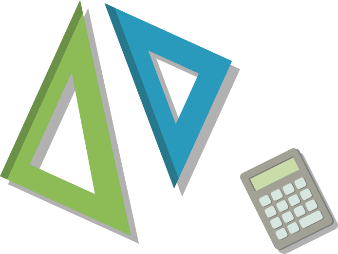 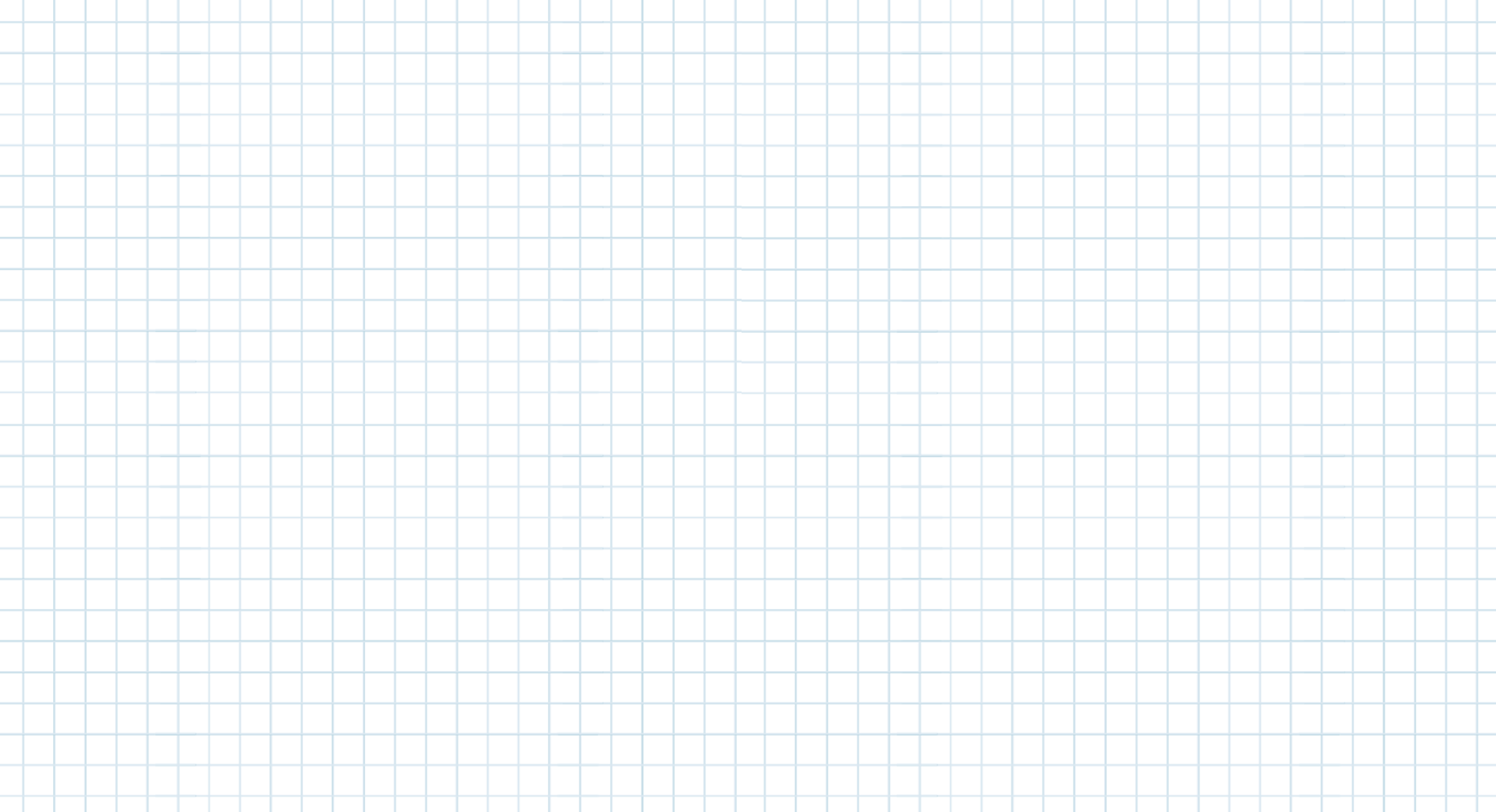 *Bố cục bài viết cần đảm bảo:
Thân bài: 
+ Giới thiệu tác giả, tác phẩm. 
+ Khẳng định ý kiến về các đặc điểm nhân vật.
+ Đưa ra lí lẽ, bằng chứng để làm sáng tỏ ý kiến (sắp xếp theo trình tự hợp lí).
- Mở bài: giới thiệu nhân vật cần bàn luận và thể hiện ý kiến của người viết về đặc điểm của nhân vật.
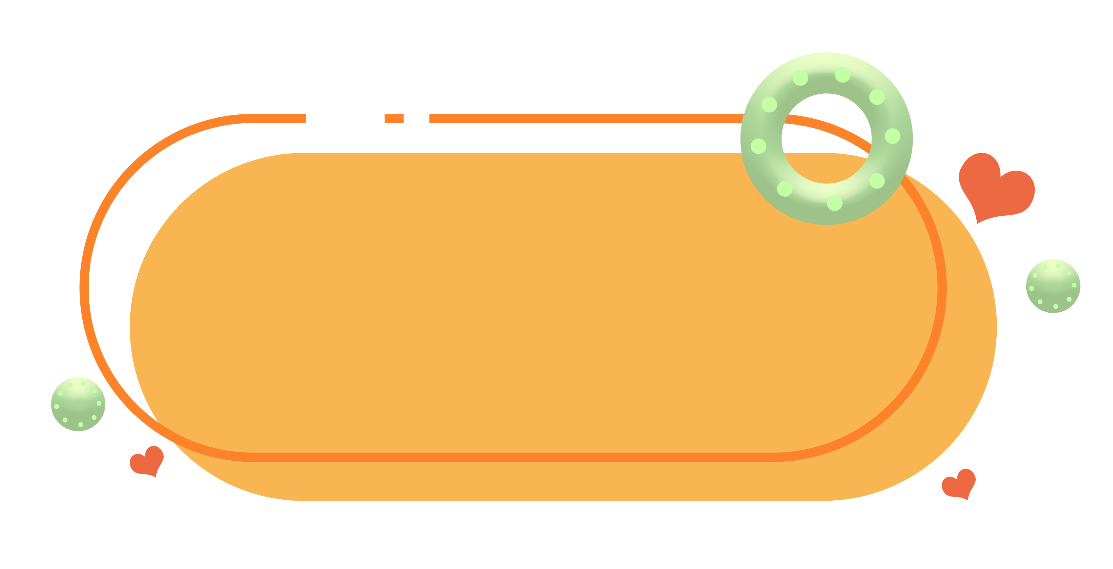 Bố cục bài văn phân tích đặc điểm nhân vật
- Kết bài:
+ Khẳng định lại ý kiến về đặc điểm nhân vật.
+ Nêu cảm nghĩ của em về nhân vật.
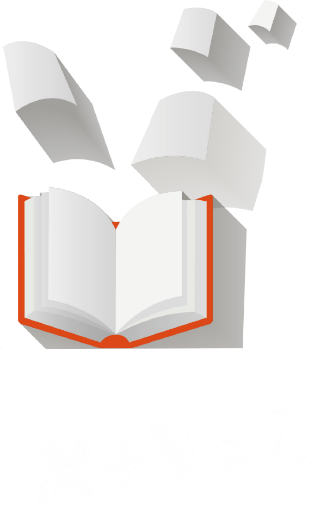 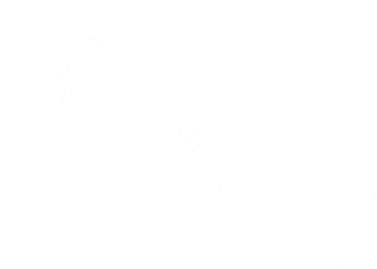 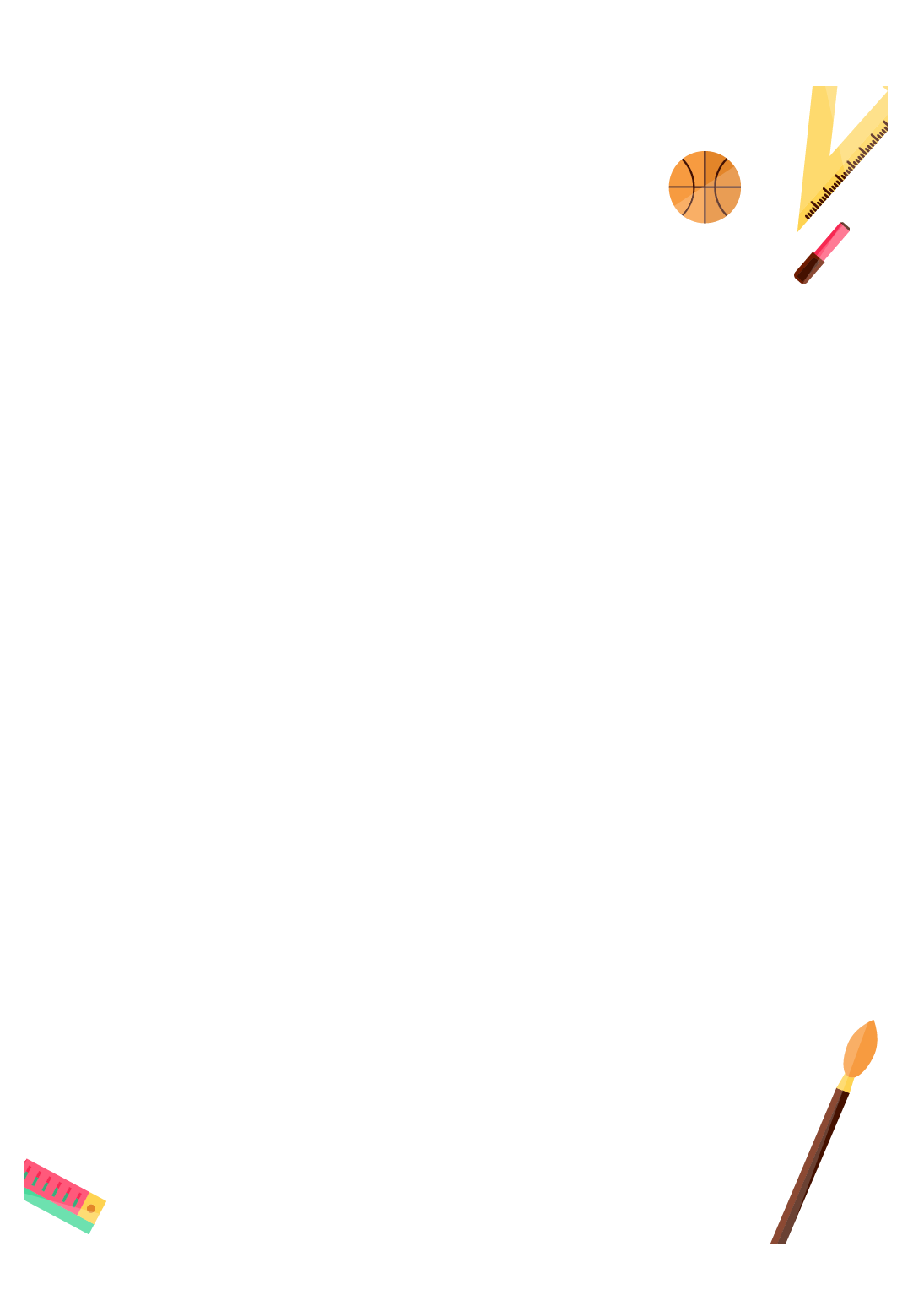 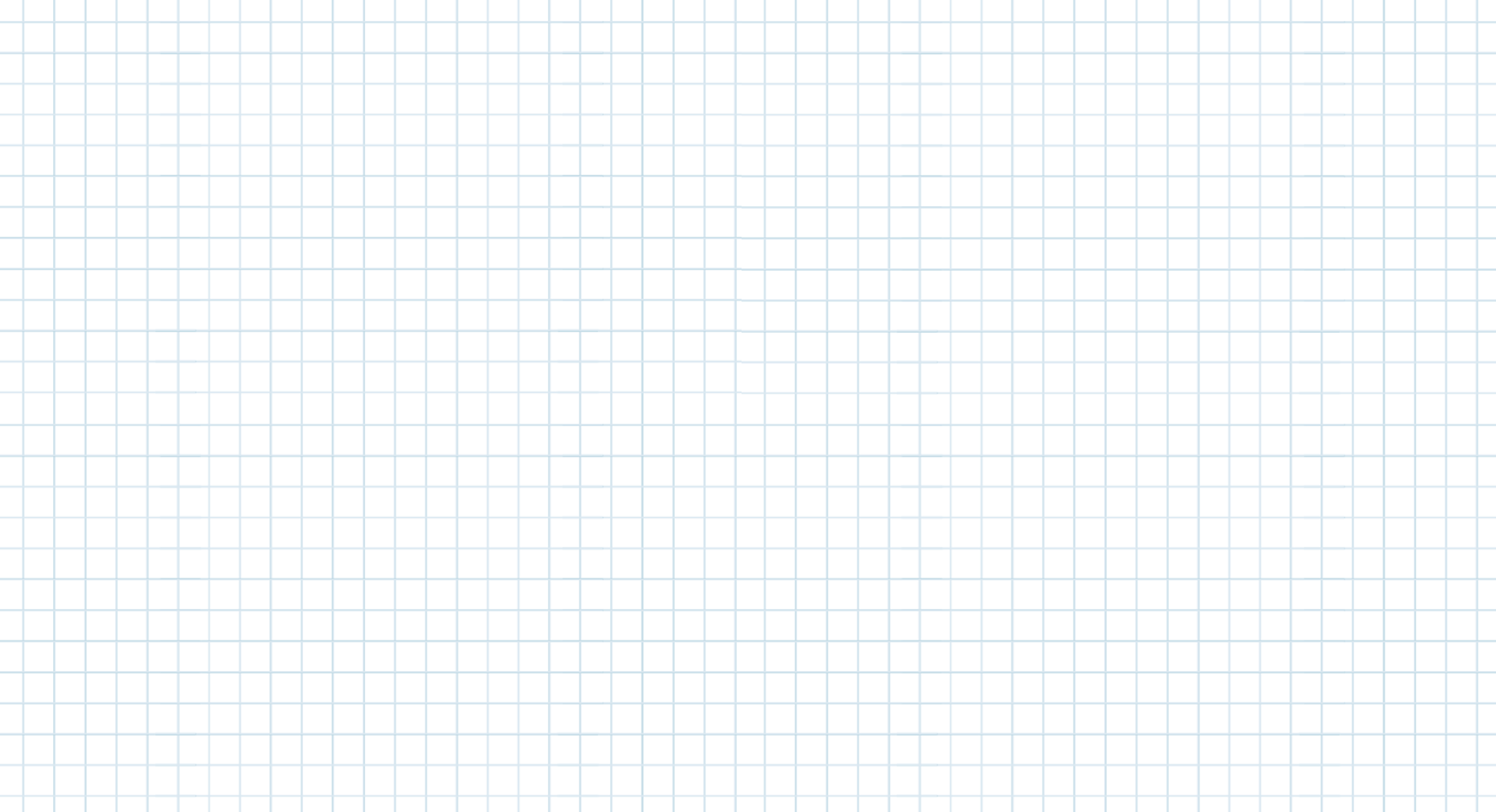 II.Hướng dẫn phân tích 
kiểu văn bản:
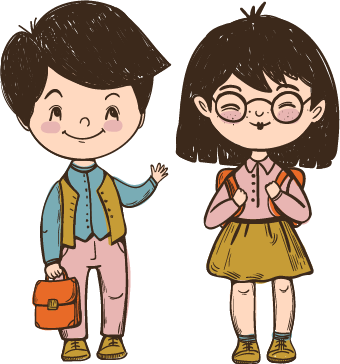 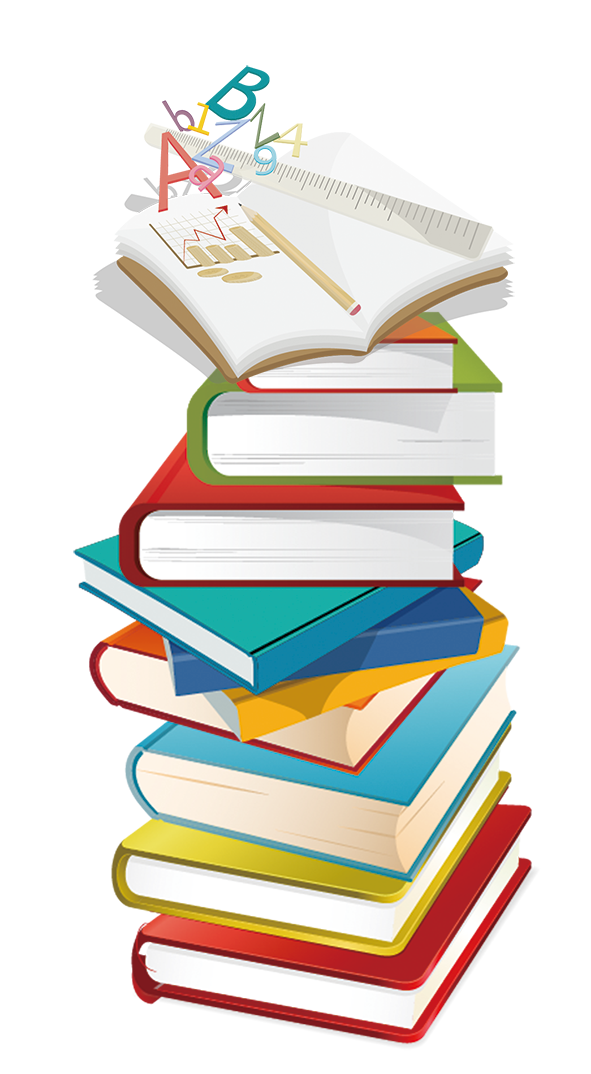 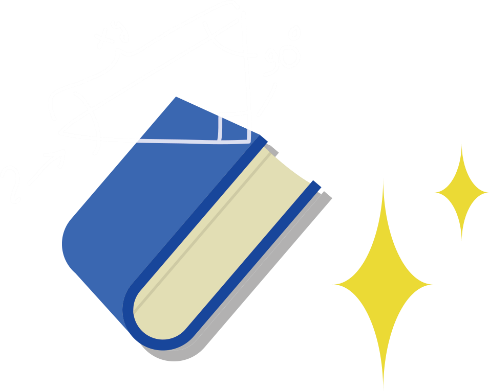 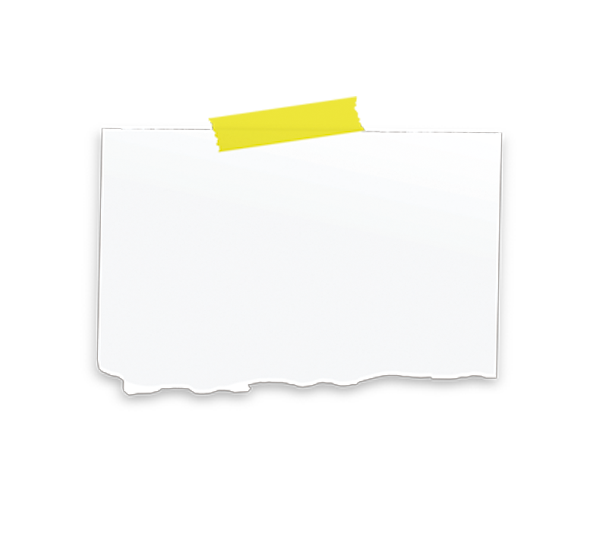 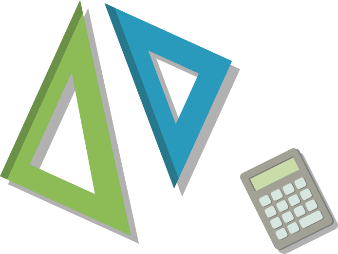 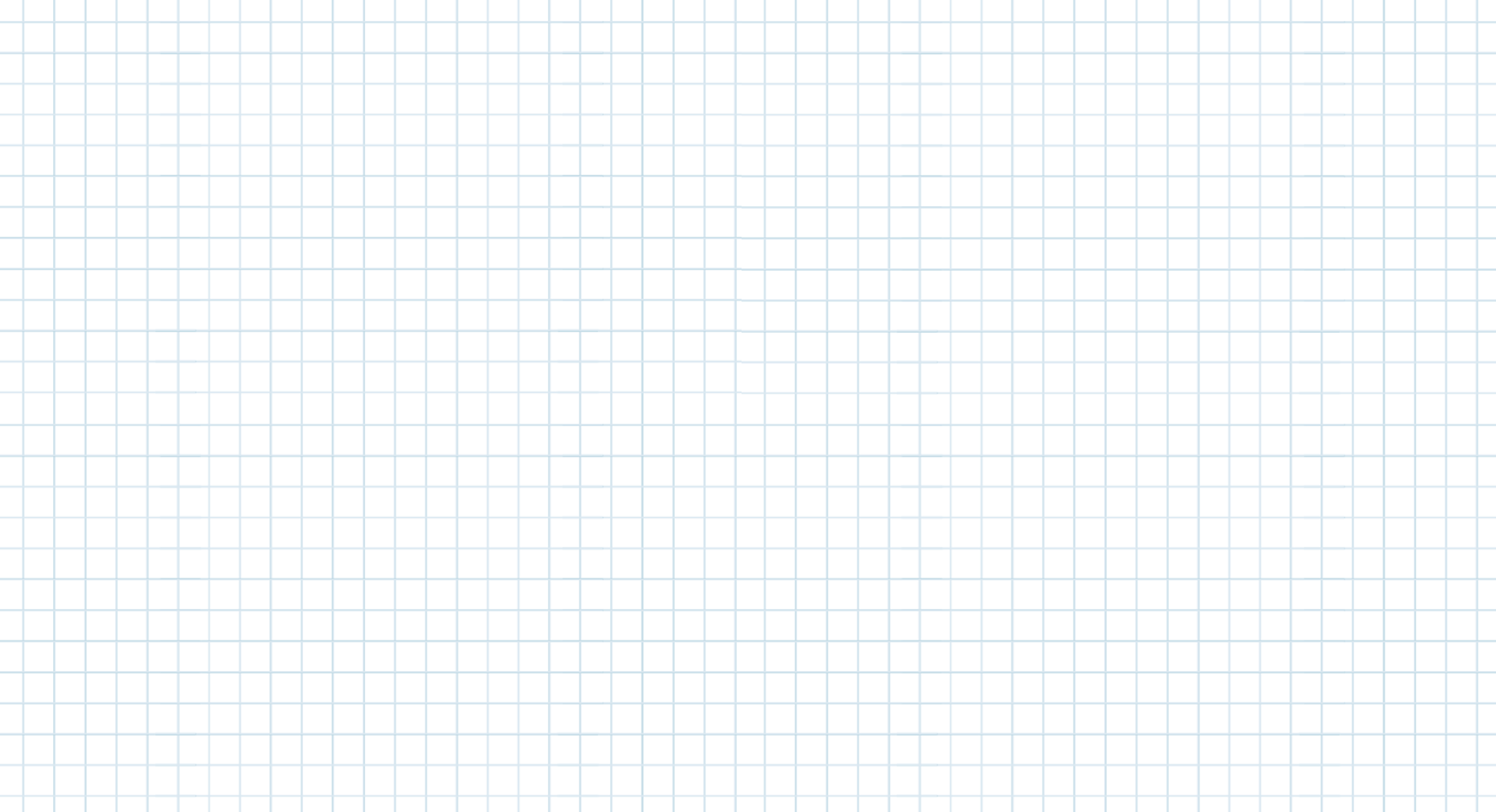 Phân tích đặc điểm nhân vật Bơ-mơn trong truyện ngắn “Chiếc lá cuối cùng”
(SGK/68- T1)
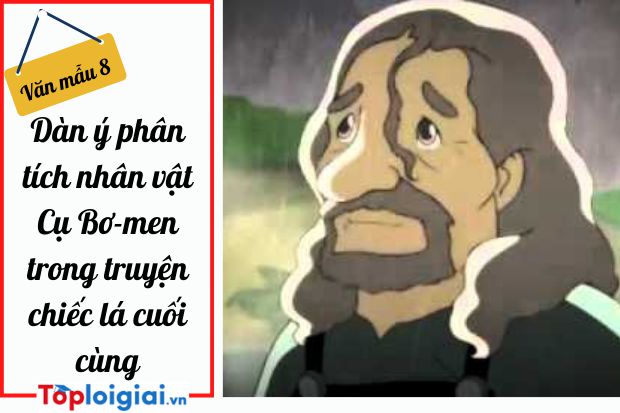 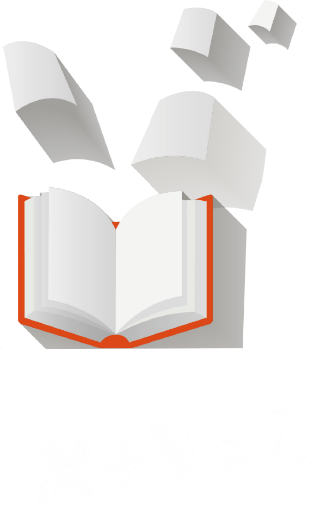 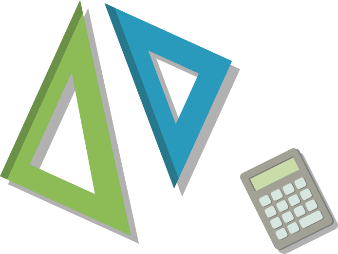 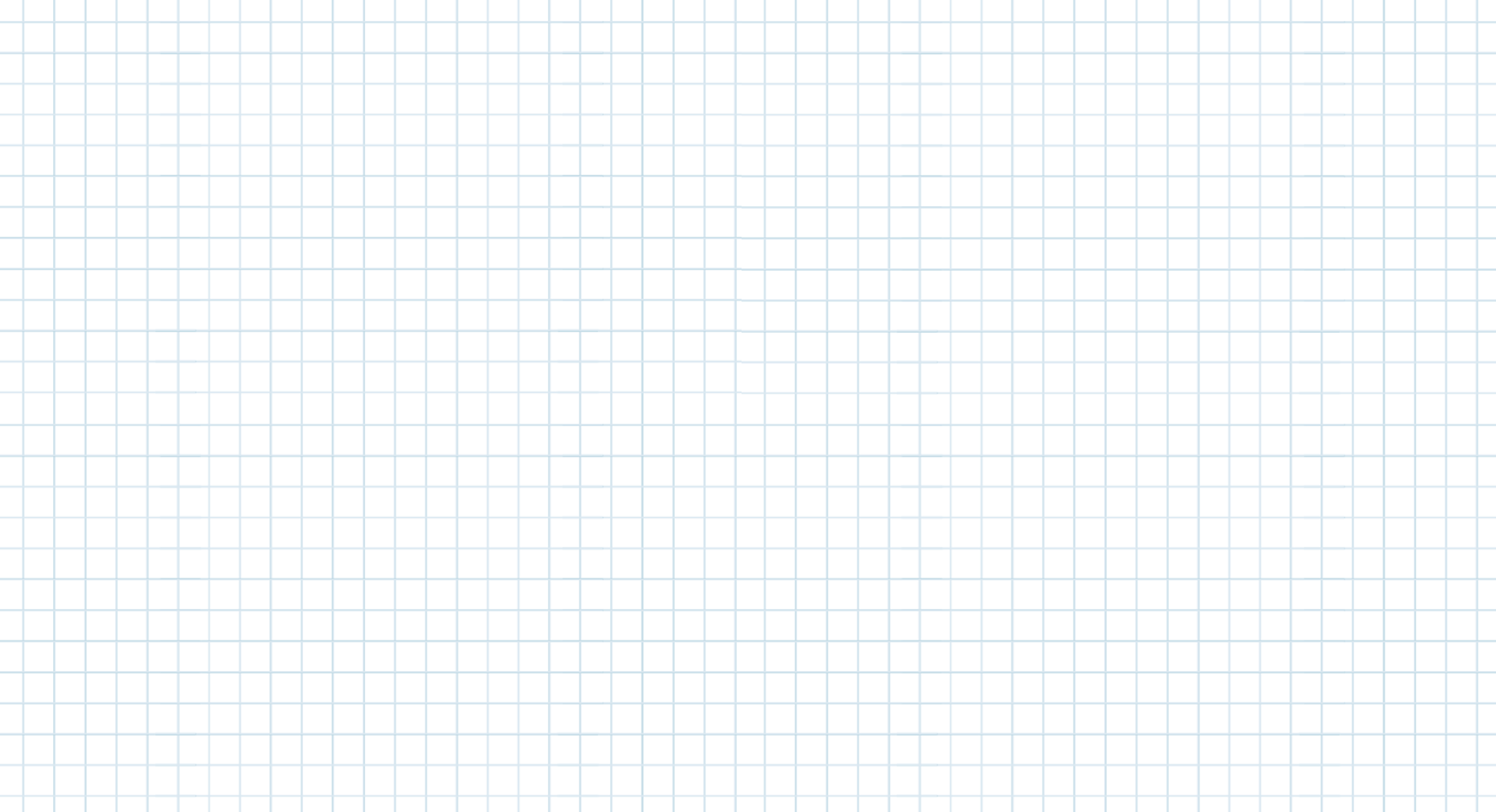 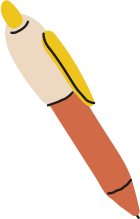 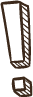 1. Sau khi đọc xong văn bản, em hãy cho biết bài văn viết về nhân vật nào?
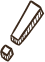 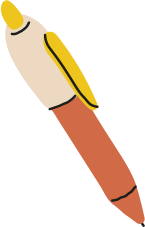 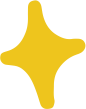 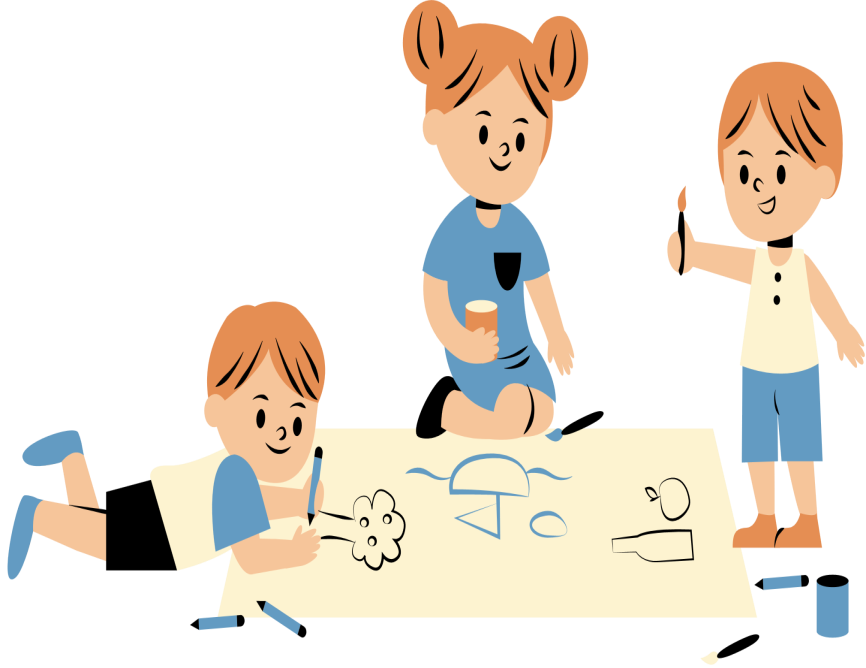 - Người viết đã trình bày ý kiến về những đặc điểm nào của nhân vật, cần chú ý điều gì?
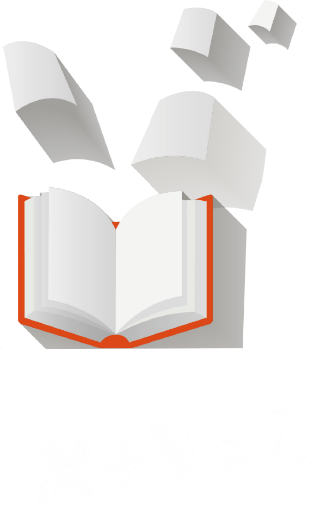 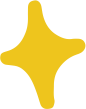 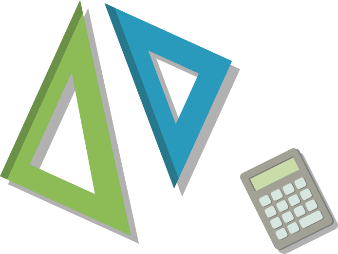 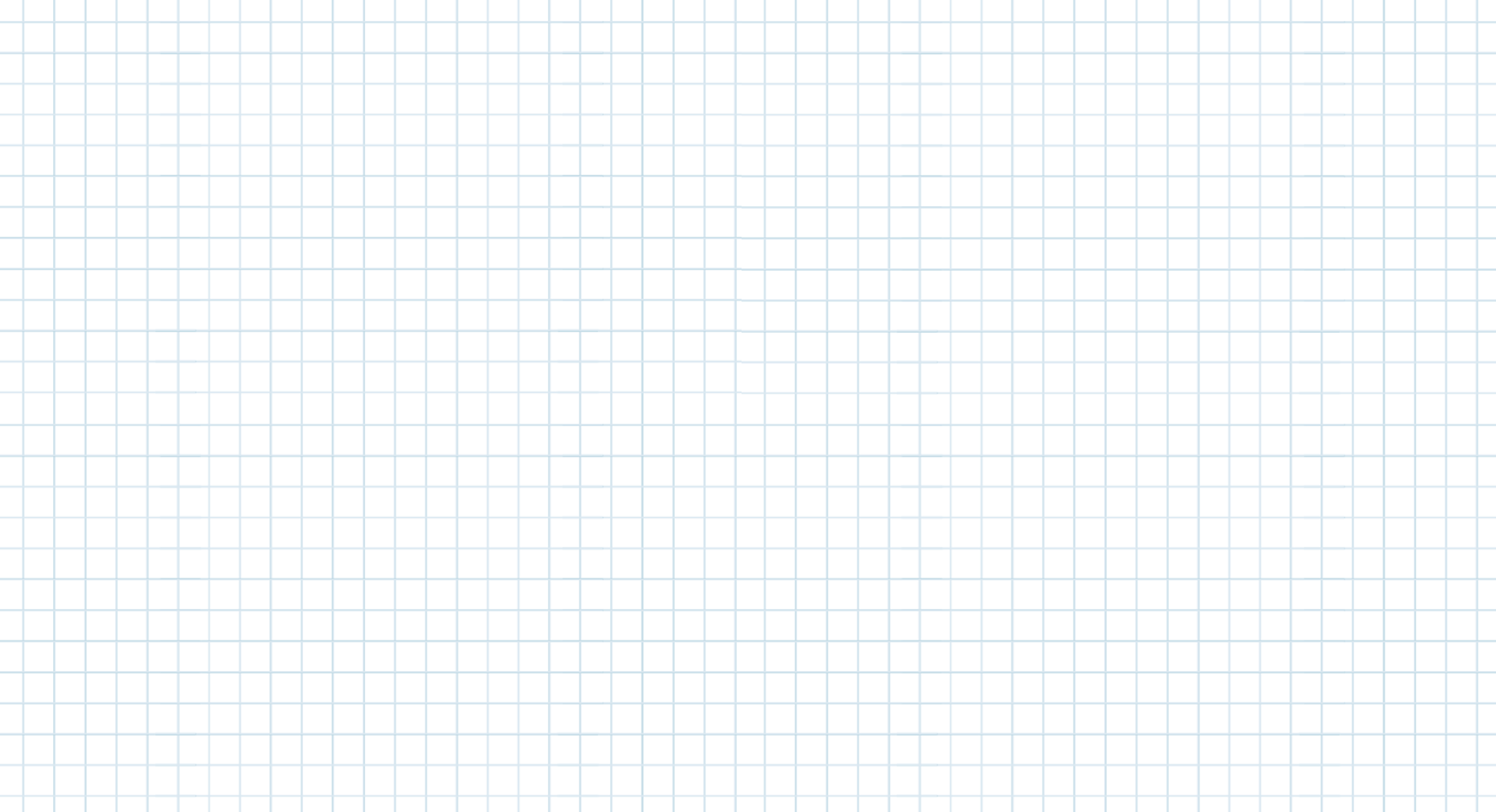 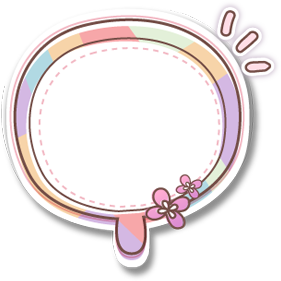 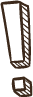 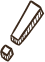 Bài văn viết về nhân vật bác Bơ-mơn.
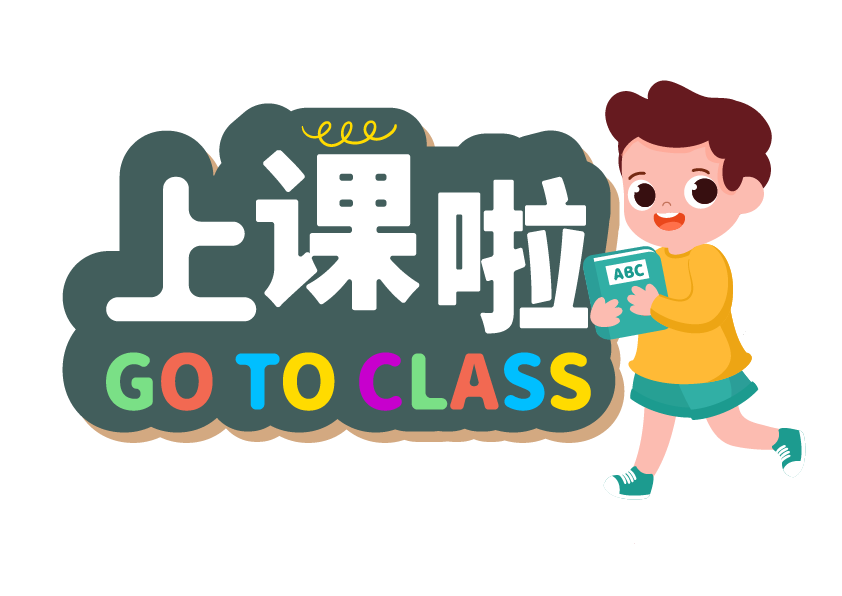 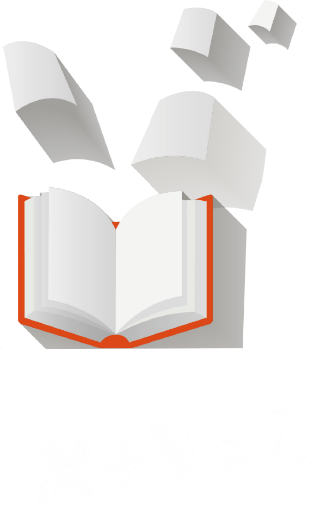 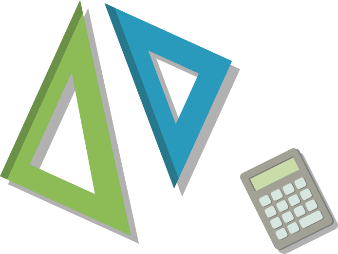 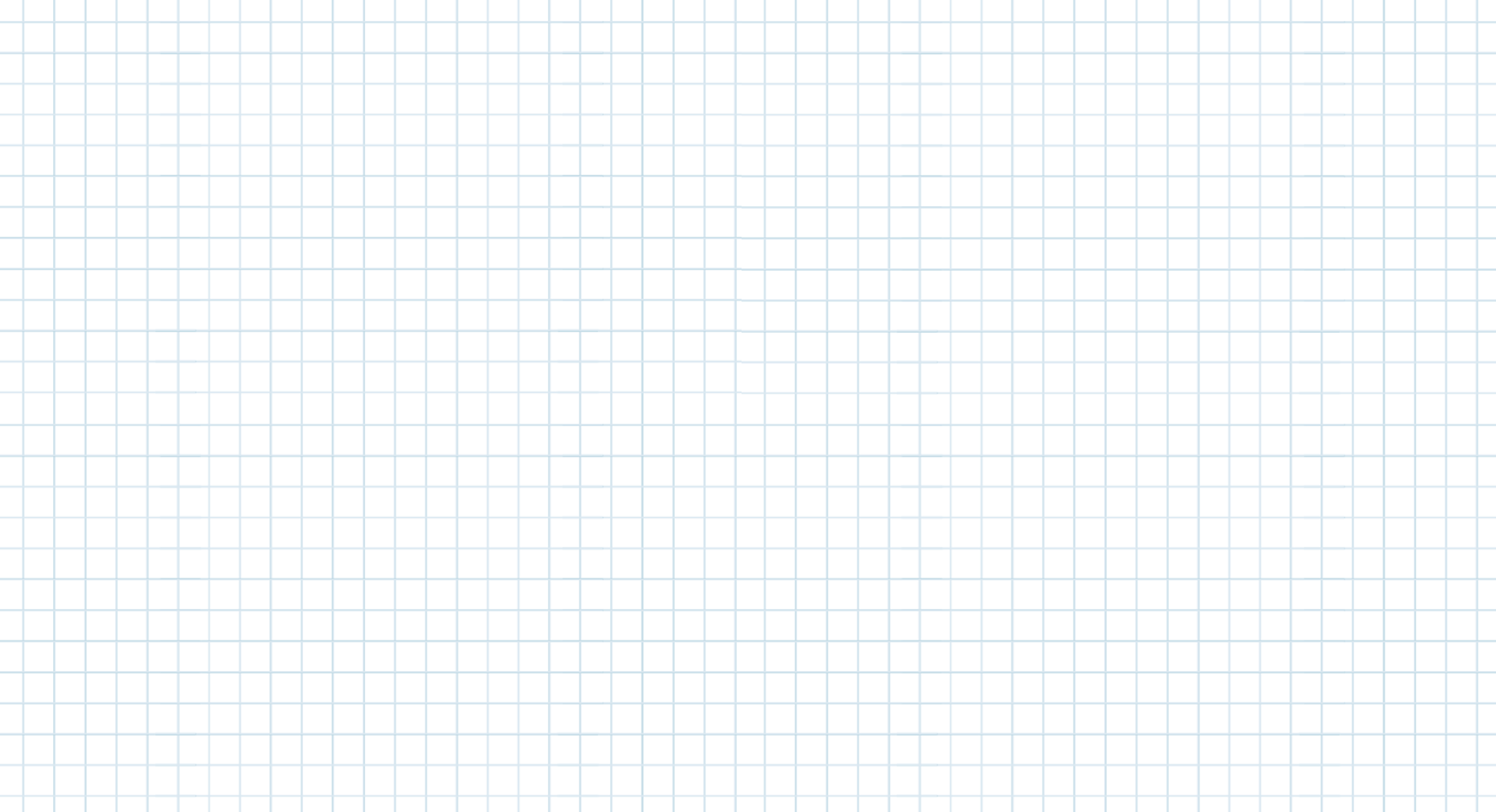 - Người viết đã trình bày ý kiến về những đặc điểm của nhân vật bác Bơ-mơn:
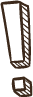 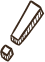 02
01
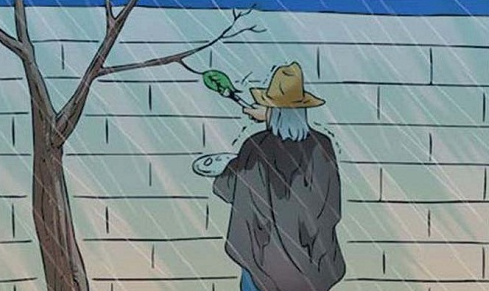 Nhân vật bác Bơ-mơn còn là một họa sĩ với khát khao nghệ thuật đáng trân trọng.
Sự nhân hậu của bác Bơ-mơn.
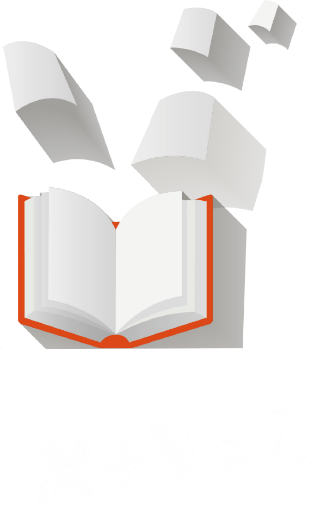 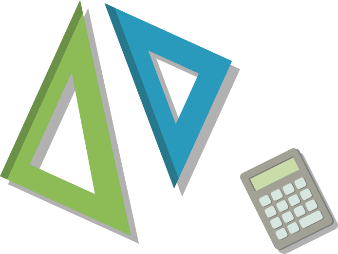 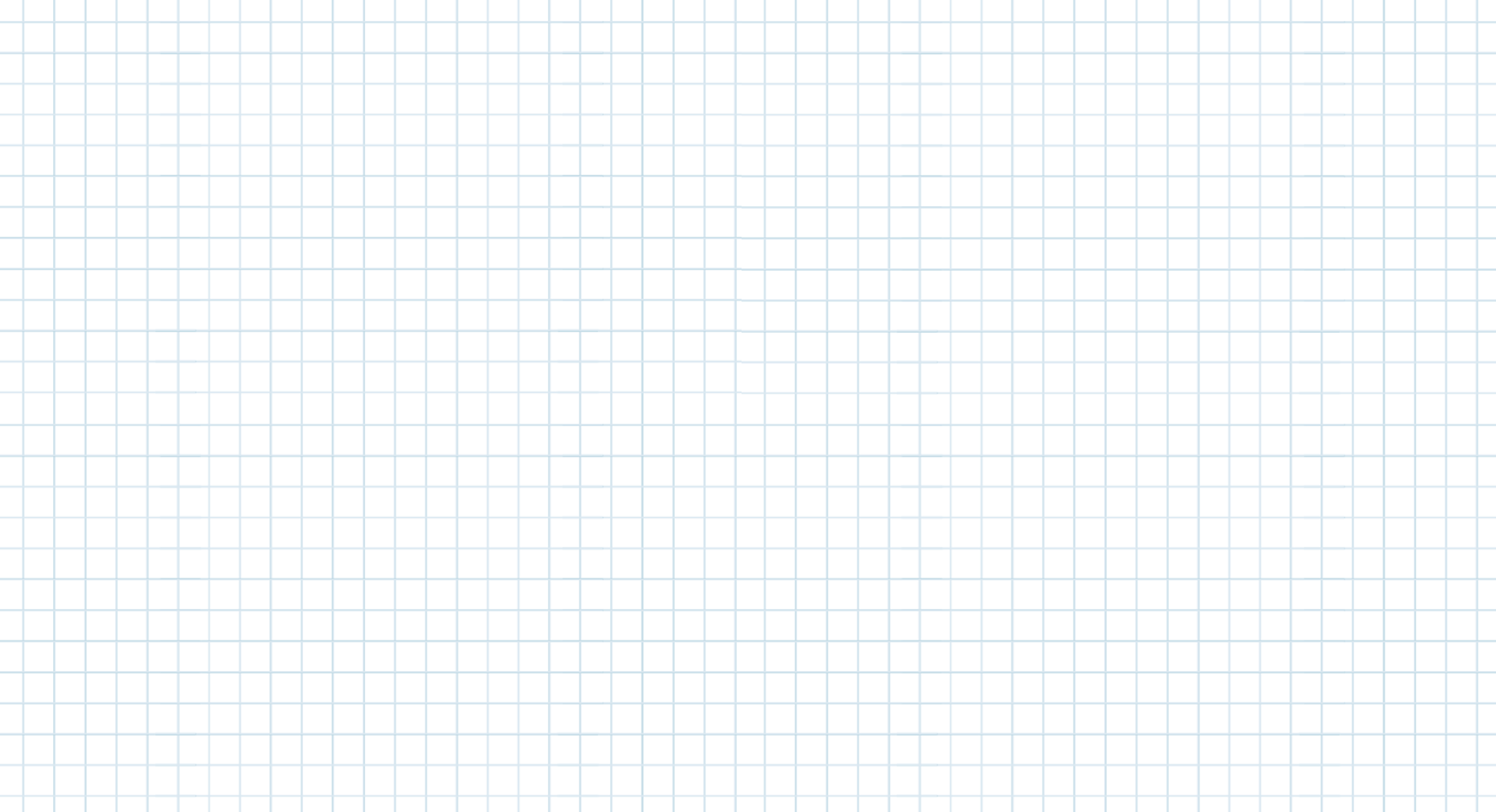 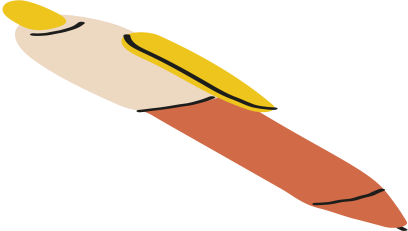 3. Khi trình bày lí lẽ, bằng chứng để làm rõ đặc điểm nhân vật, cần chú ý điều gì?
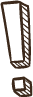 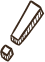 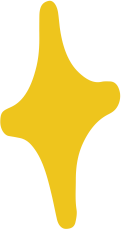 - Cần chú ý trình bày rõ ràng, thuyết phục để làm sáng tỏ ý kiến, đồng thời đưa ra các chi tiết, sự việc, lời nói, trích dẫn  từ văn bản.
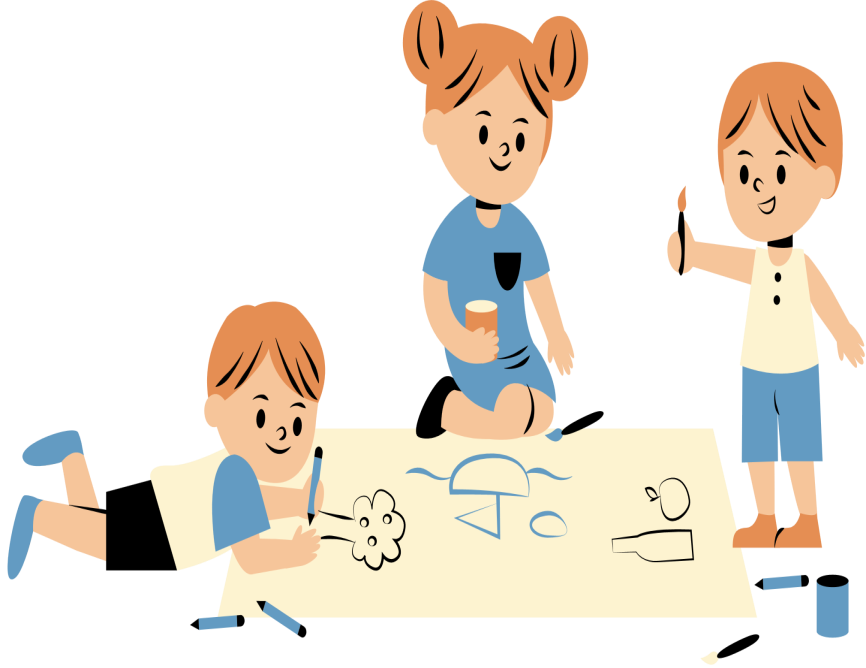 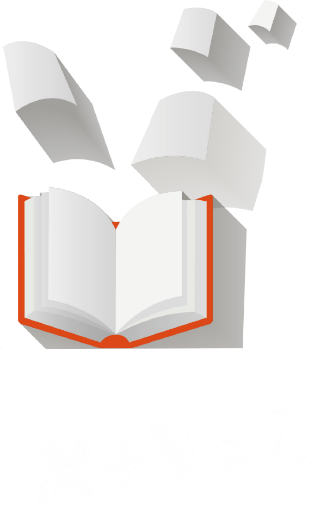 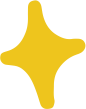 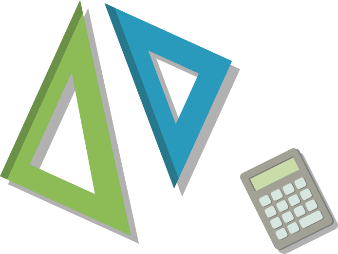 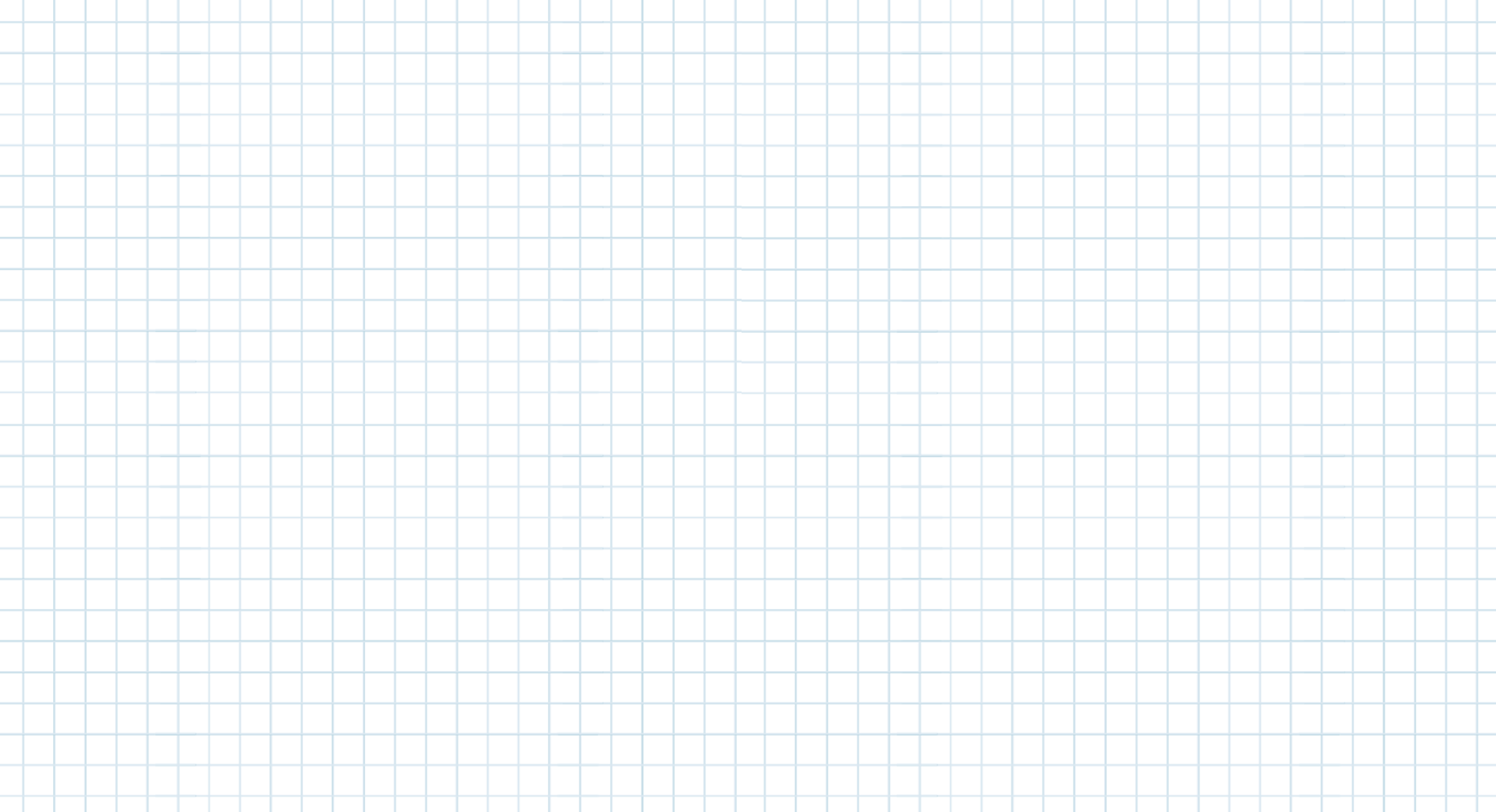 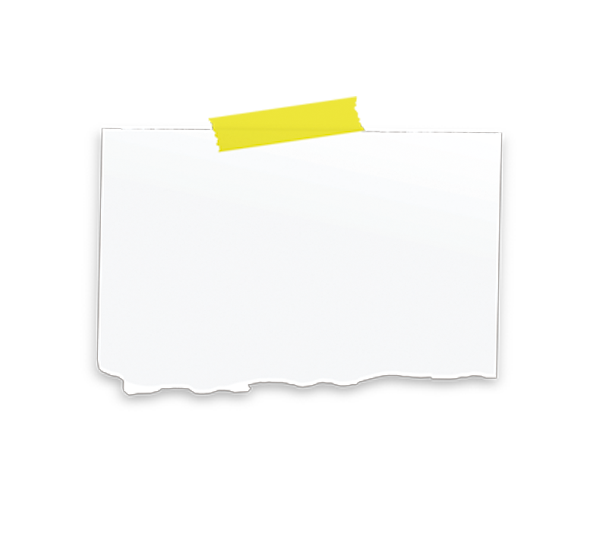 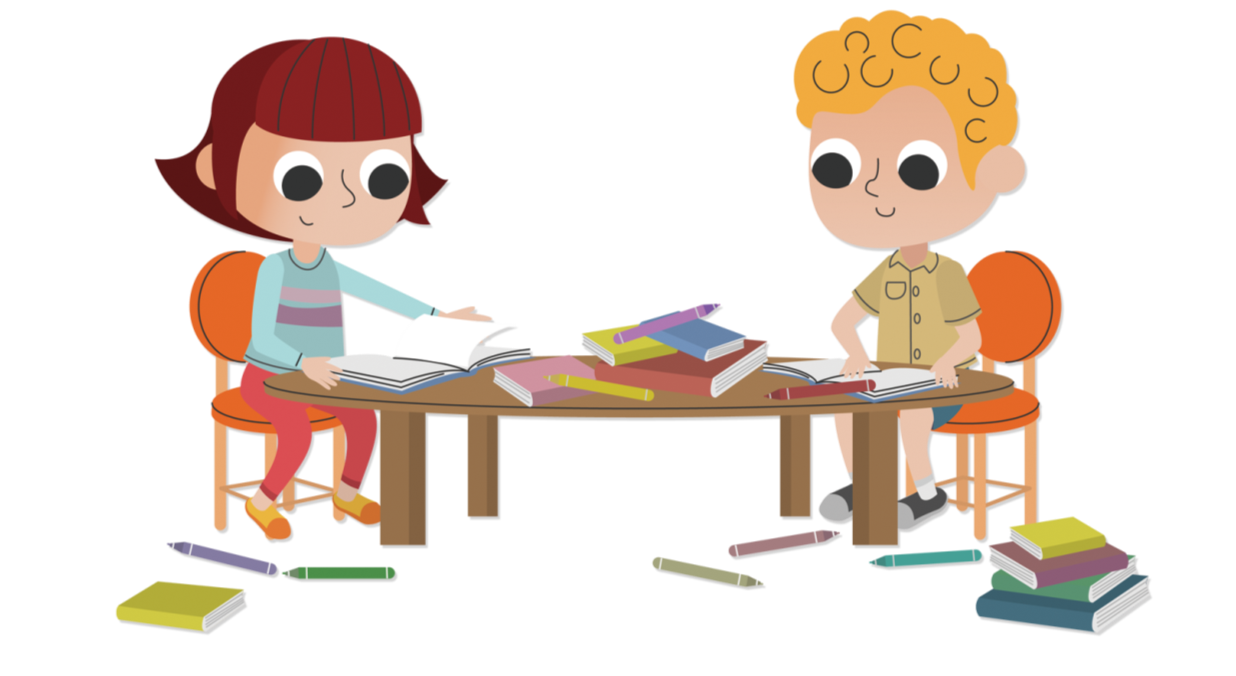 Ở phần kết bài, tác giả bài viết đã trình bày những nội dung gì?
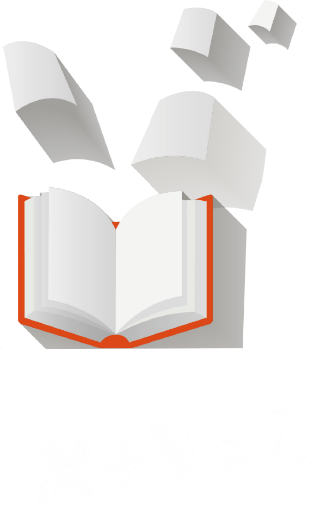 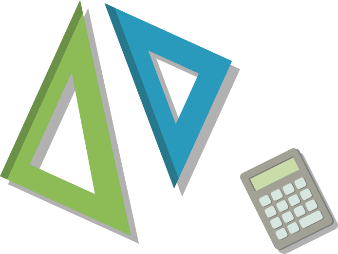 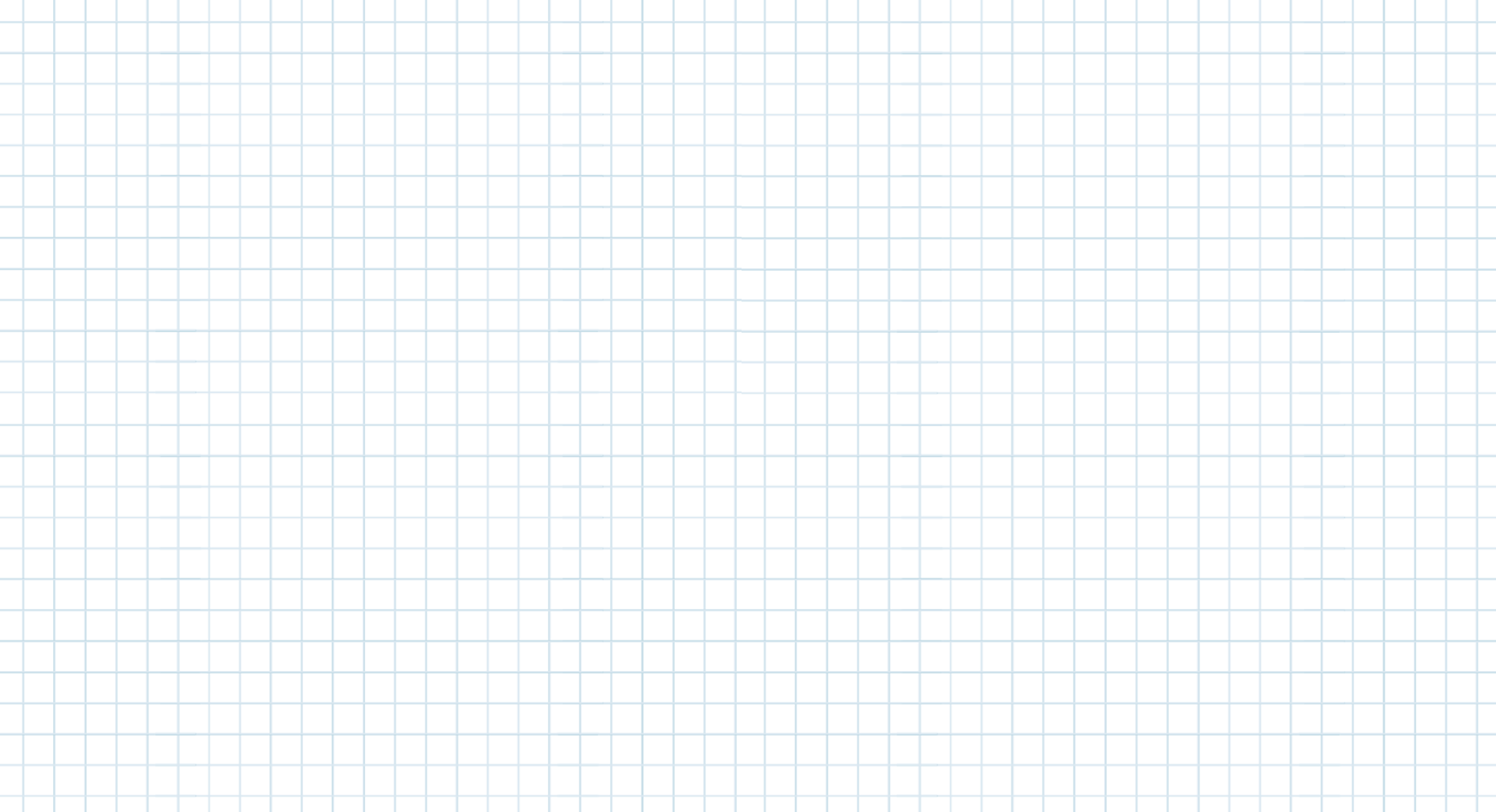 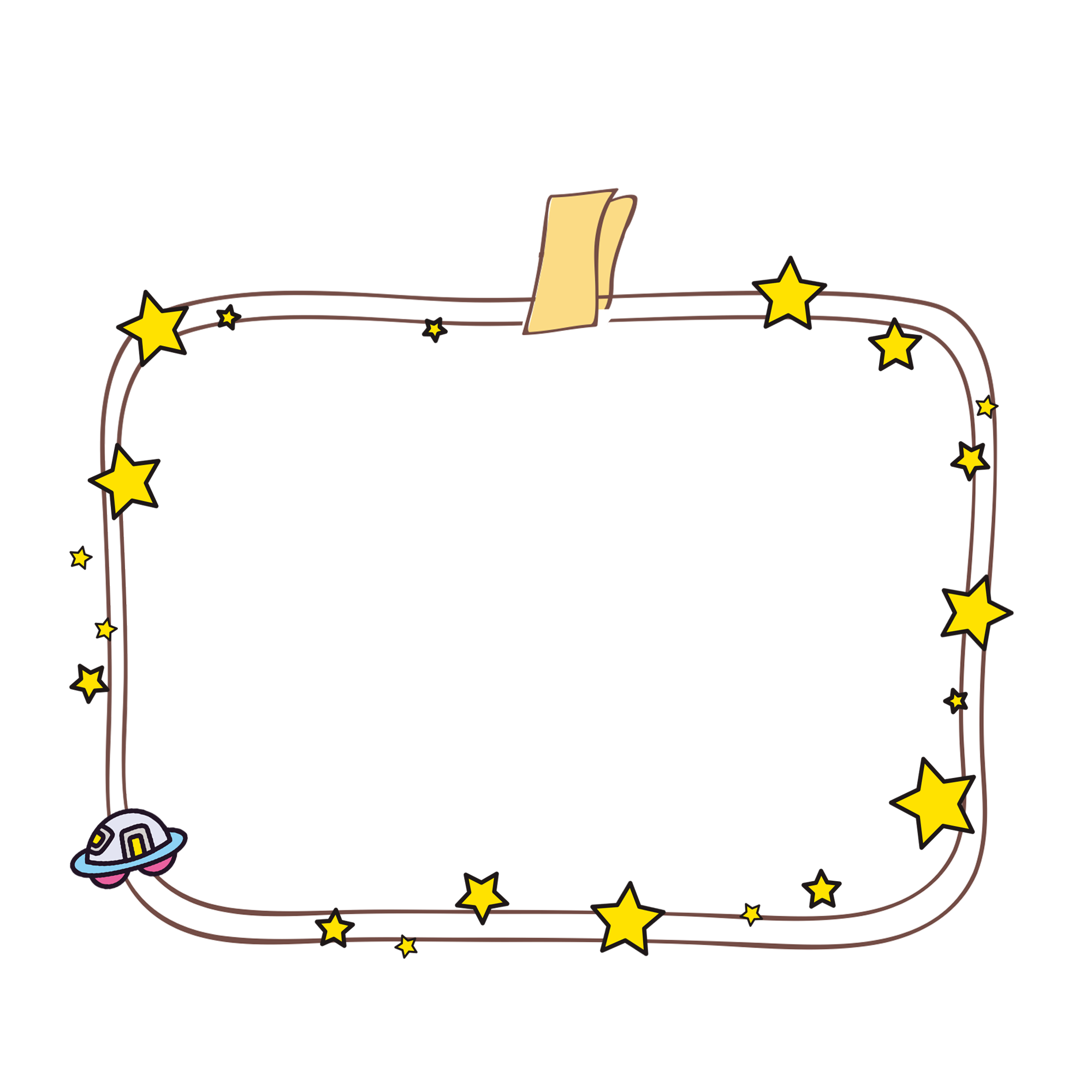 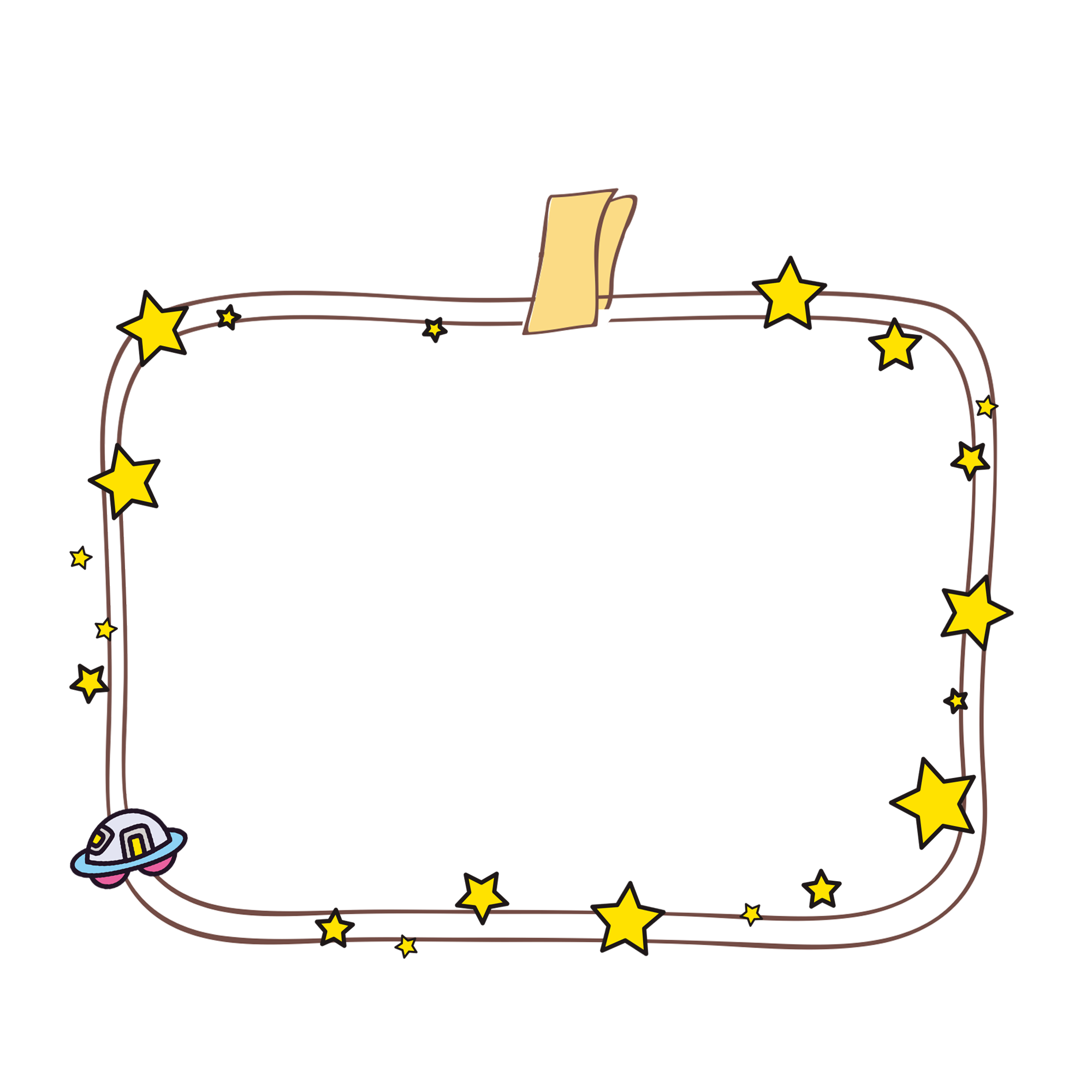 Khẳng định lại ý kiến về đặc điểm nhân vật
Nêu cảm nghĩ về nhân vật
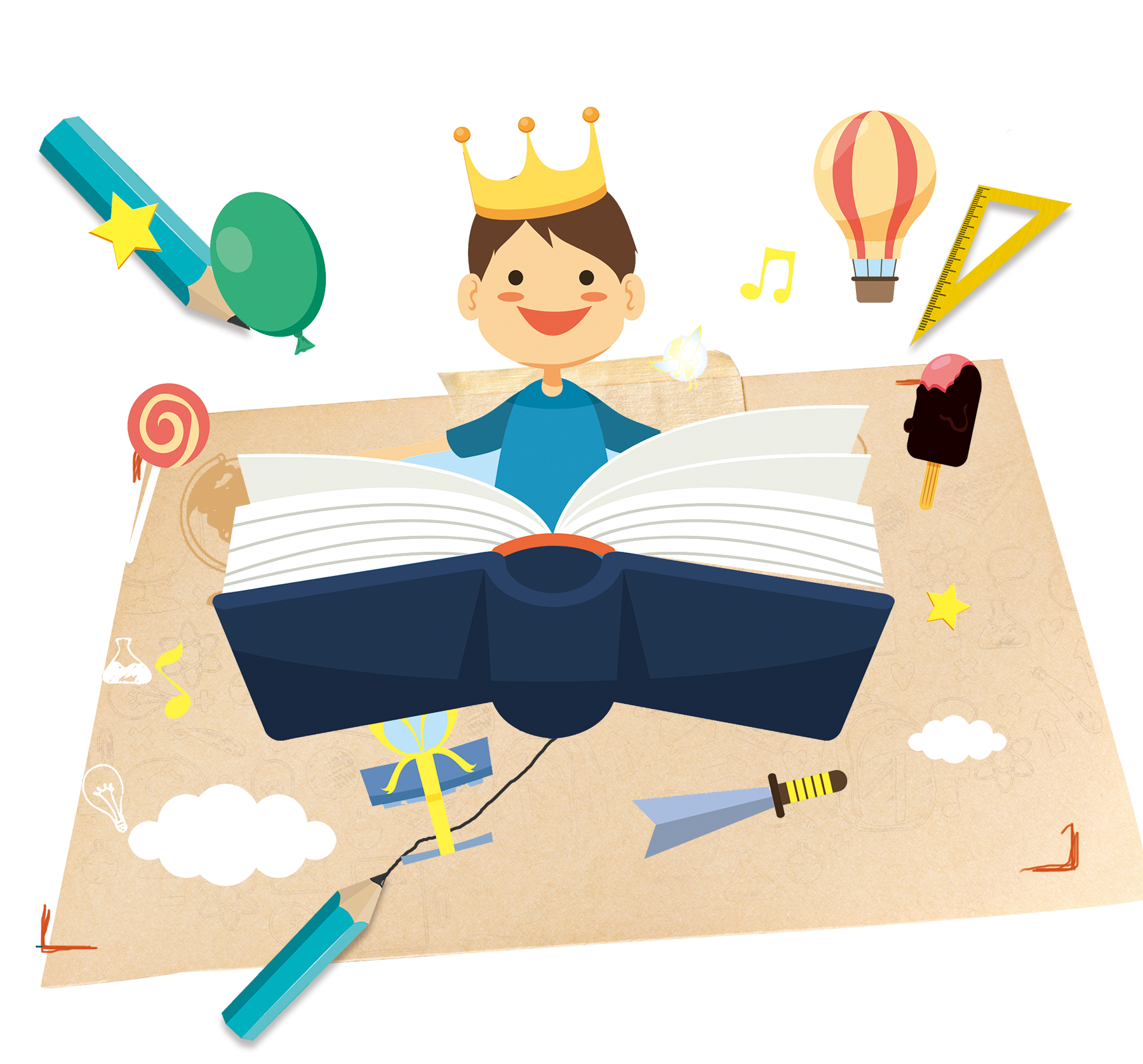 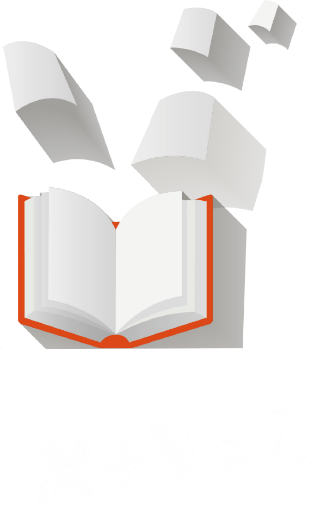 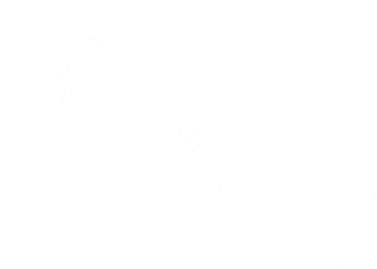 III.
Hướng dẫn quy trình viết
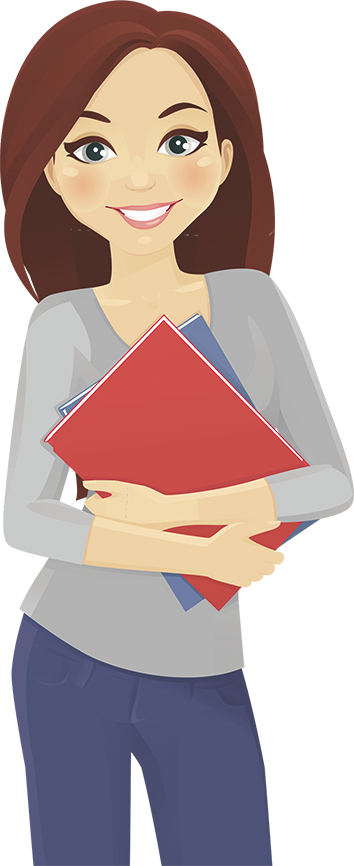 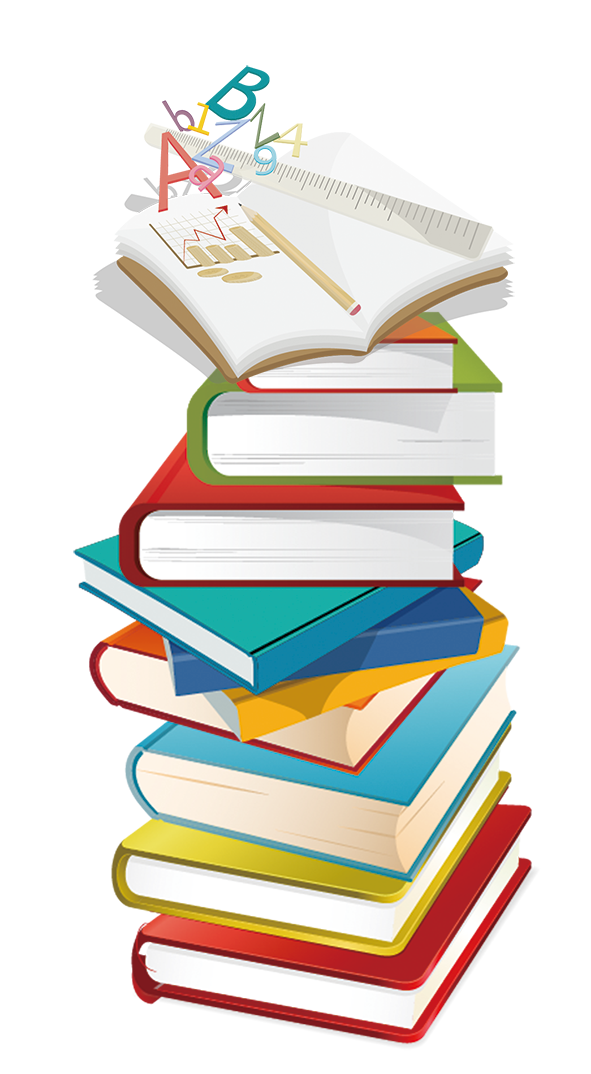 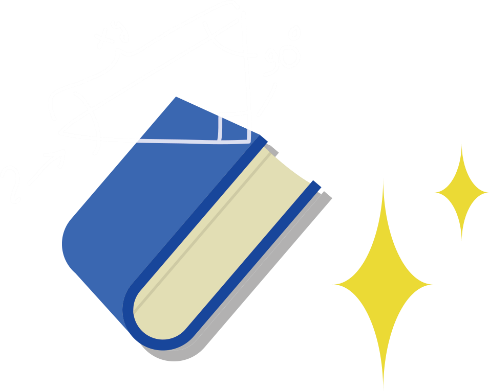 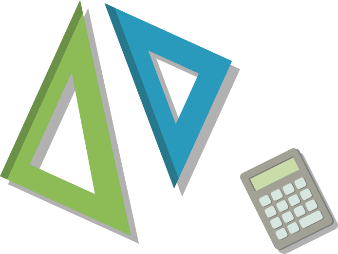 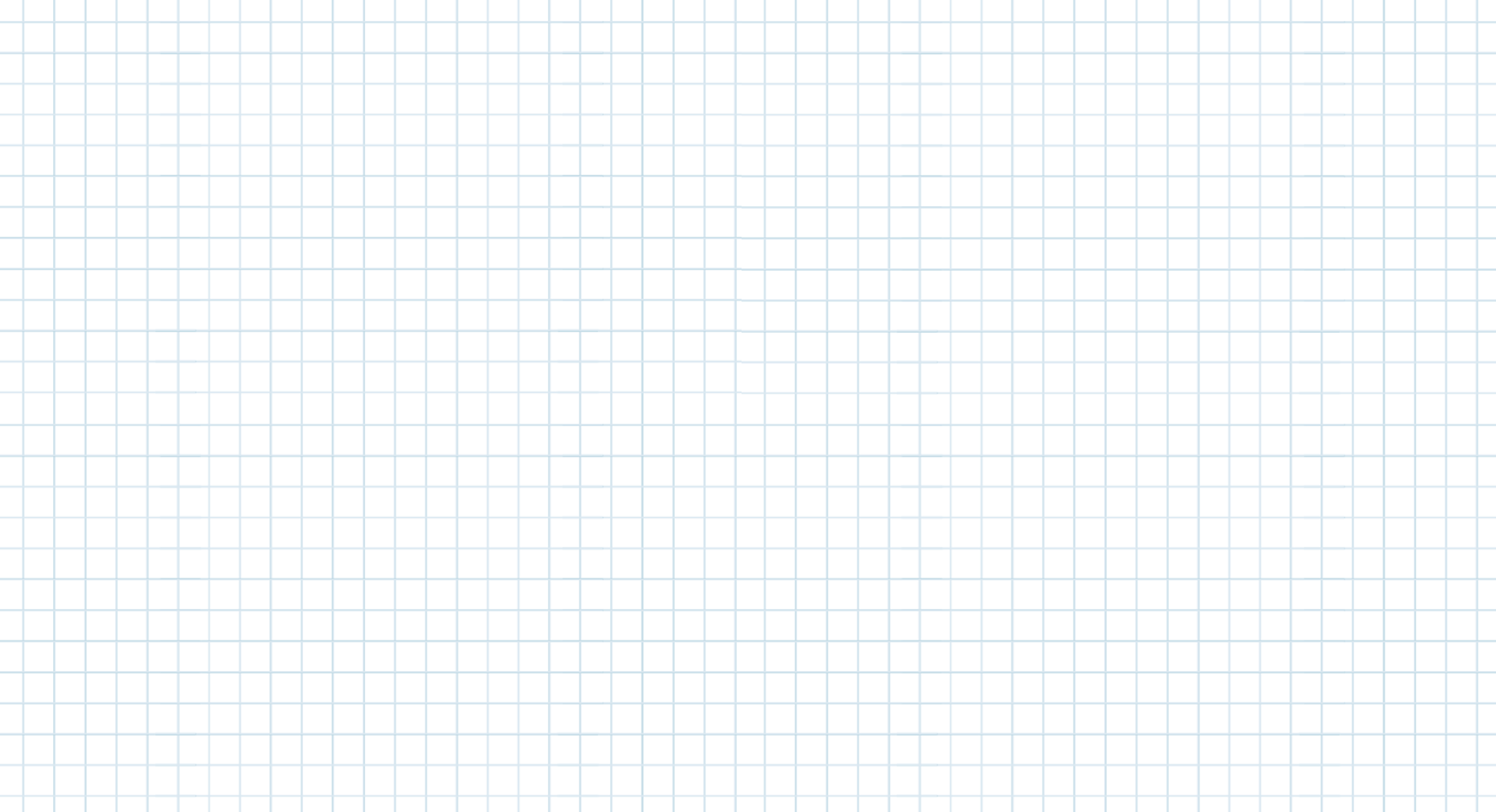 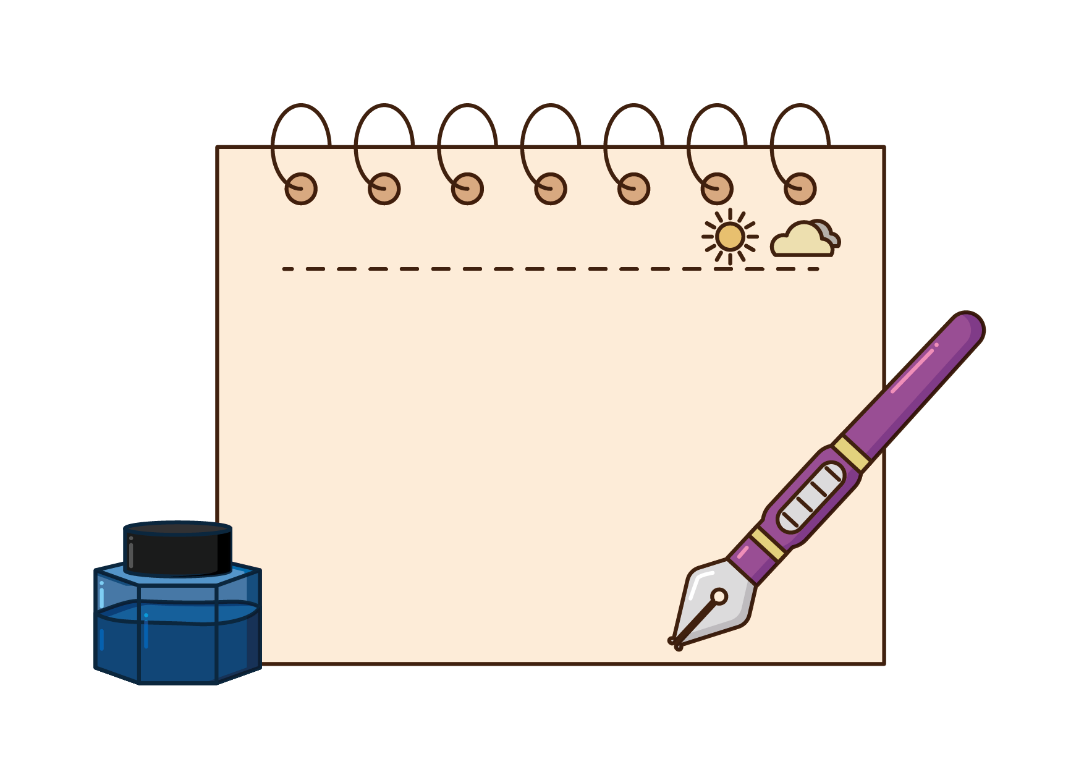 ĐỀ BÀI: 
   Em hãy viết bài văn(khoảng 400 chữ) phân tích đặc điểm một nhân vật văn học mà em có ấn tượng sâu sắc.
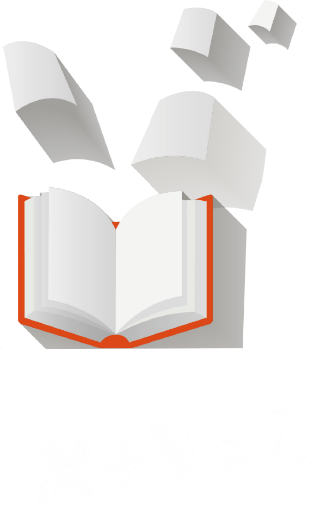 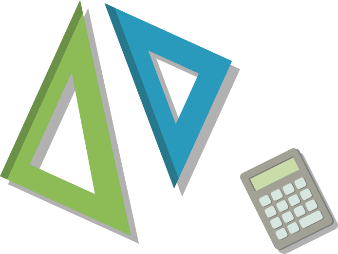 Bước 1: Chuẩn bị trước khi viết
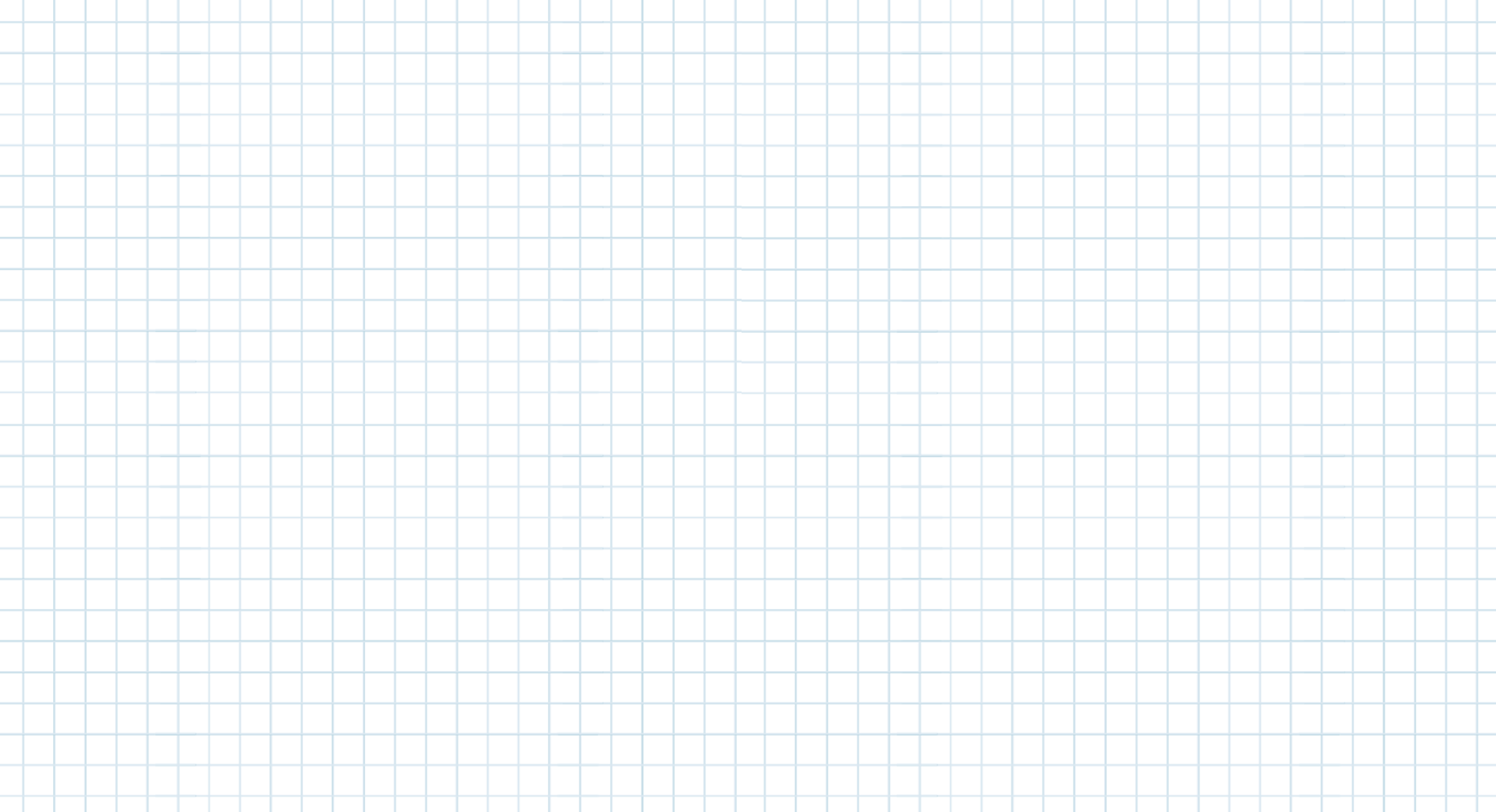 01
02
03
04
Hoàn thiện PHT số 1 để thu thập tư liệu
- Em sẽ chọn nội dung và cách viết như thế nào ?
- Văn bản này viết nhằm mục đích gì?
- Người đọc bài viết  này có thể là ai?
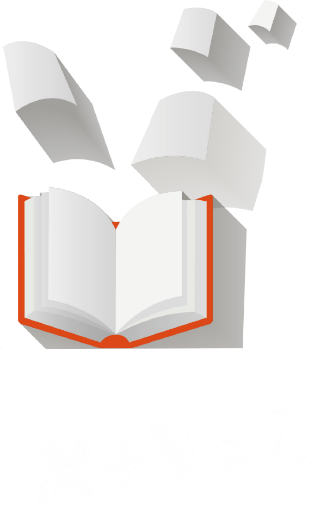 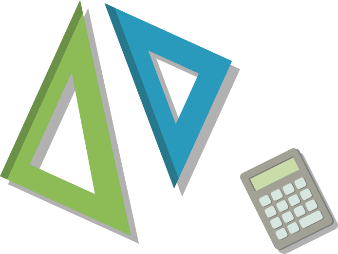 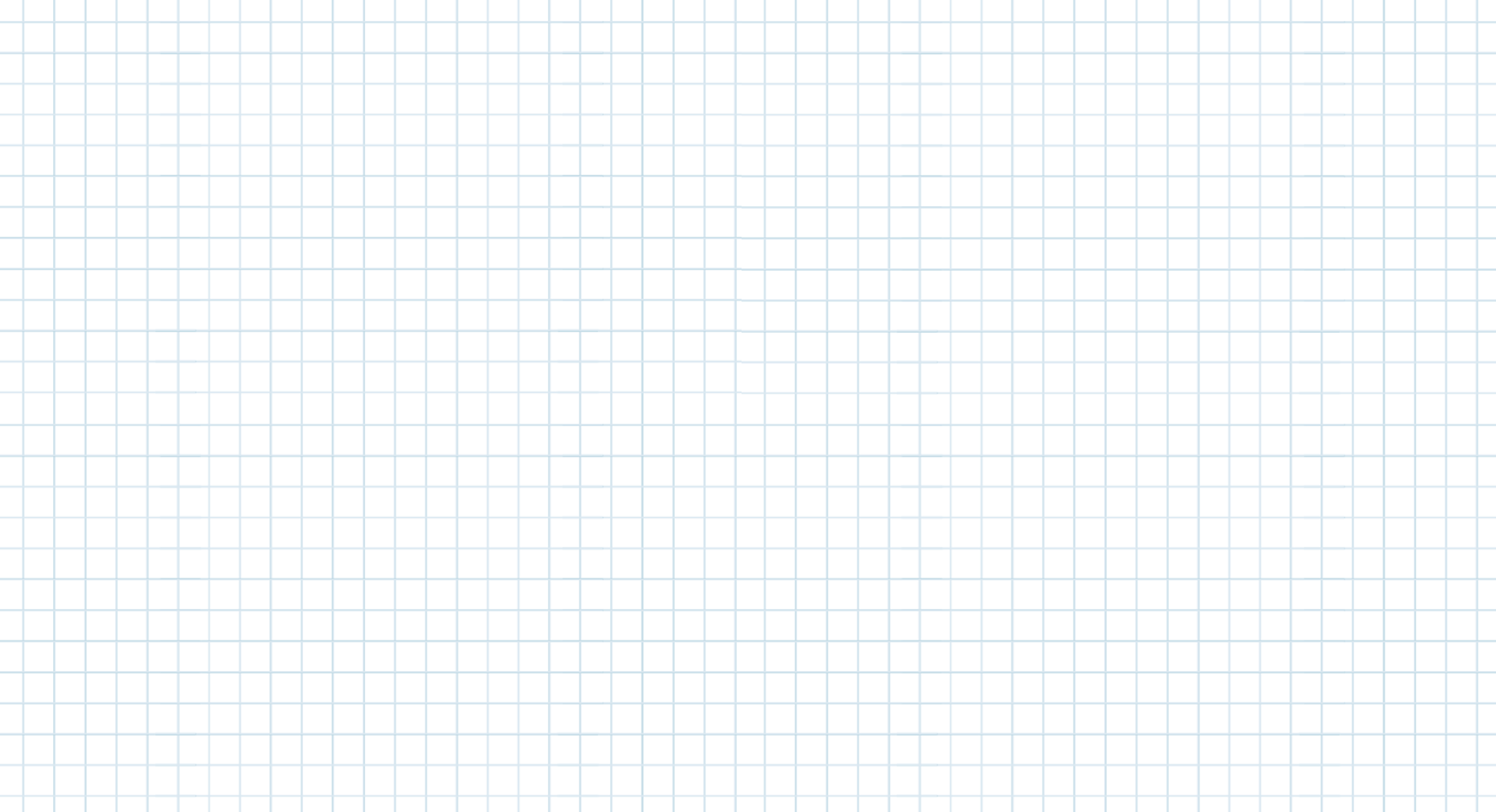 a. Xác định đề tài:
- Mục đích: Thuyết phục người đọc, người nghe về ý kiến của bản thân đối với đặc điểm nhân vật văn học
01
- Người đọc: Thầy cô, bạn bè…
02
03
- Đề tài: phân tích đặc điểm nhân vật văn học.
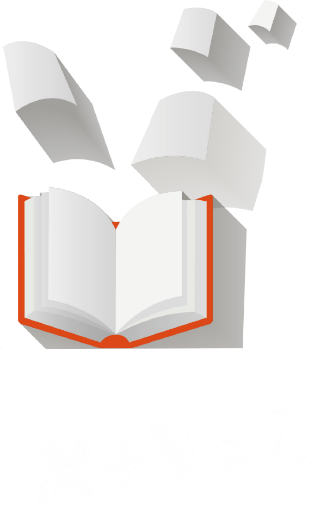 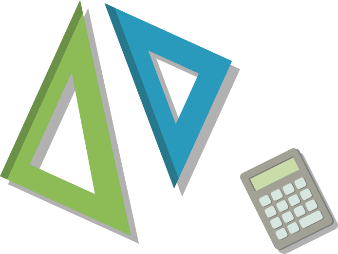 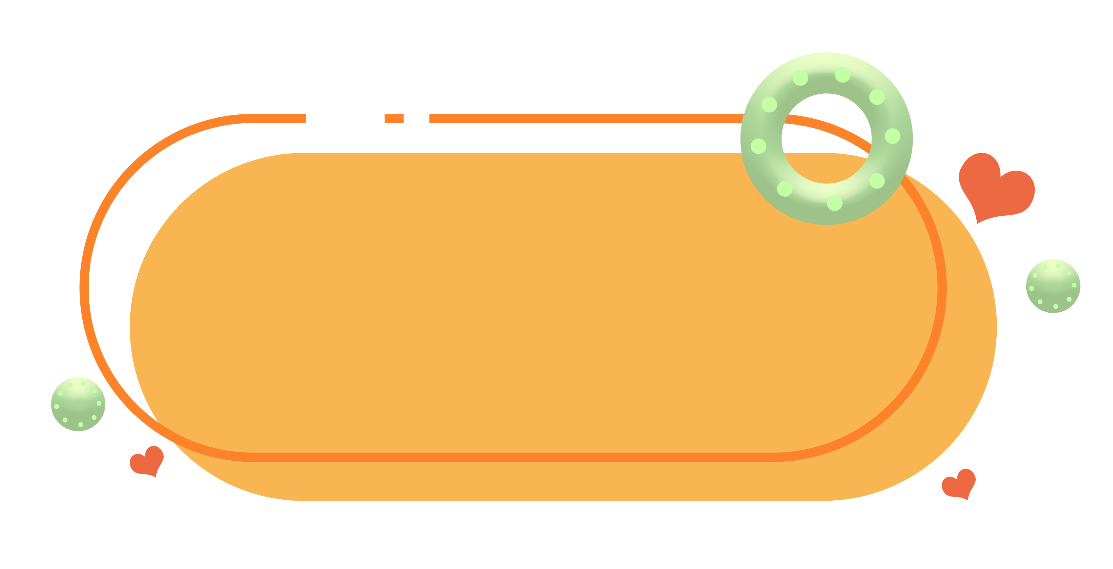 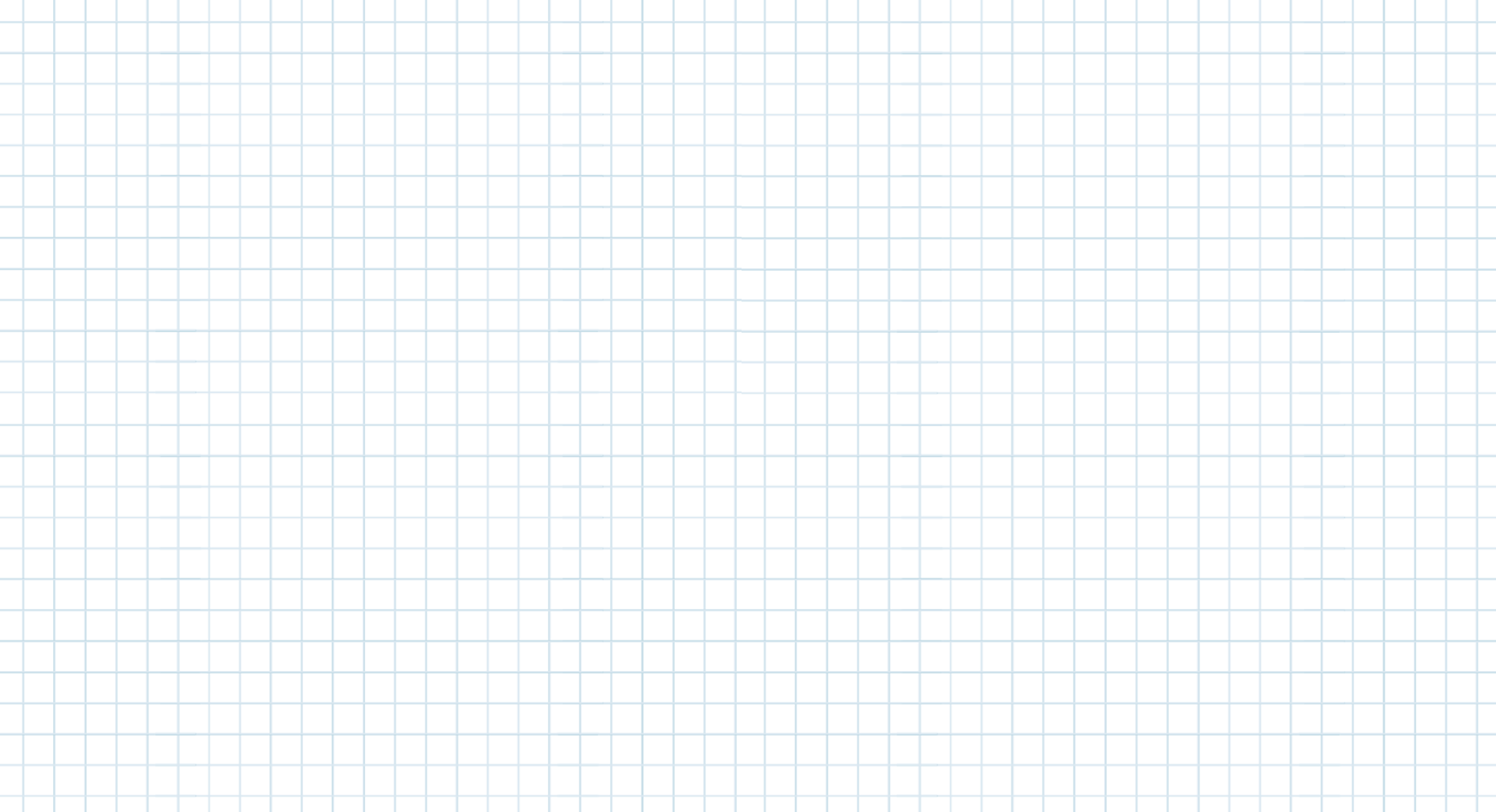 b. Thu thập tư liệu:
PHT số 1
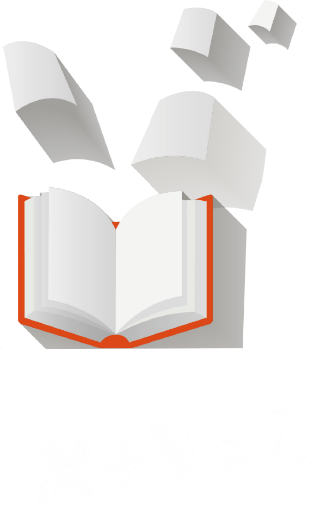 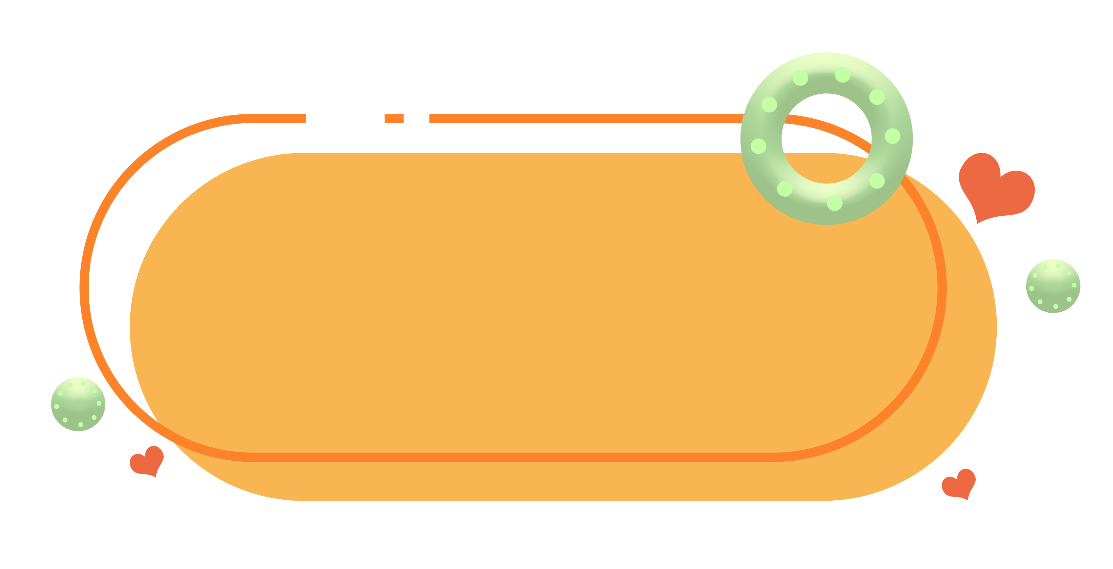 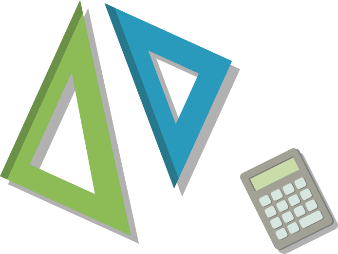 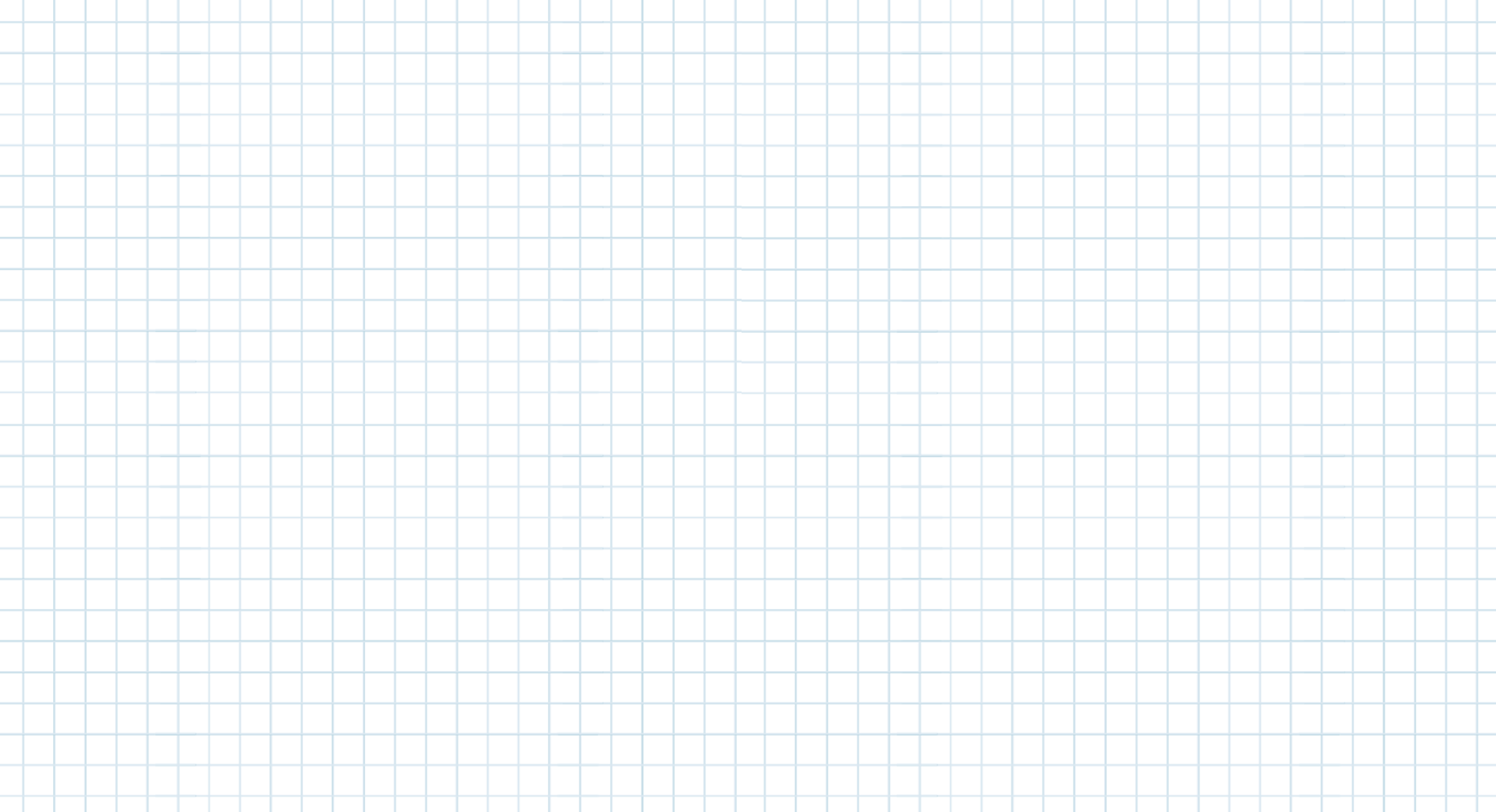 b. Thu thập tư liệu:
PHT số 1
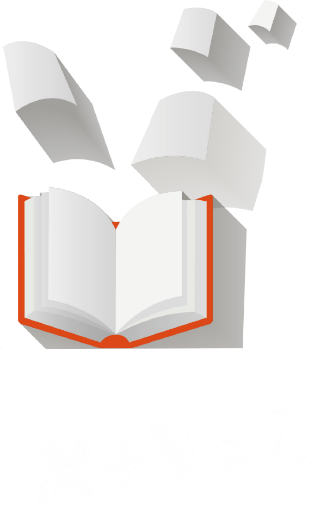 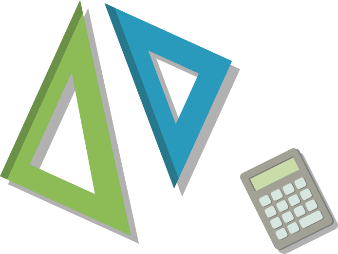 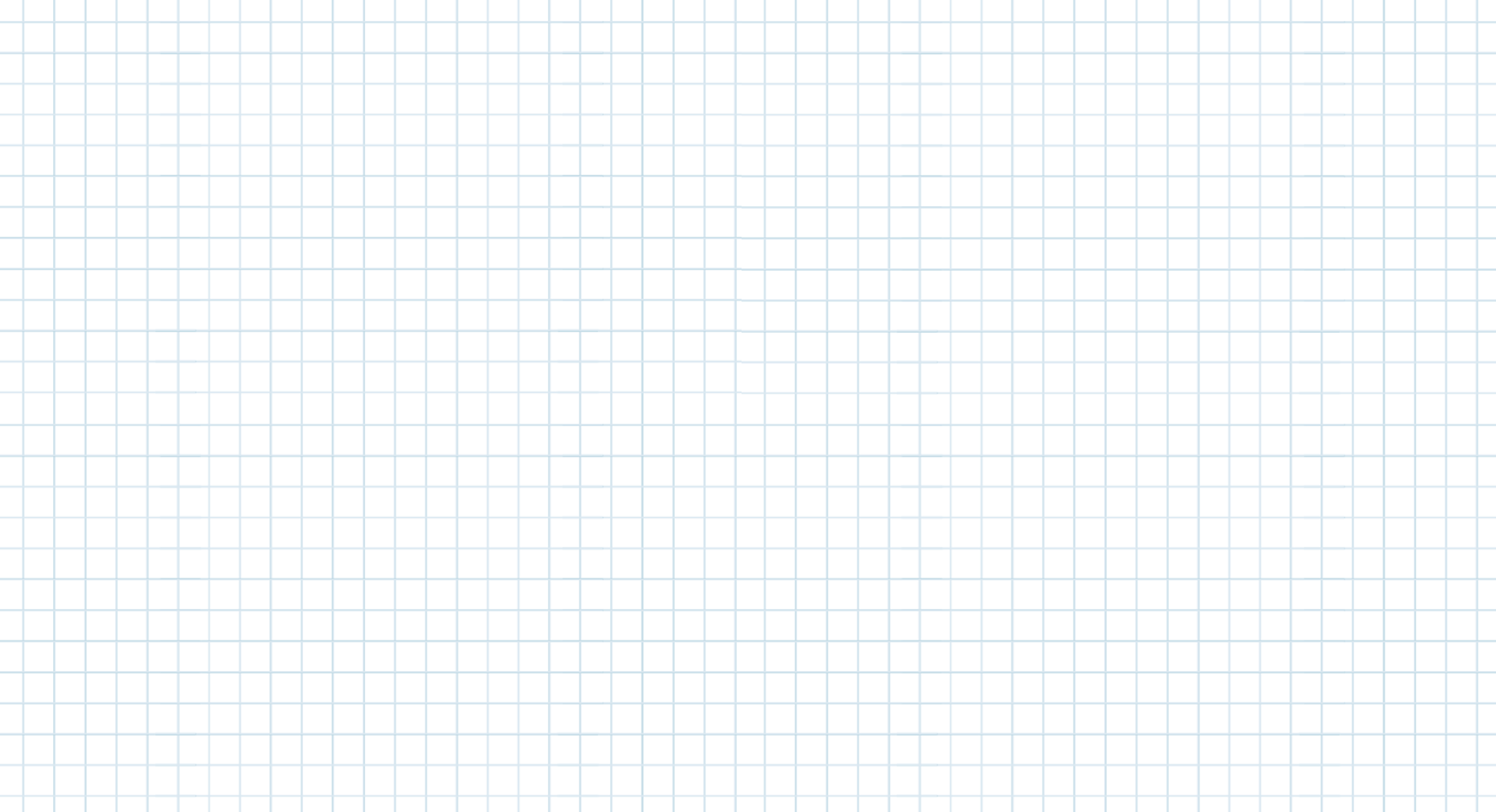 Bước 2: Tìm ý, lập dàn ý
*PHT số 2 : Tìm ý cho bài viết 

*PHT số 3 : Lập dàn ý
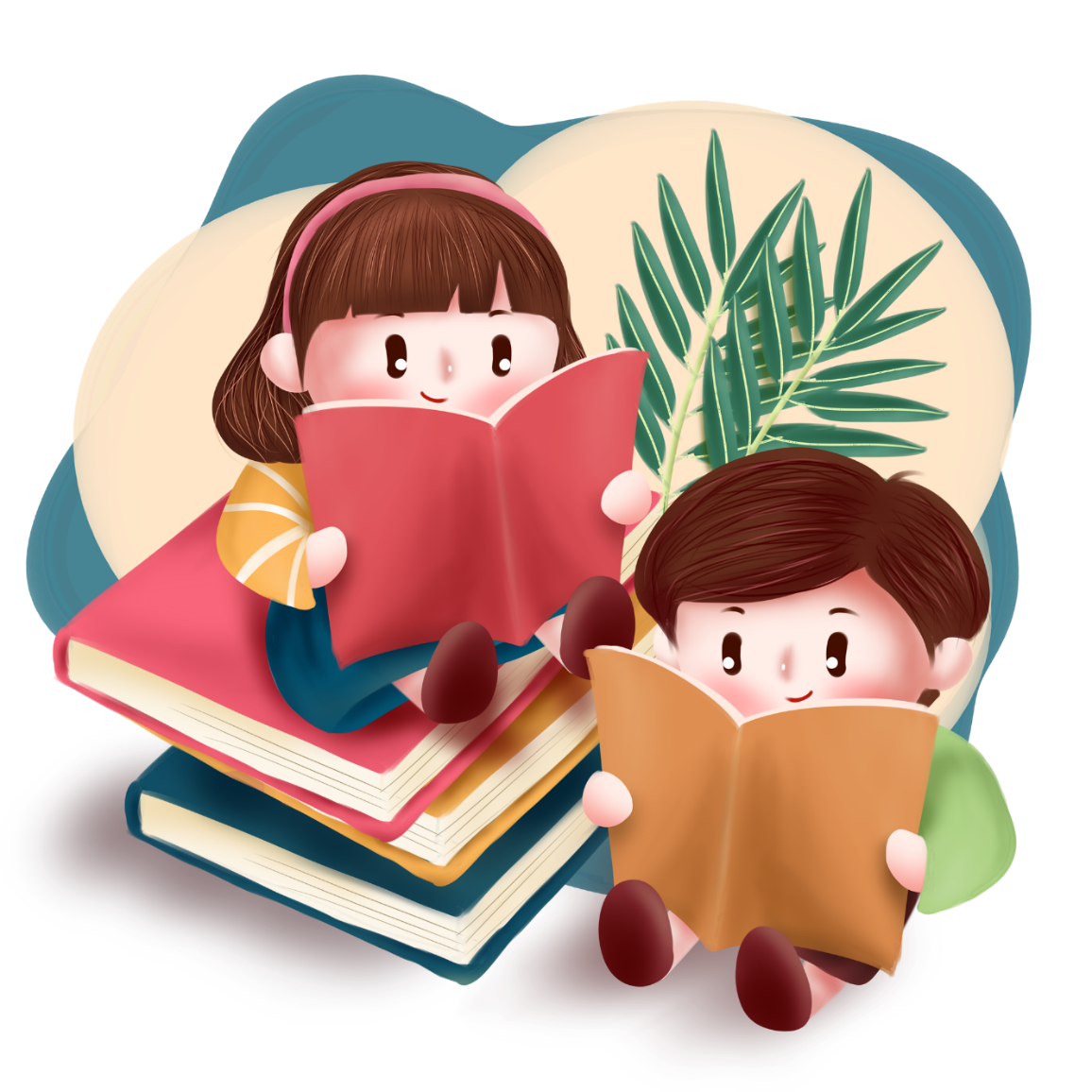 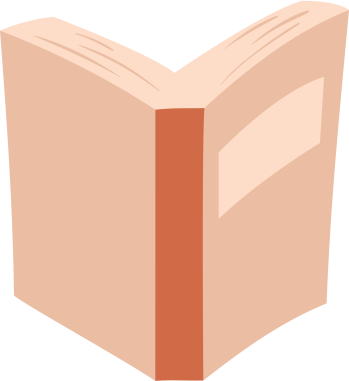 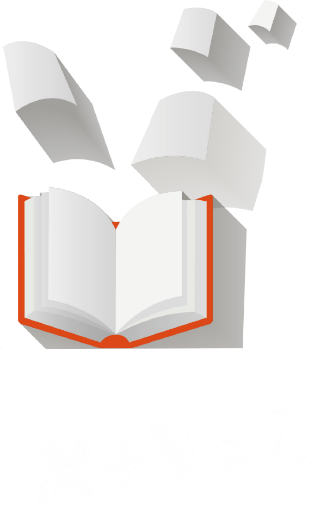 Đặc điểm 1
………………………………………
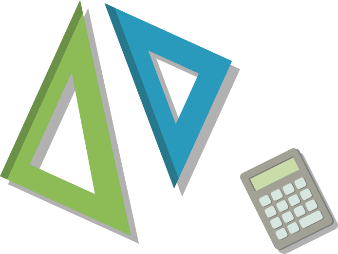 Đặc điểm 4 
…………………………………………………………
NHÂN VẬT
Đặc điểm 2
…………………………………………………………
Đặc điểm 3
………………………………………………………...
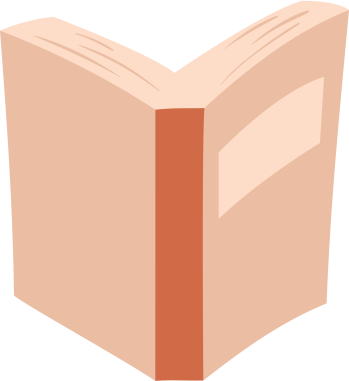 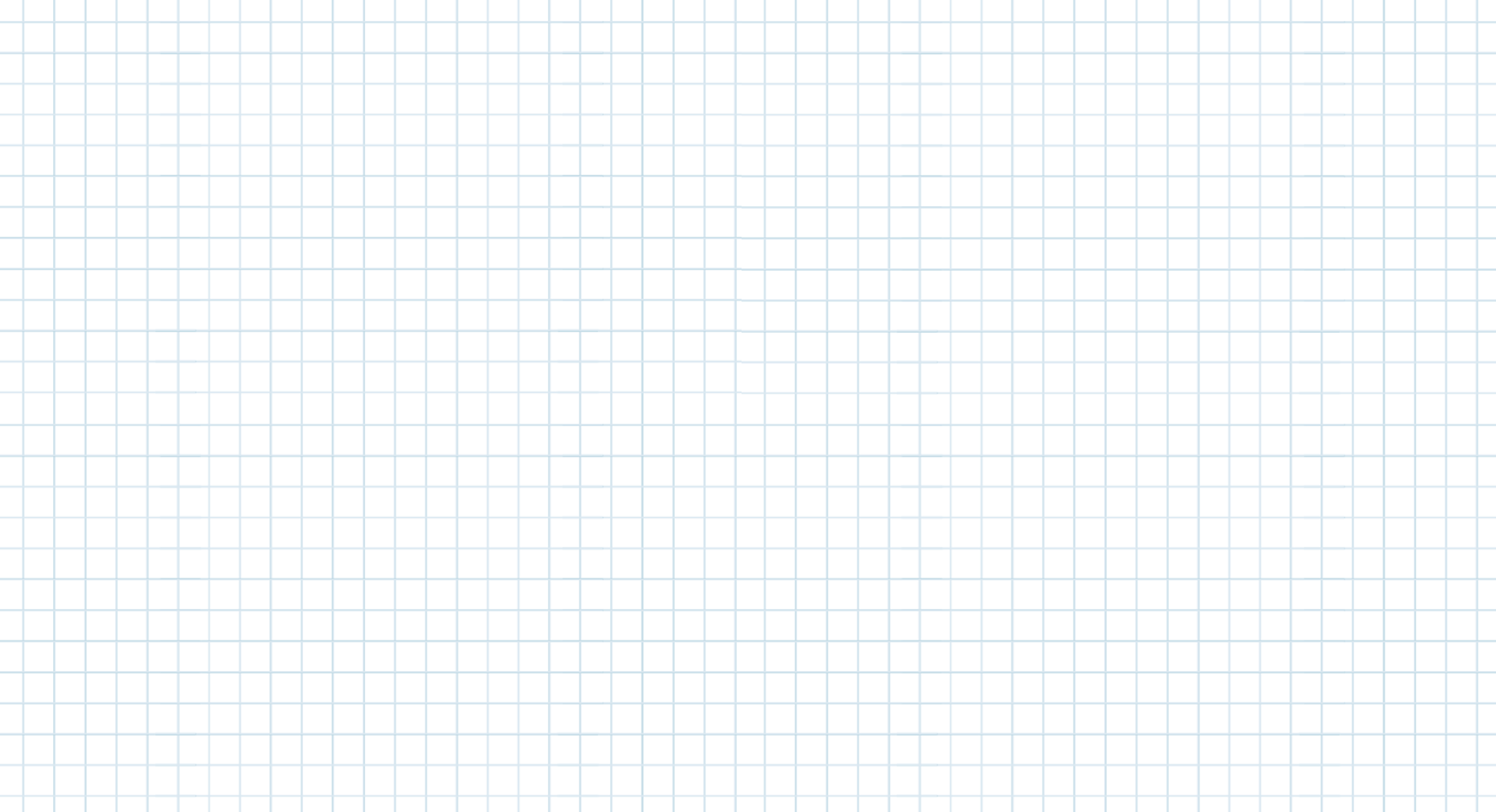 a. Tìm ý:                    PHIẾU HỌC TẬP SỐ 2
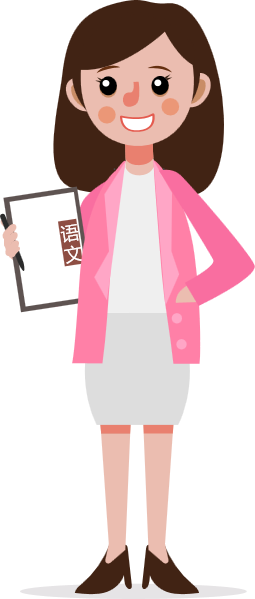 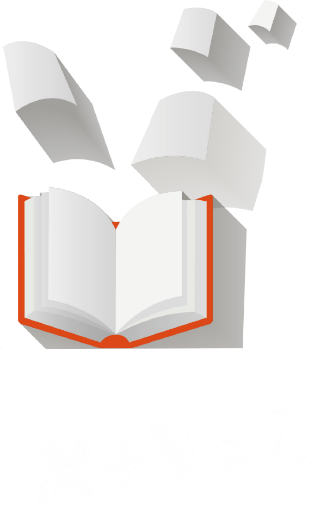 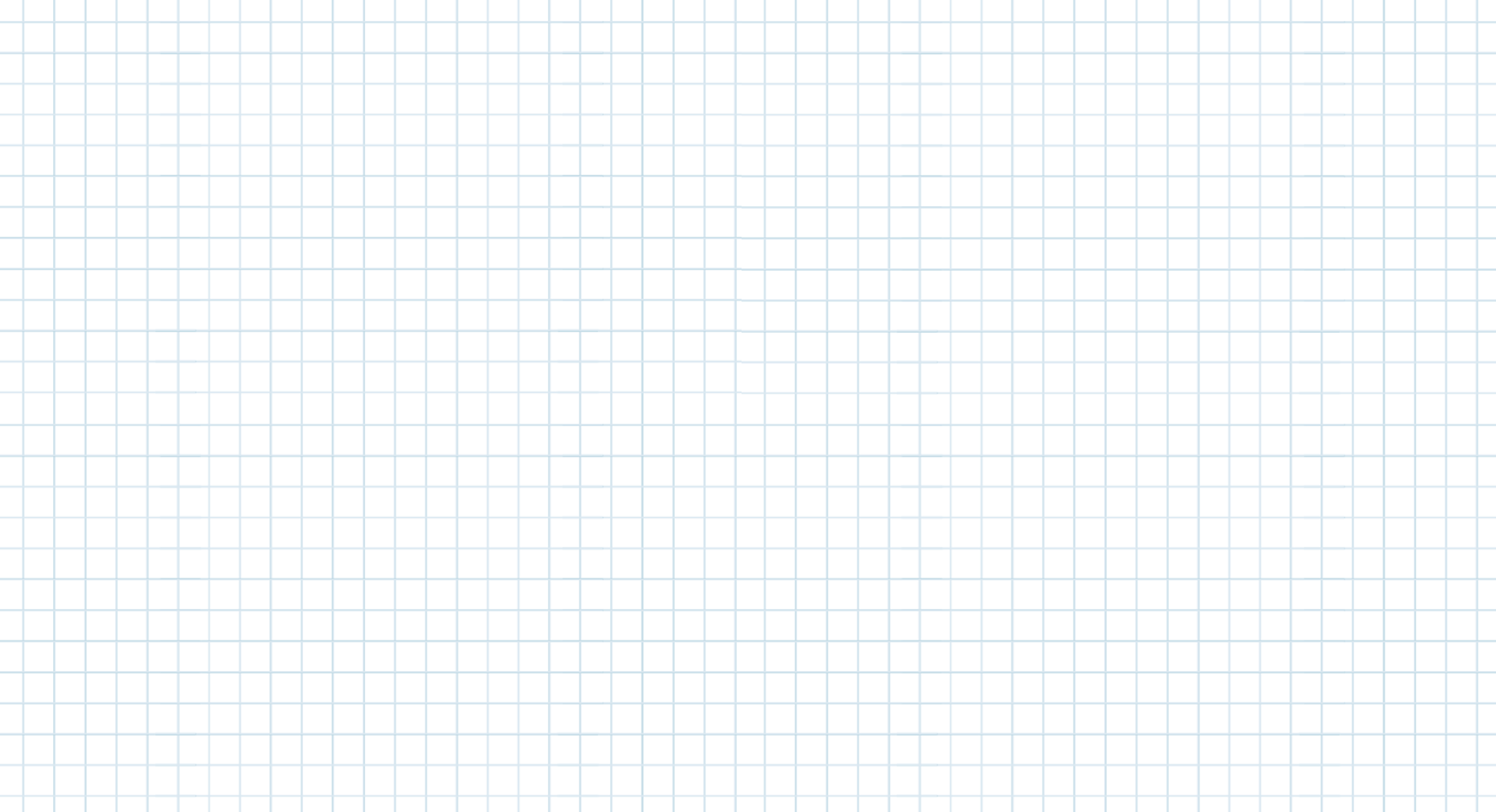 b. Lập dàn ý           (PHIẾU HỌC TẬP SỐ 3)
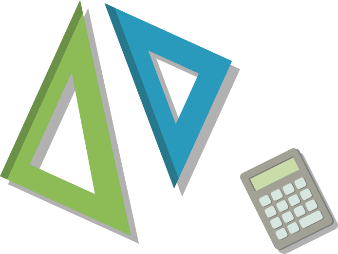 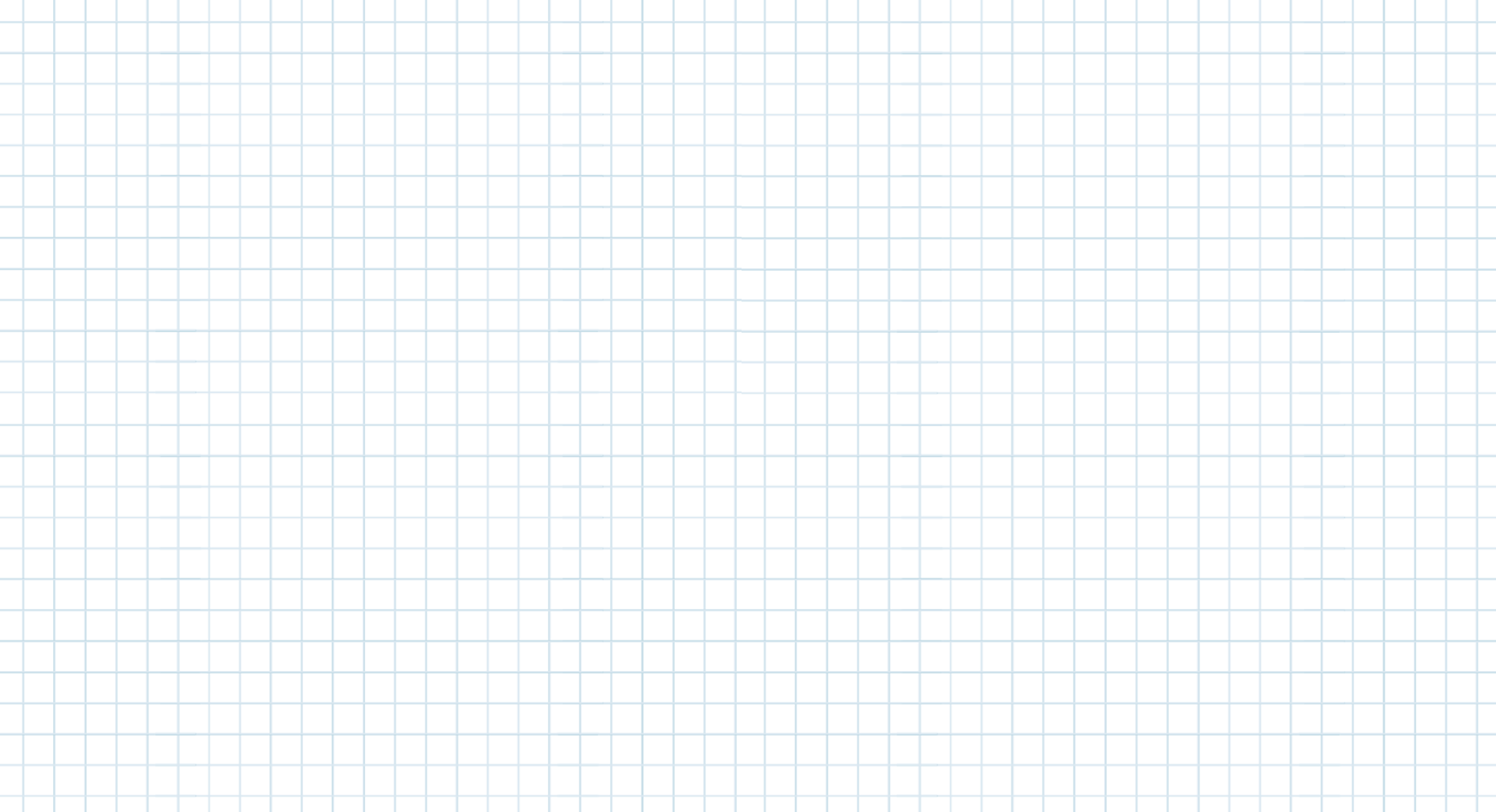 Bước 3: Viết bài
Dựa vào dàn ý để viết thành bài hoàn chỉnh.
Lưu ý:
Để bài viết mạch lạc, rõ ràng, cần có những câu văn nêu ý kiến của người viết và sử dụng từ có chức năng chuyển ý.
- Có thể trao đổi với những ý kiến khác về nhân vật để tạo sự hấp dẫn cho bài viết.
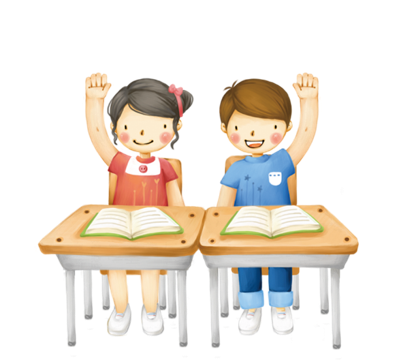 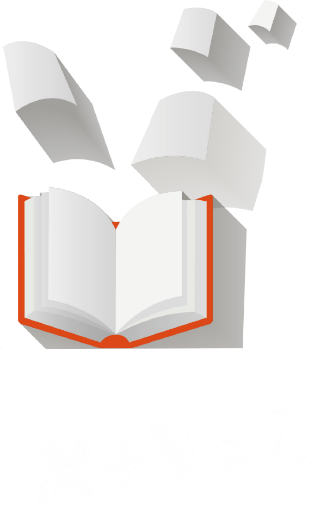 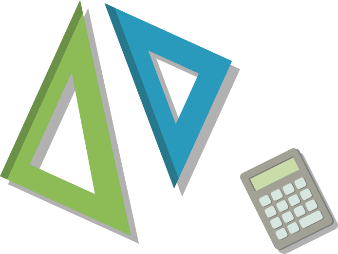 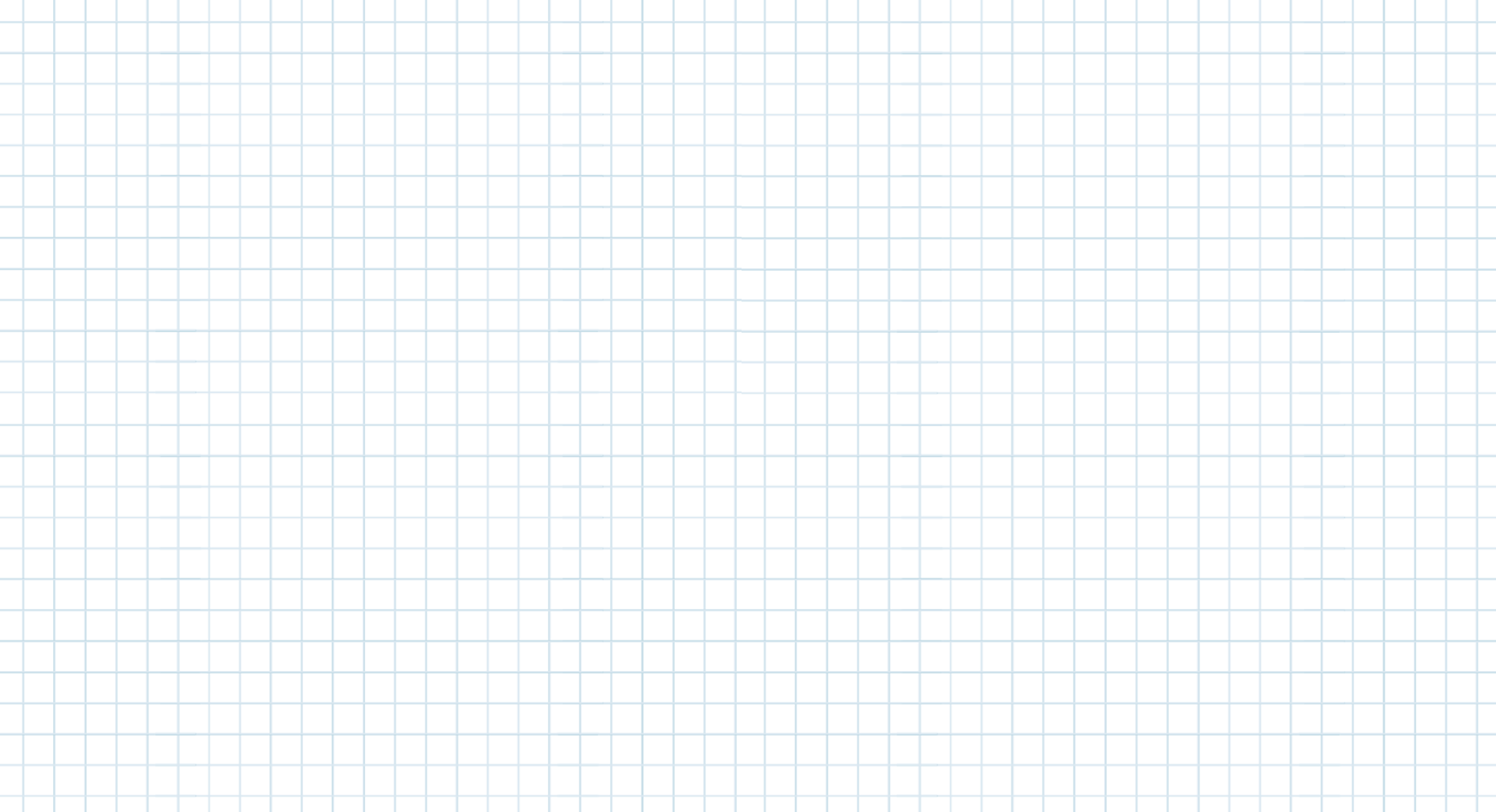 Bước 4. Xem lại và chỉnh sửa, rút kinh nghiệm
Bảng kiểm bài phân tích đặc điểm nhân vât
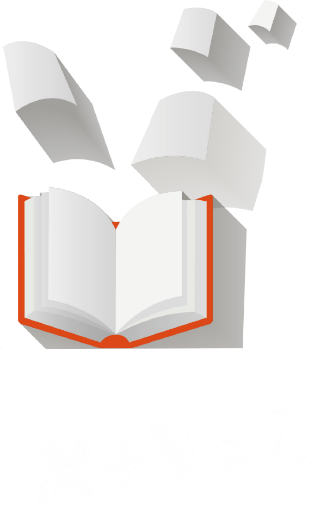 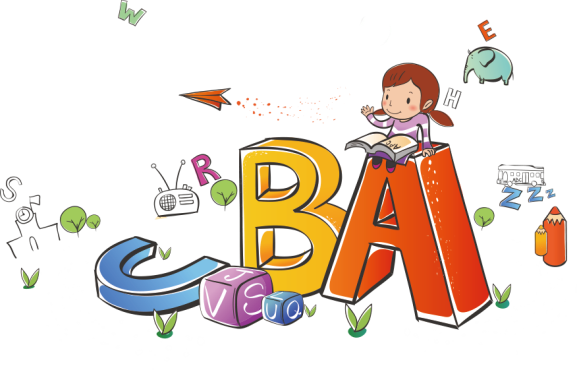 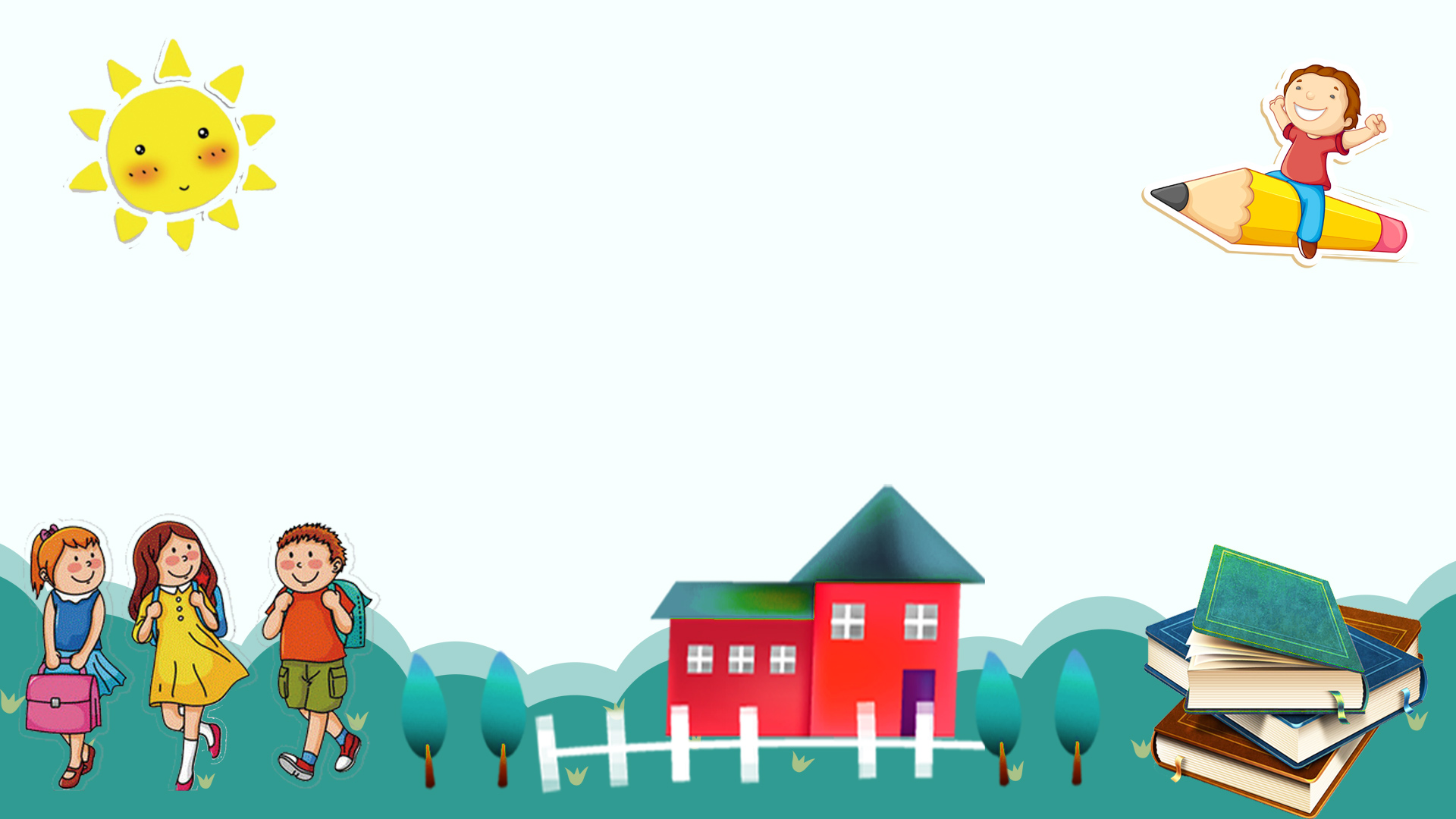 IV. LUYỆN TẬP – VẬN DỤNG
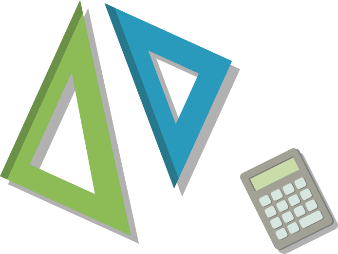 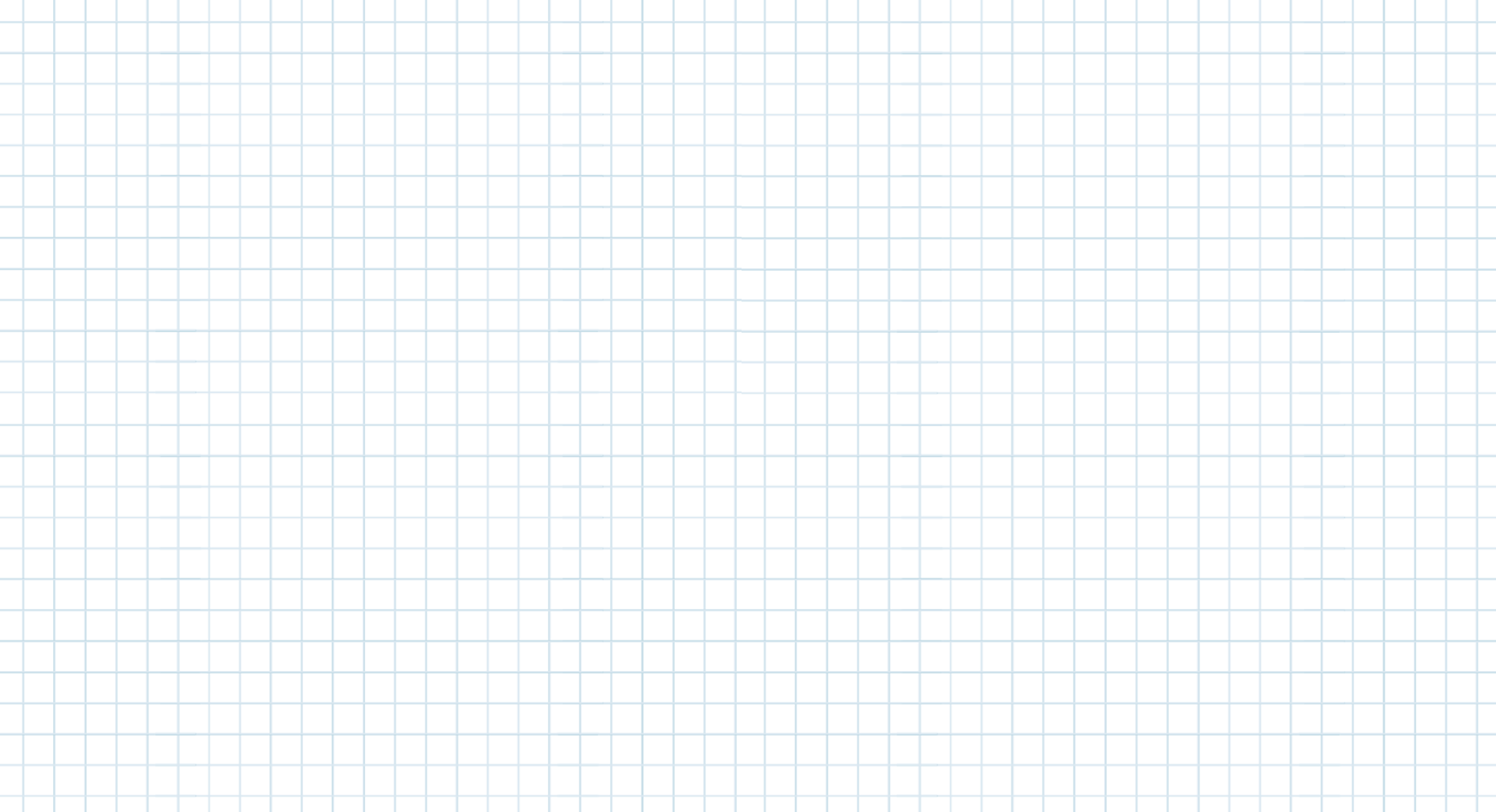 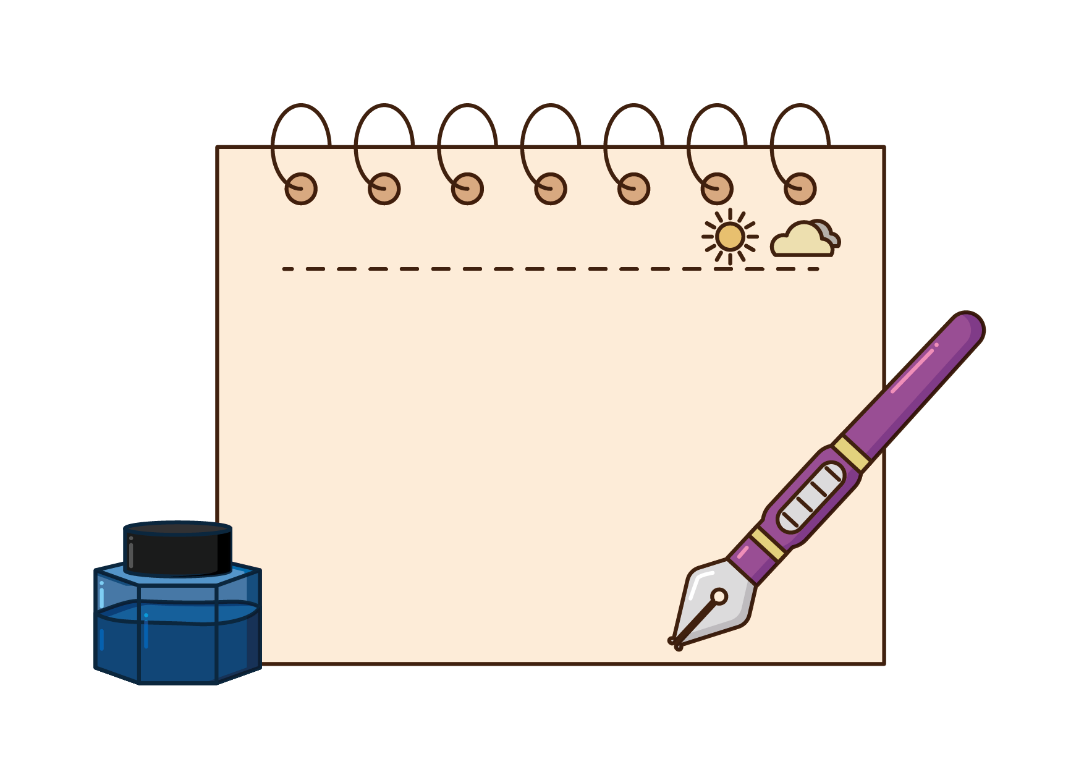 ĐỀ BÀI: 
   Em hãy viết bài văn(khoảng 400->500 chữ) phân tích đặc điểm một nhân vật văn học mà em có ấn tượng sâu sắc.( Dựa vào Dàn ý để hoàn chỉnh bài viết)
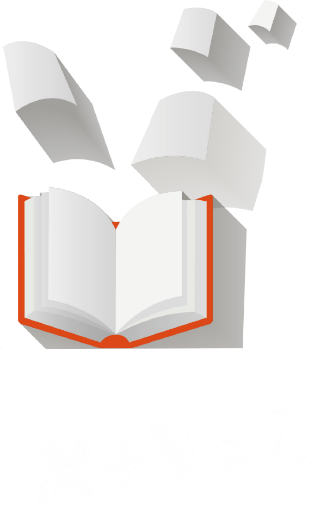 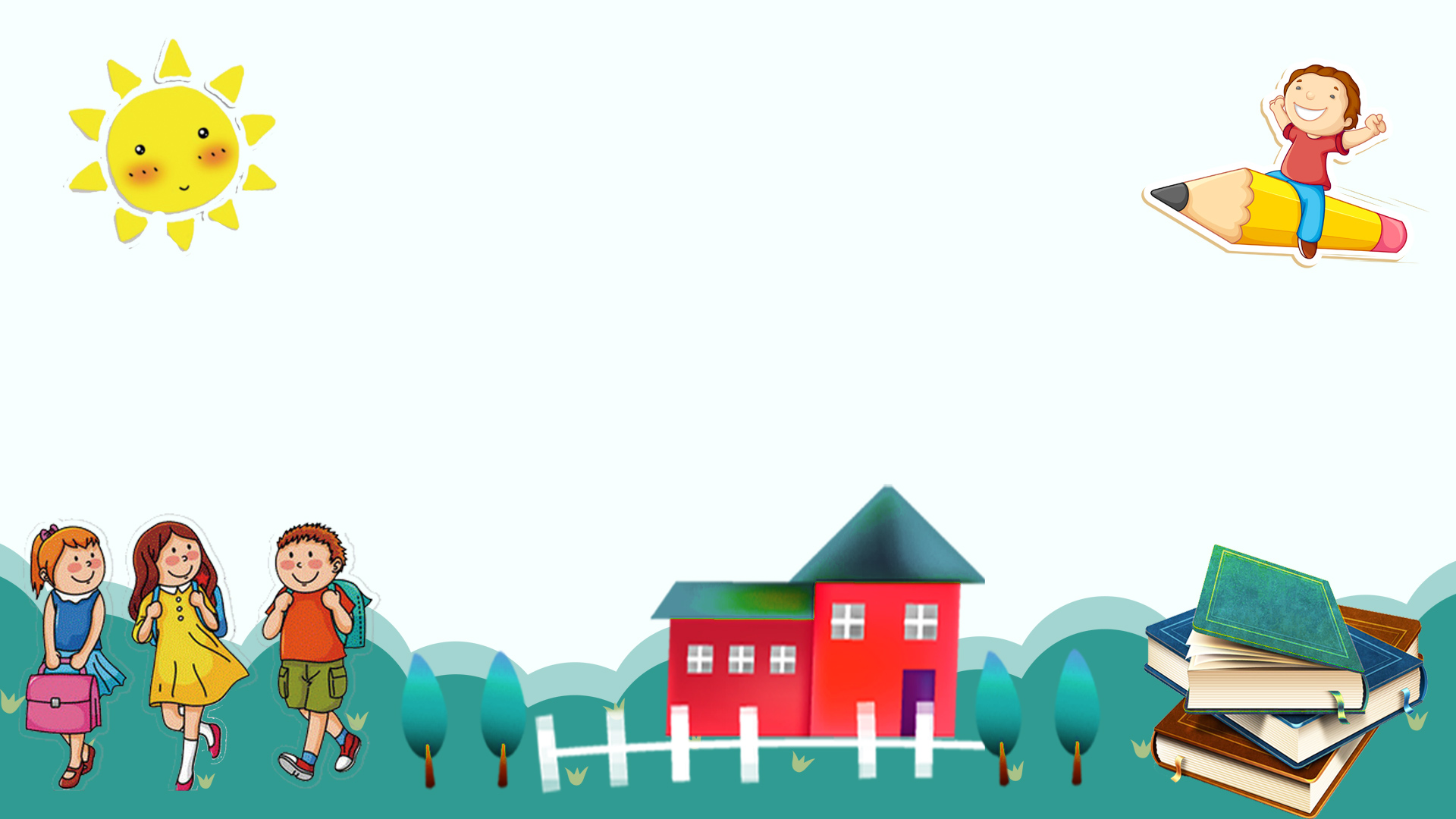 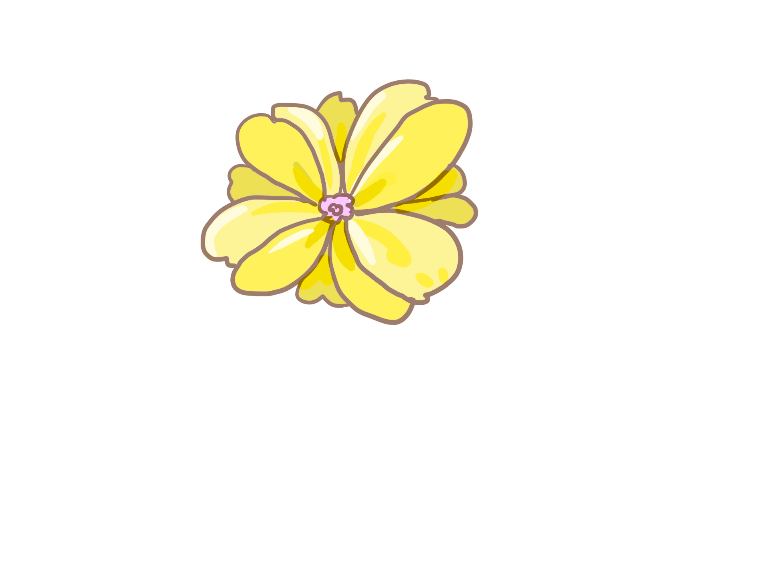 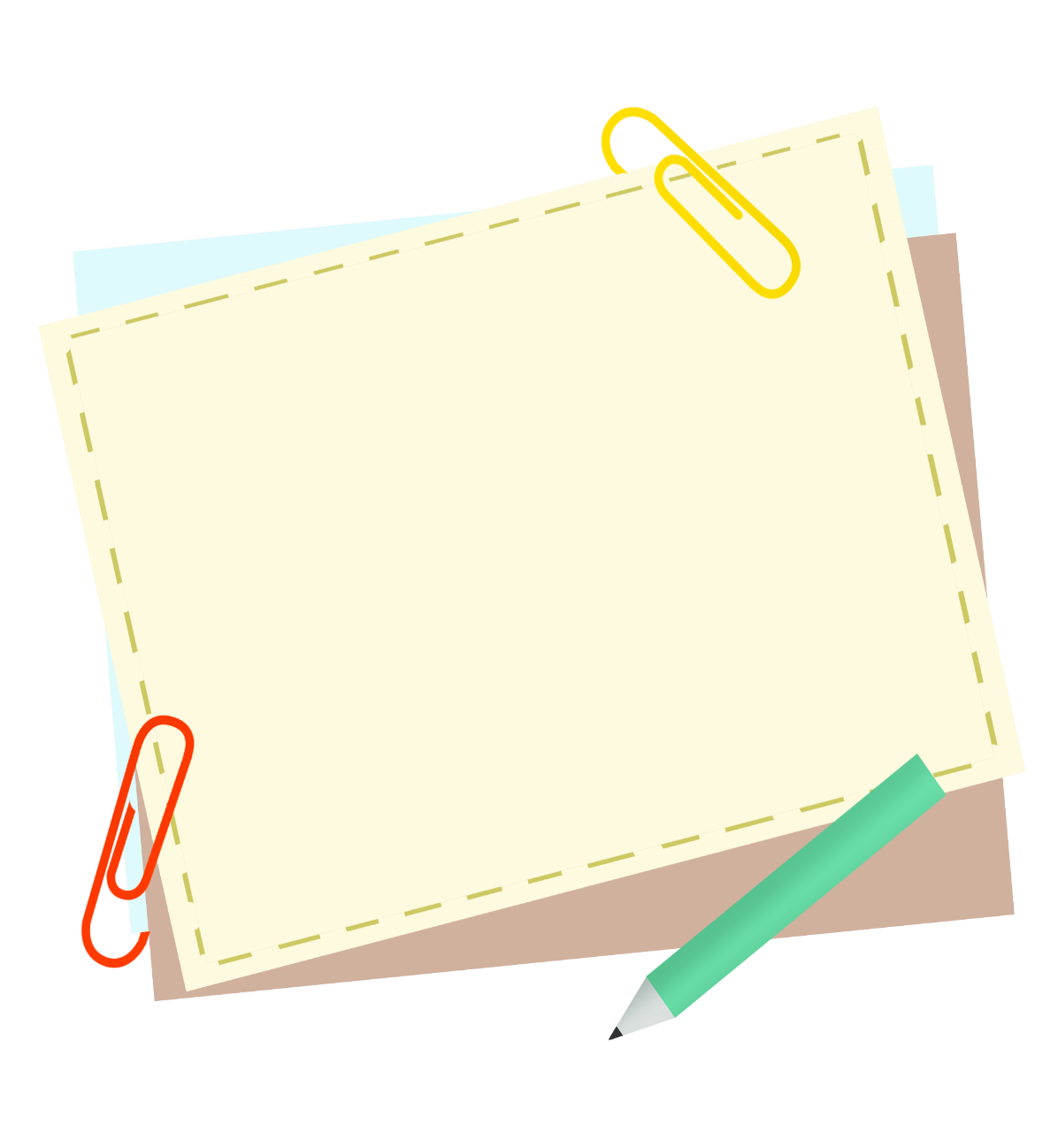 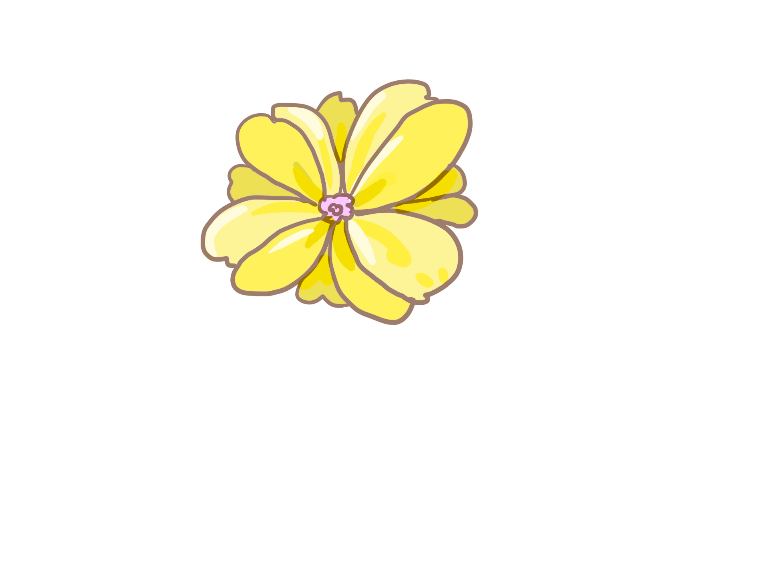 Chúc các em viết bài phân tích đặc điểm nhân vật thật tốt  !